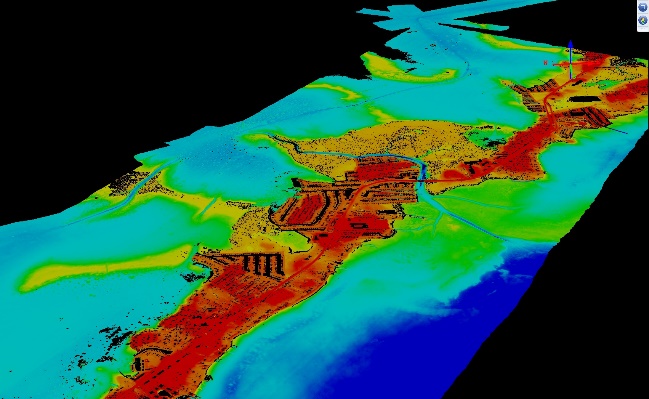 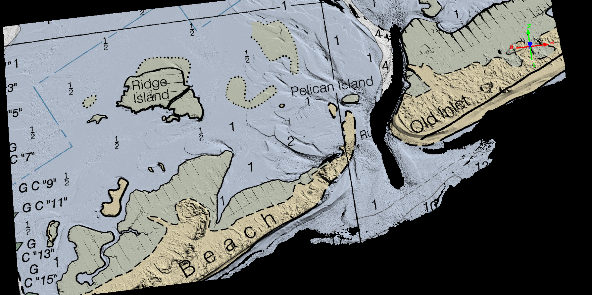 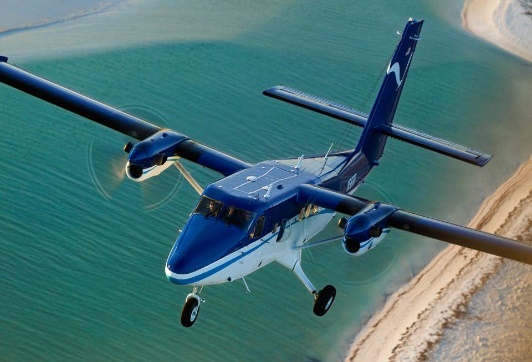 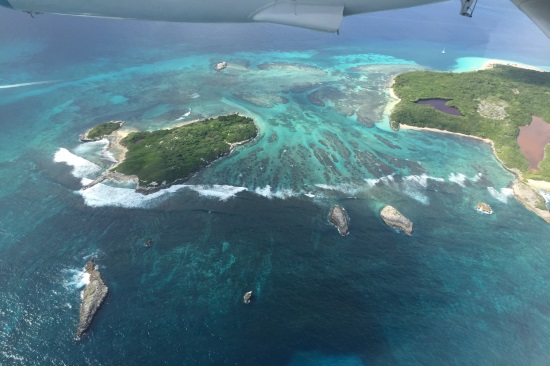 NGS Coastal Mapping Program Update Shoreline, Imagery, and Nearshore Bathymetry
Mike Aslaksen
Chief, Remote Sensing Division
National Geodetic Survey

NGS Webinar Series November 12, 2020
National Geodetic Survey
Mission:  Define, maintain and provide access to the National Spatial Reference System.

RSD Primary Programs:
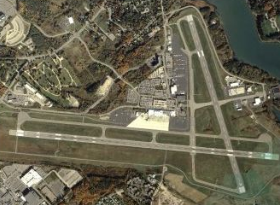 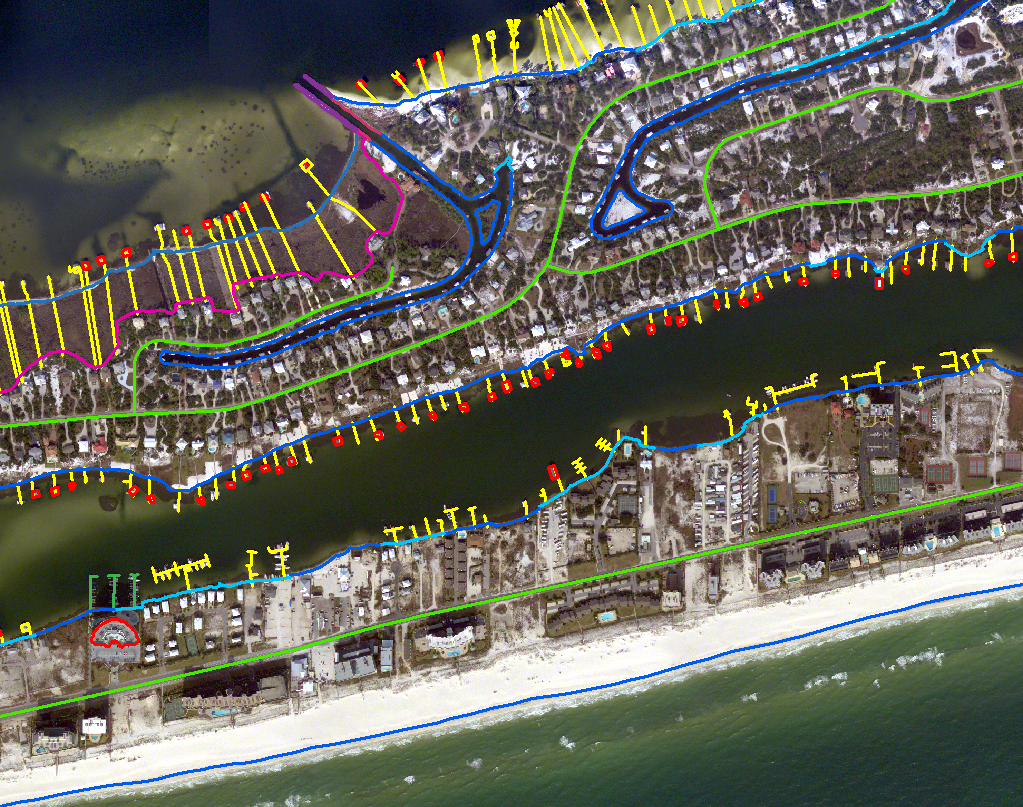 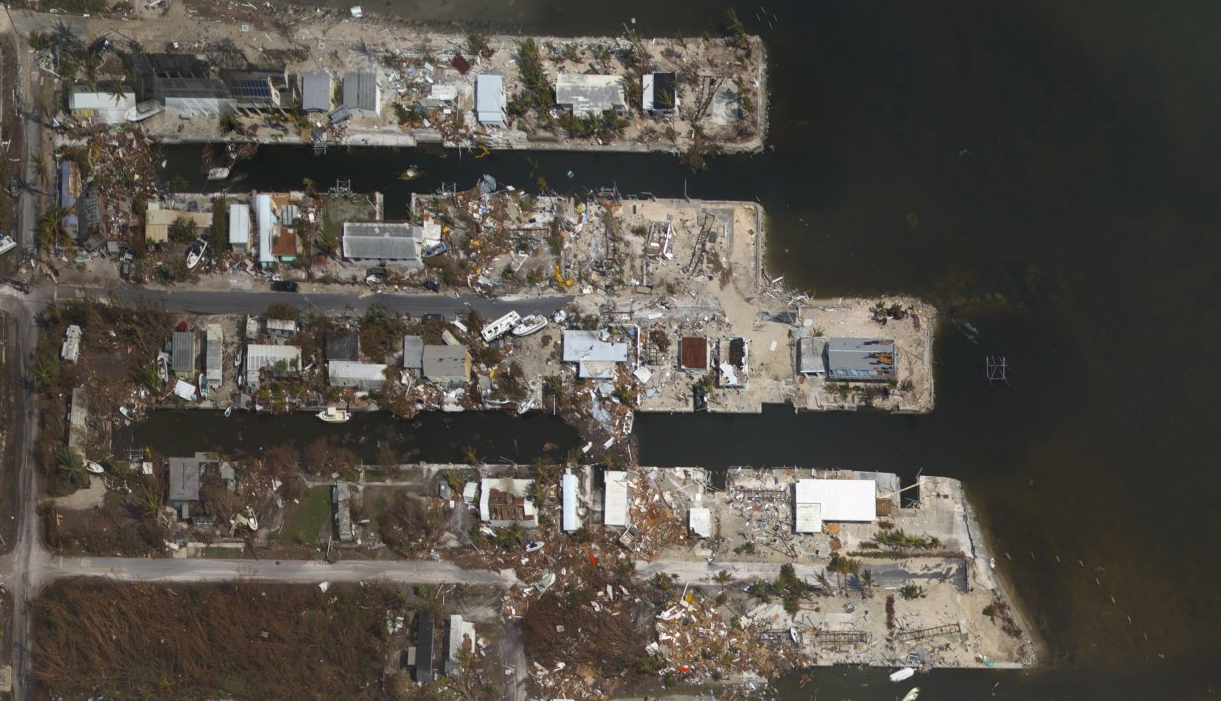 Coastal Mapping 
Program
Aeronautical Survey 
Program
Emergency Response
The RSD Coastal Mapping Program
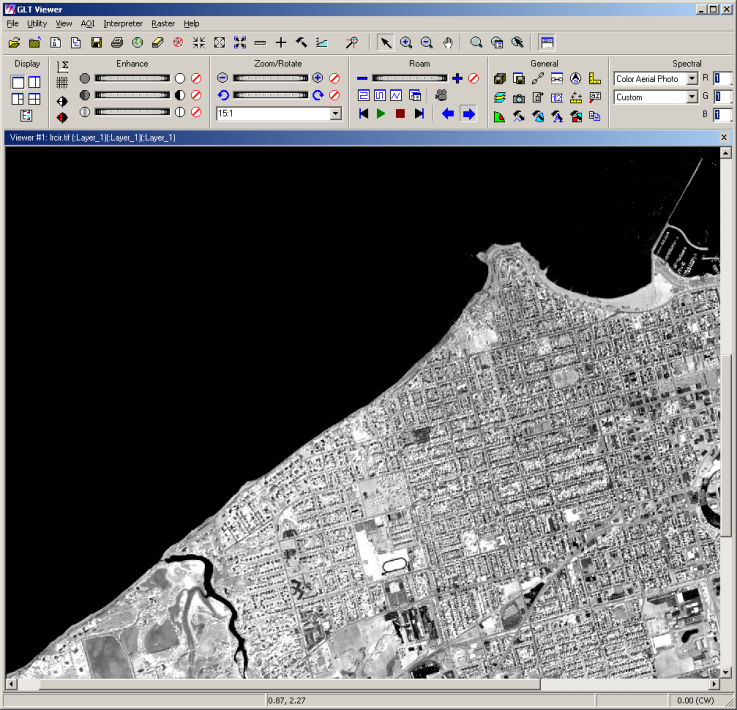 A congressional mandate to conduct remote sensing surveys of coastal regions of the United States and its possessions for demarcating the nation’s legal coastline.


Goals: 
Provide the Nation With Accurate, 
    Consistent, Up-to-Date 
    National Shoreline

Acquire Nearshore
       Elevation Data

Sources:
Lidar
Digital Cameras
High Resolution Satellites
UAS
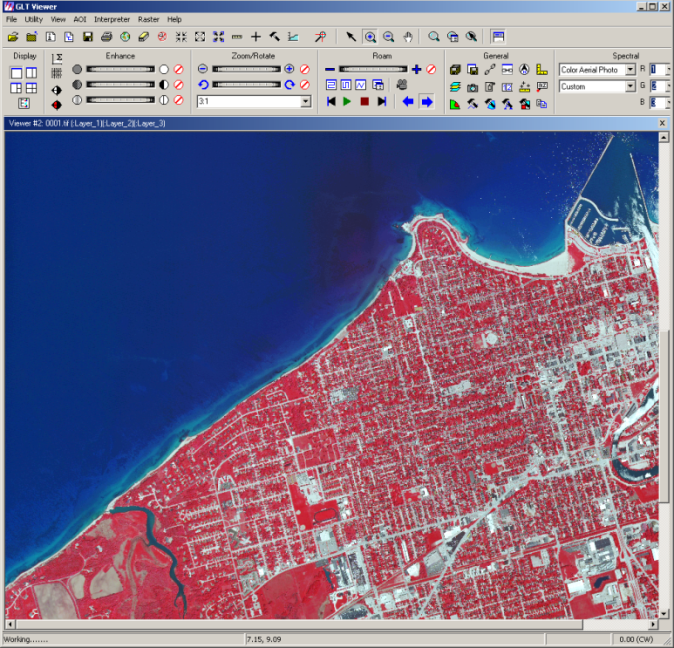 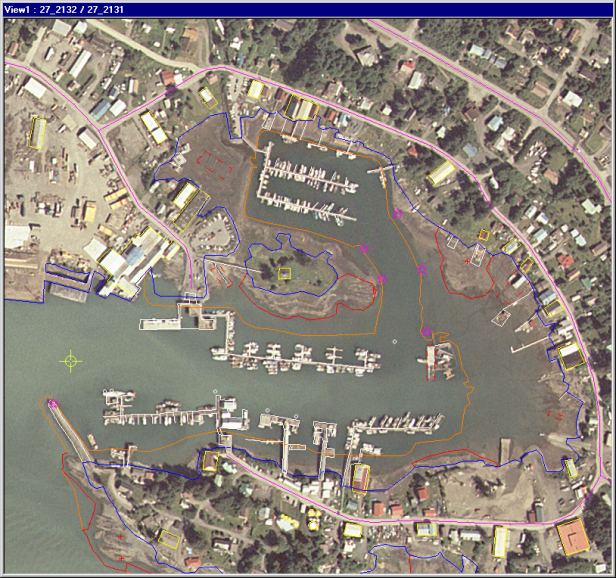 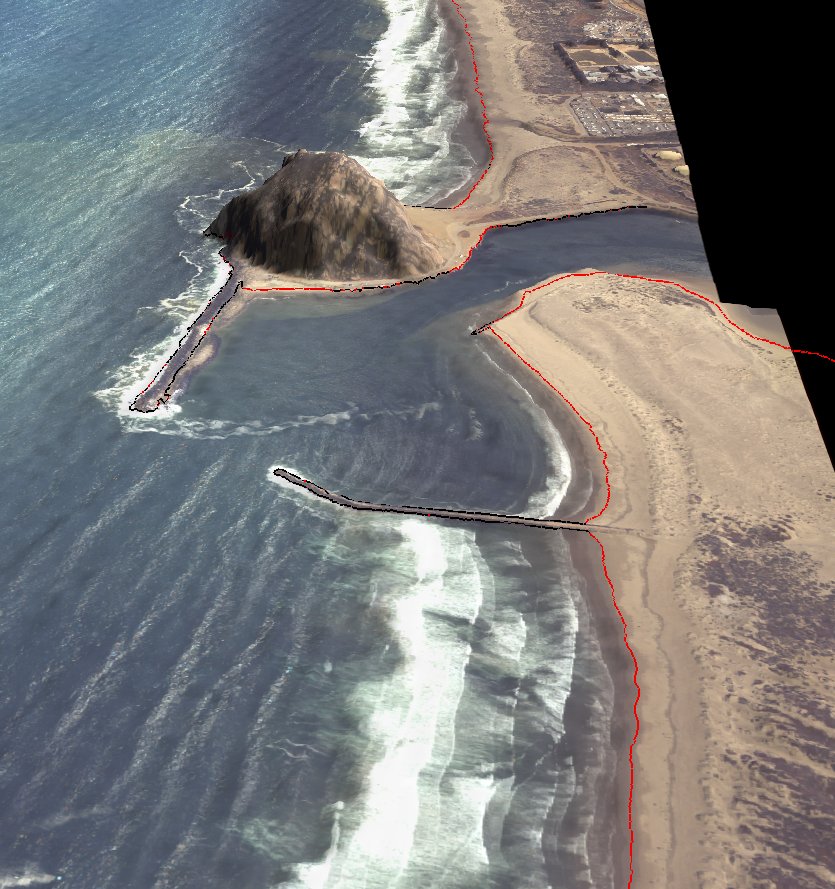 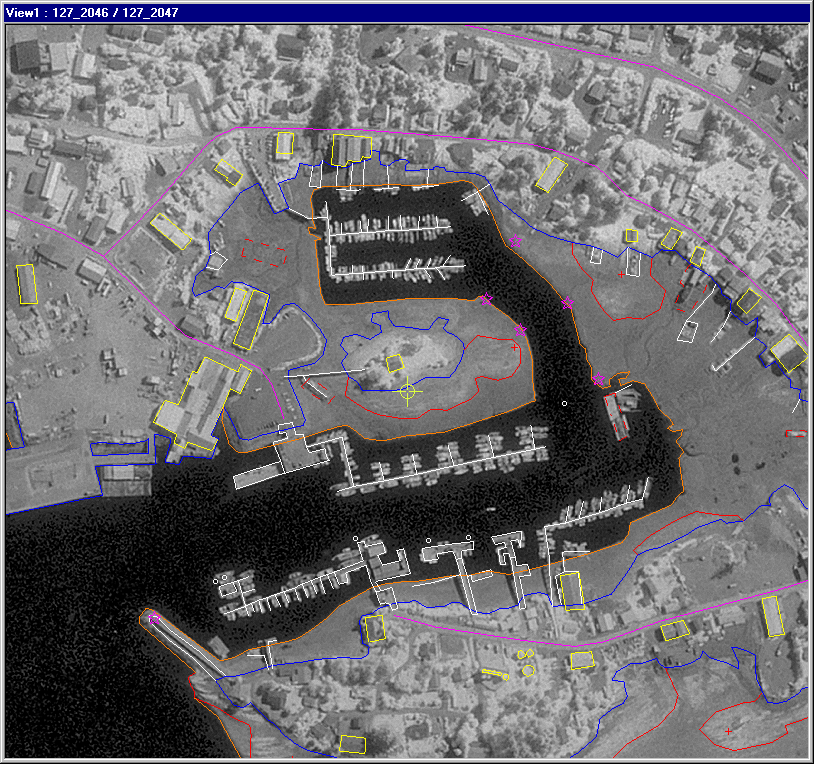 FY20 Metrics
11,300 miles* of shoreline compiled (6.8% of US)

Updated shoreline for >270 nautical charts

57 ports updated with new shoreline

50 ports analyzed for change (CSCAP)

1305 sqnm of ALB data delivered

1000 sqnm of ALB collected


*miles measured at 1:80,000 scale
NGS.Shoreline.Request@noaa.gov
How do we do it?
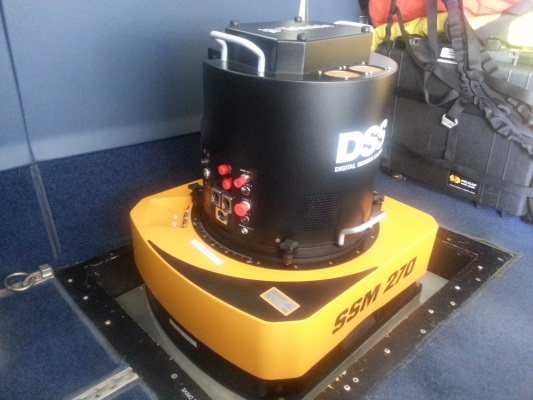 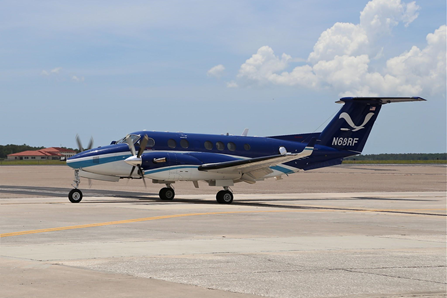 NOAA and contract aircraft 
Trimble DSS580 Dual Cam & DSS500 Dual Oblique Cam *
RGB & NIR cameras (NIR in DSS580 only) 
35cm GSD at 10,500’ flying height
In-flight image processing
Topobathy LIDAR
Hexagon Chiropterra 4X*
Satellite Imagery
Private sector contracts
Shoreline Mapping IDIQ contract
4 Prime contractors (Dewberry, Fugro, QSI, Woolpert)
5 year awarded in Spring 2020
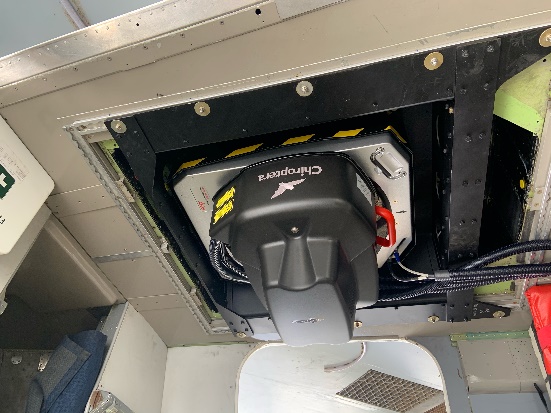 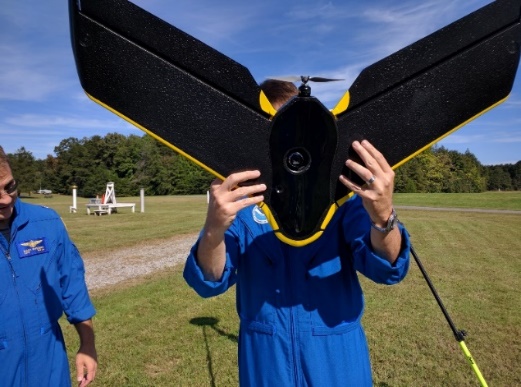 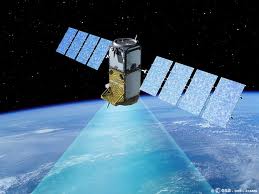 [Speaker Notes: King Air – Long endurance for greater efficiency (fewer flights to acquire large area).  Fast acquisition speed means more miles mapped per flight hour.  Fast transit speed allows us to quickly move from one acquisition area to another.
Applanix DSS – Digital camera.  Two cameras mounted fore and aft.  One collects color (RGB – red, green, blue) imagery, the other collects Near Infrared (NIR).  The sensor resolution is 80 megapixels.  We map to a Ground Sample Distance (GSD) of 35cm.  This is achieved when flying at an altitude of 10,500’ above ground level (AGL).  We process the raw imagery in the air which saves time on the ground post flight. We also have a DSS 500 Oblique Camera system with dual oblique cameras (one port and one starboard) with look angles of 40 degrees. Total swath width of the DSS580 and DSS500 at 10,500 feet is around 8km.
LIDAR – Topographic LIDAR maps above water level only.]
NGS’s Topobathy lidar data
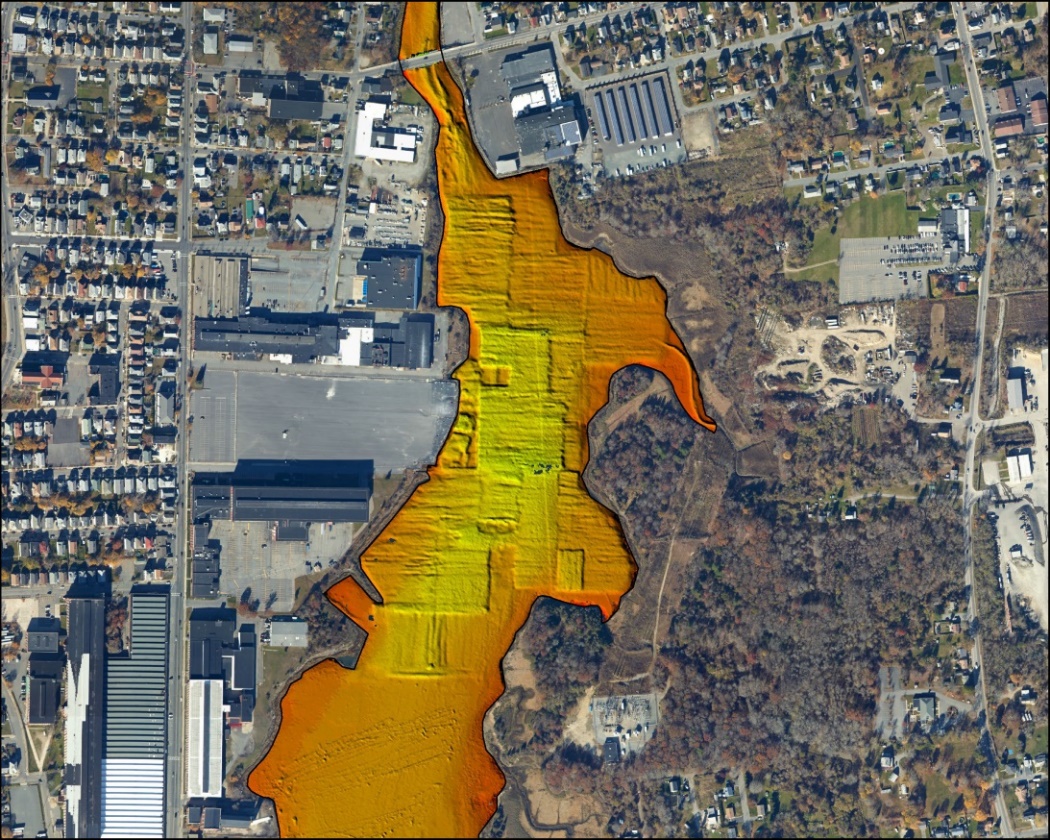 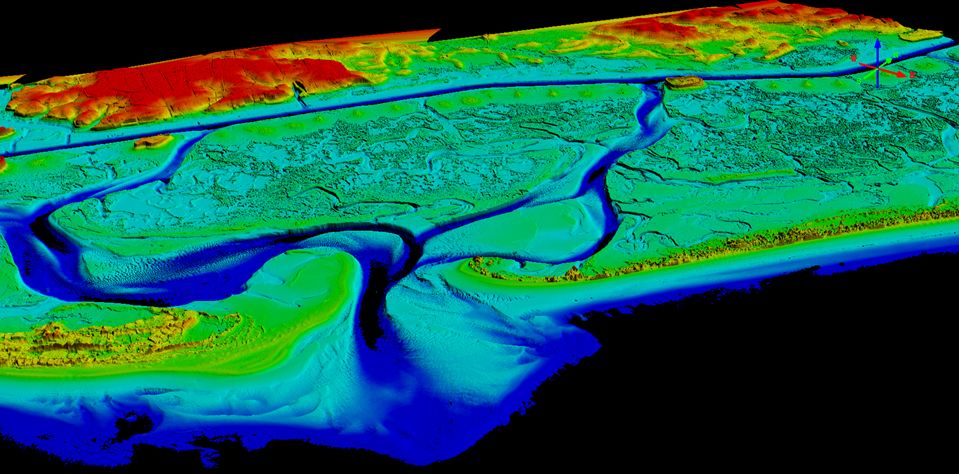 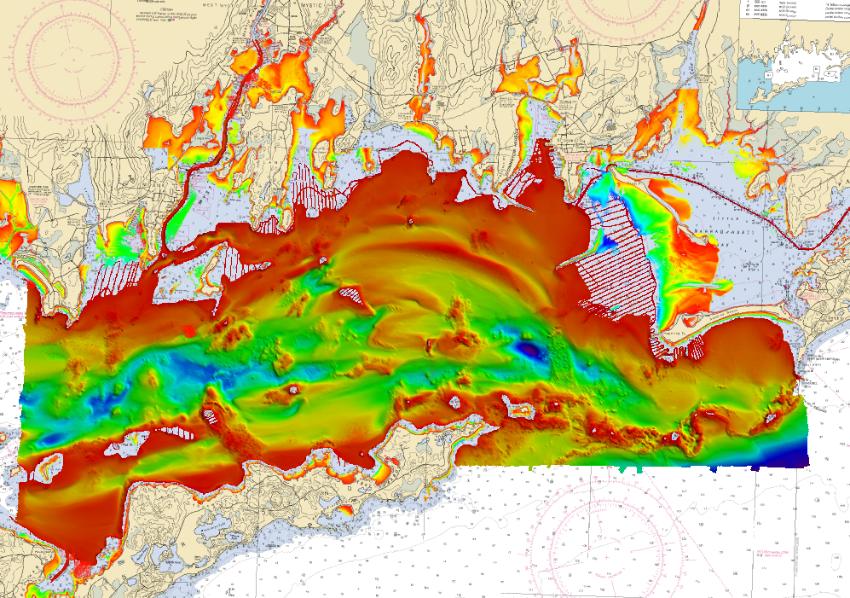 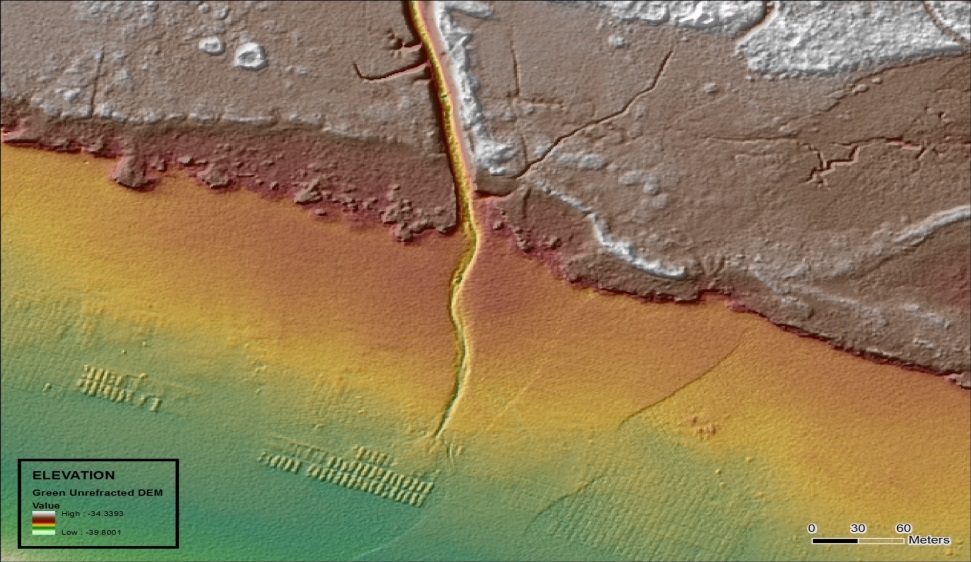 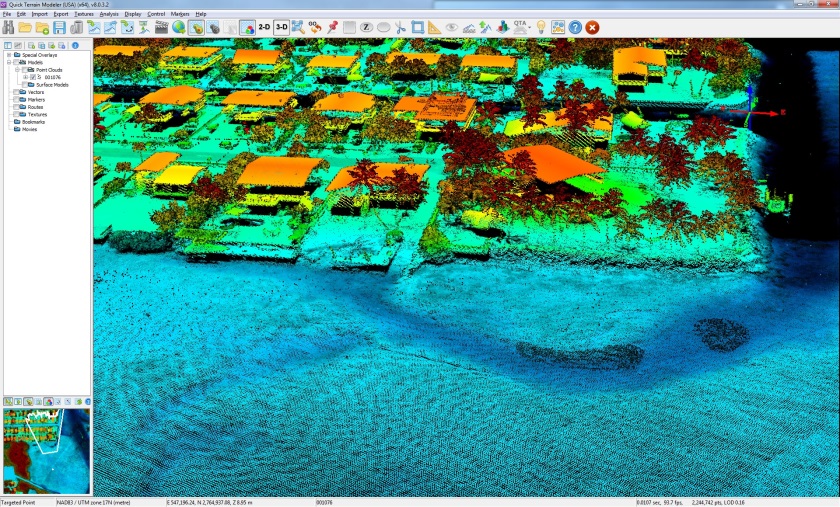 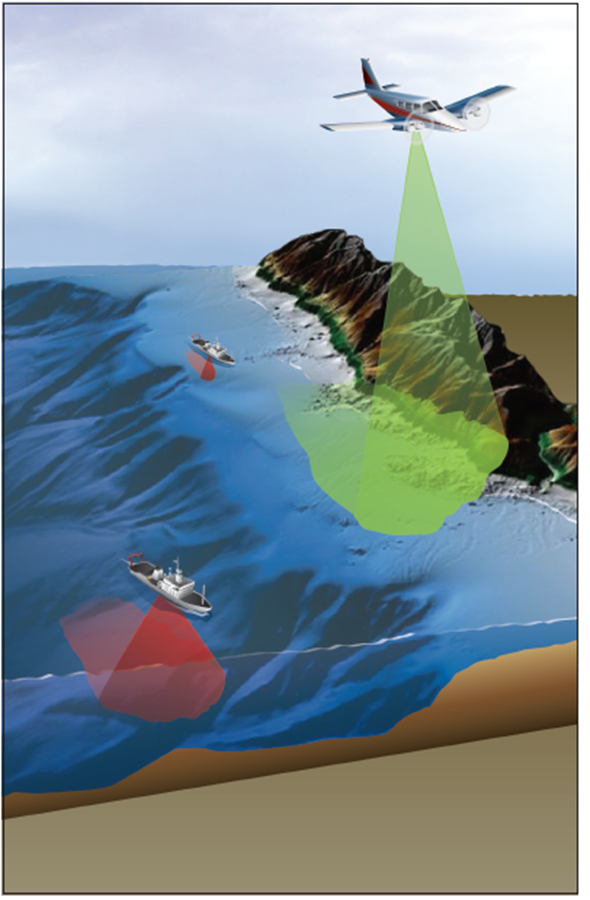 Support of Hydrographic Surveys
RSD collects nearshore topobathy lidar to the 4m NALL in the year prior to ship ops

RSD will provide both shoreline and nearshore bathymetry 

Hydro operations use this data to plan operations to overlap with the lidar and overall situational awareness
 
Increases efficiency and safety of launch and ship operations
Graphic courtesy of Dewberry
NOAA topobathy lidar and sonar  operations
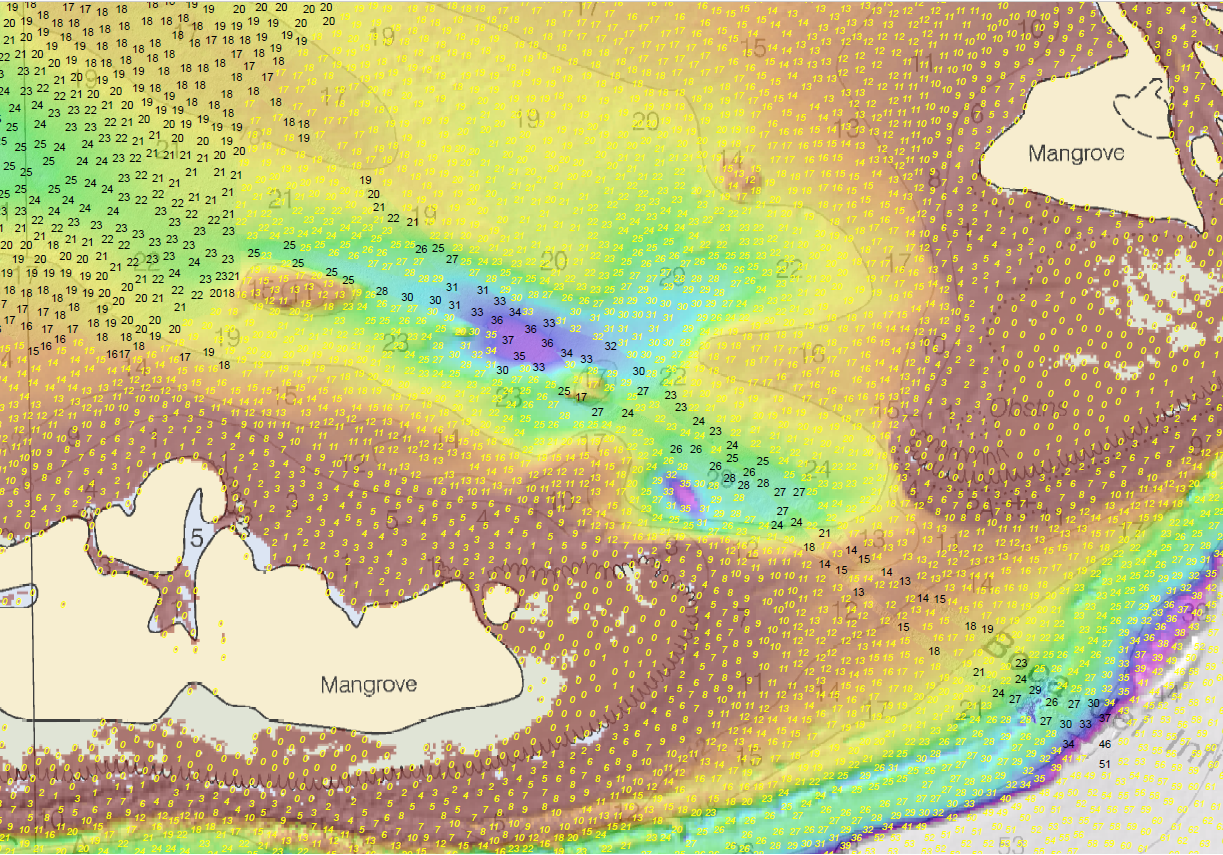 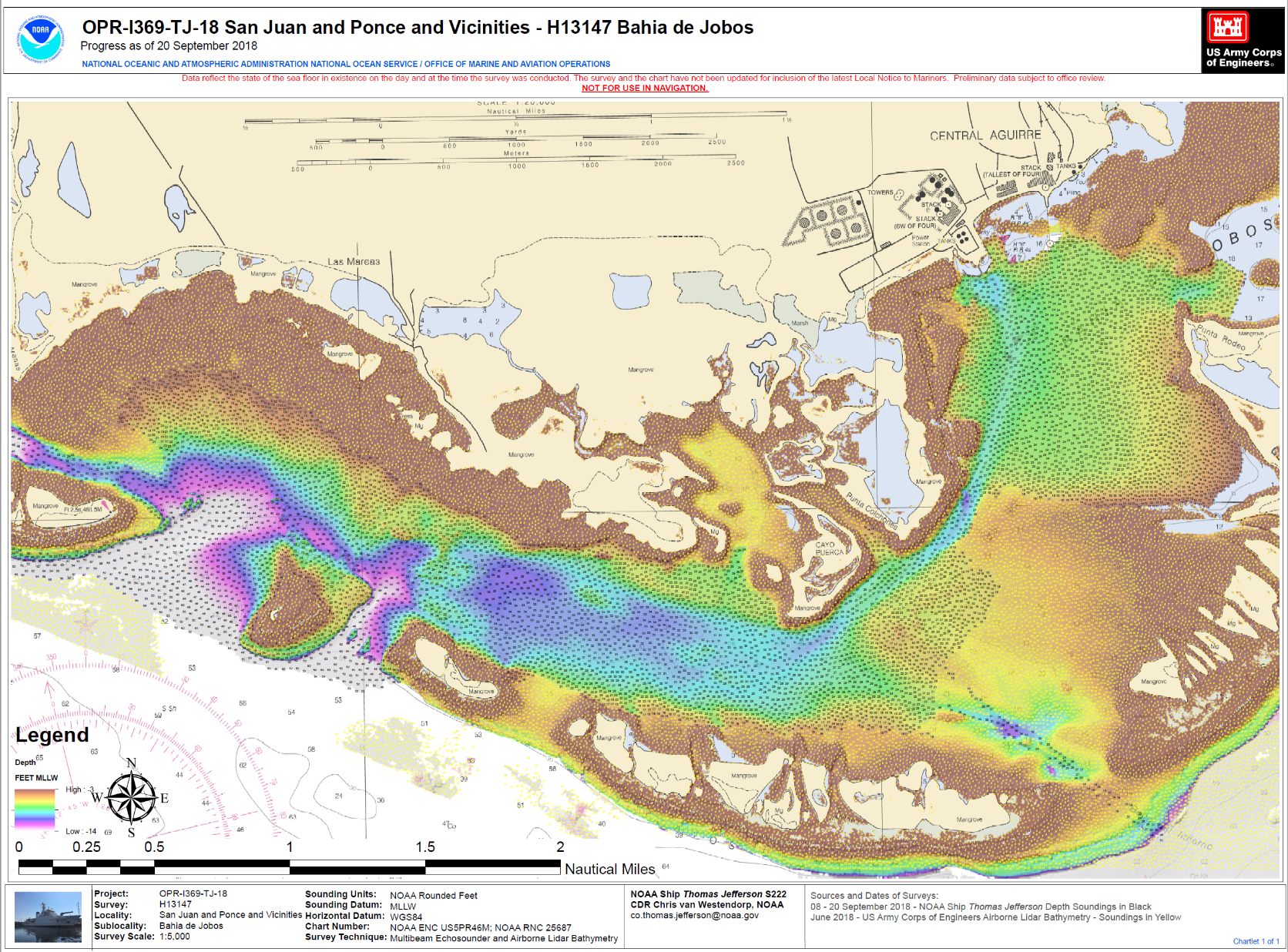 Courtesy of LT Anthony Klemm
[Speaker Notes: TJ MBES survey data in black and ALB data in yellow (circled in red)
Lidar was used where full coverage or set line spacing but not object detection requirements
Lidar was determined by HSD to satisfy Coast Surveys survey requirements in non-object detection areas (these typically shallow areas where there are less commercial traffic (deep draft) and some recreational marine traffic (shallow draft vessels))]
Lidar Shoreline Extraction
Edit Lidar Point Cloud
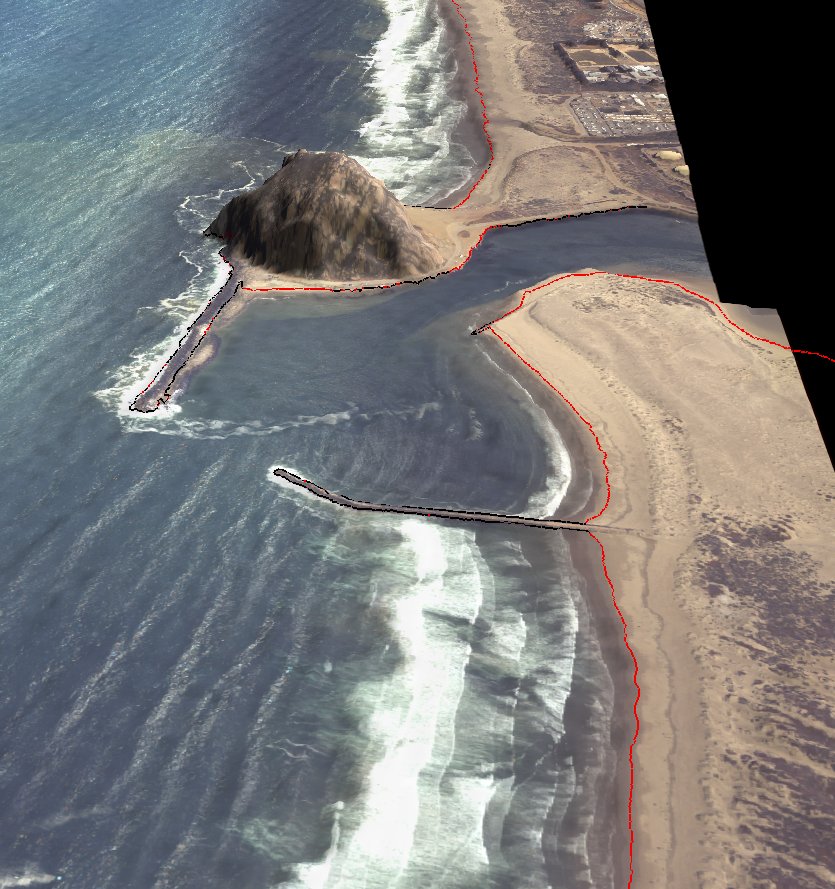 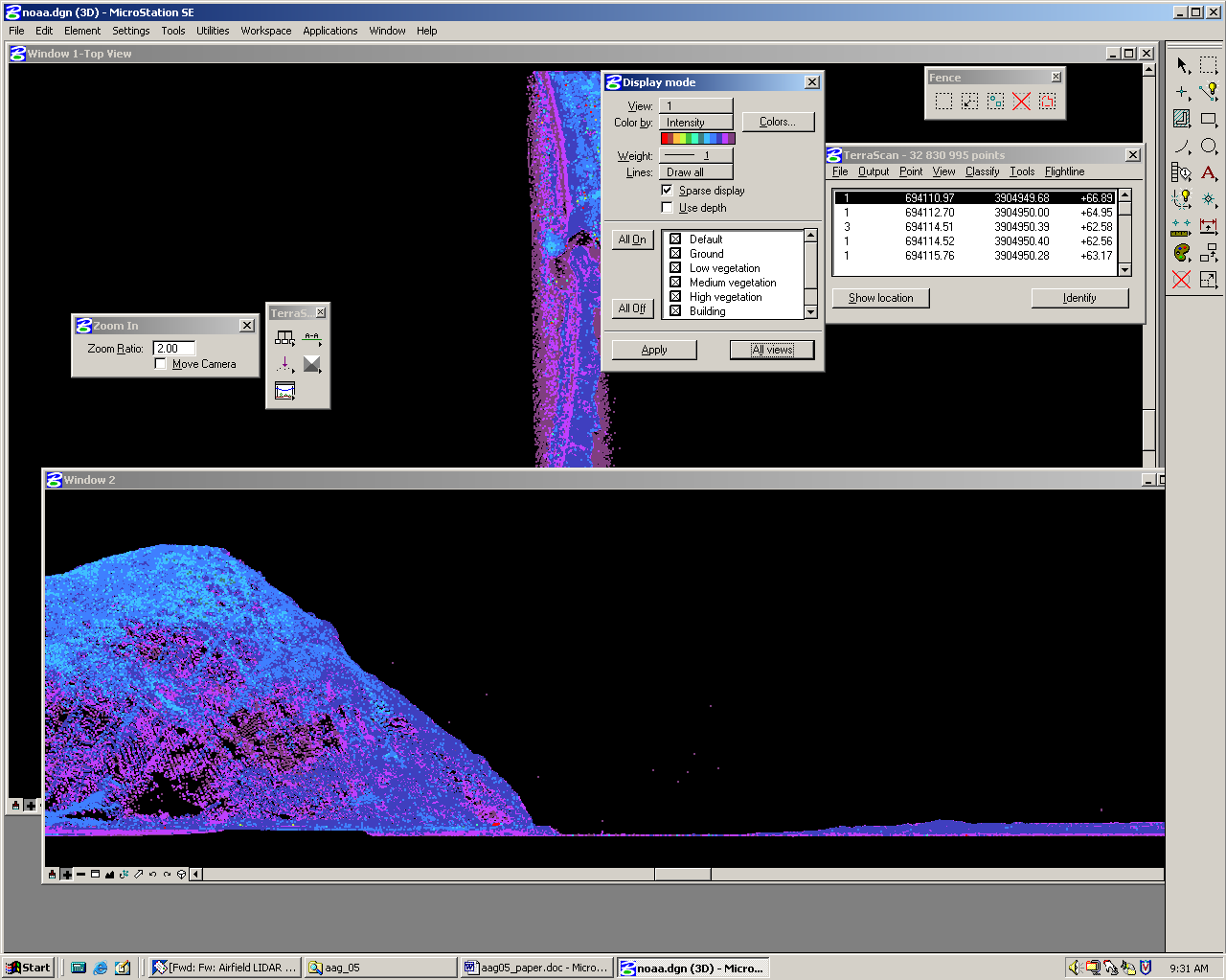 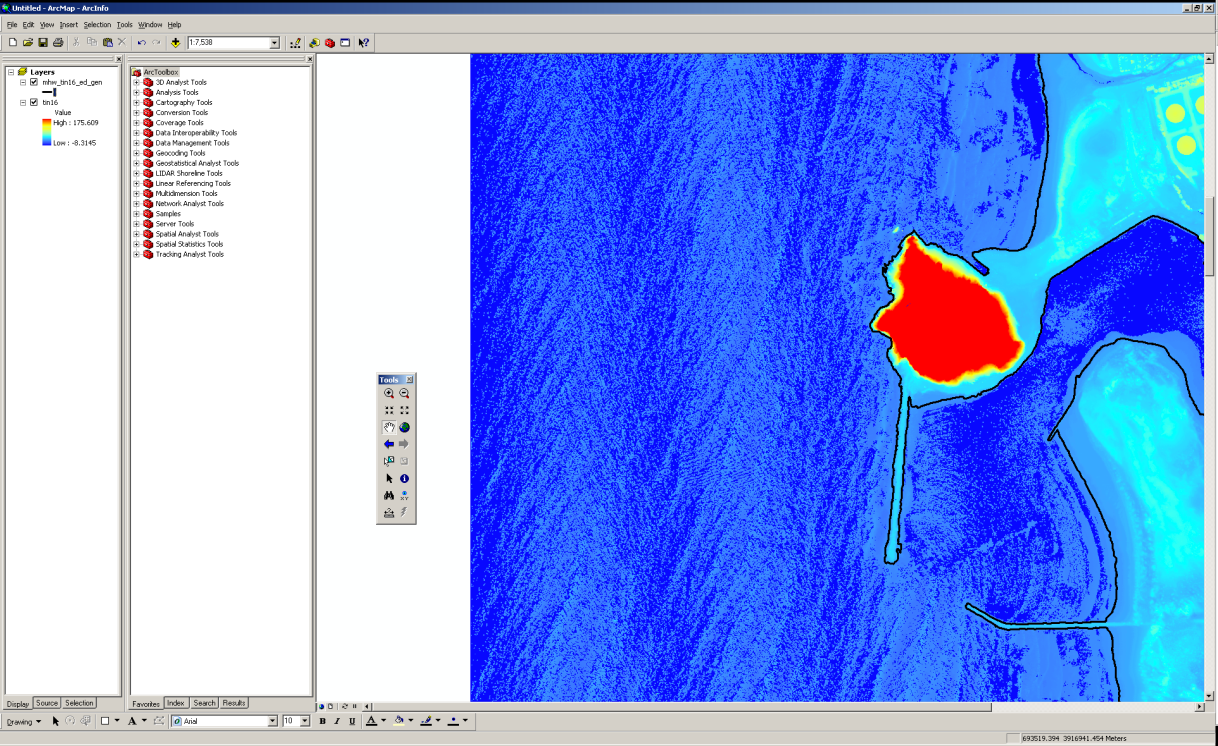 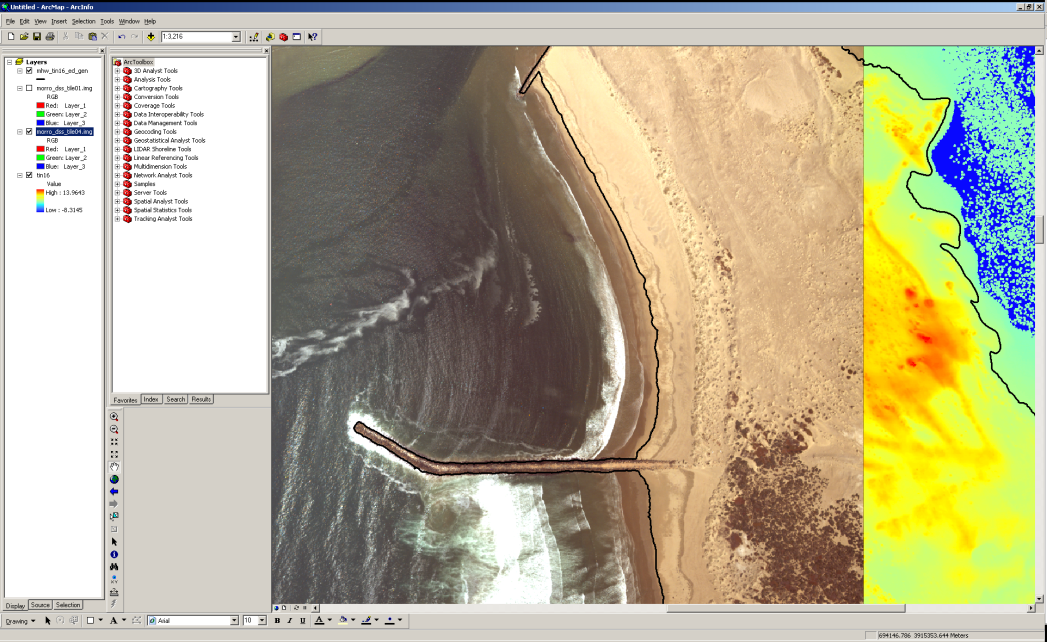 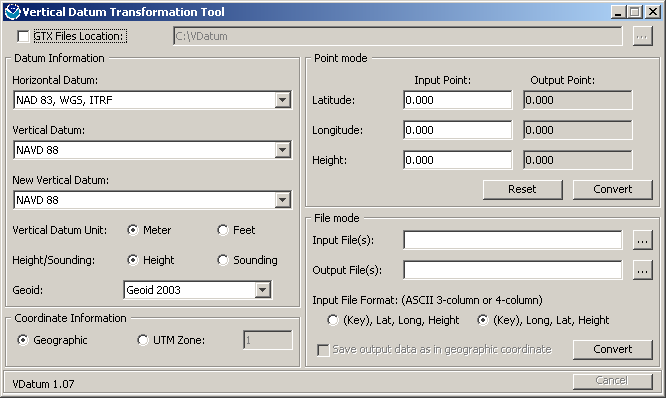 VDatum
Quality Control &
Feature Attribution
Contour Shoreline from DEM
Imagery
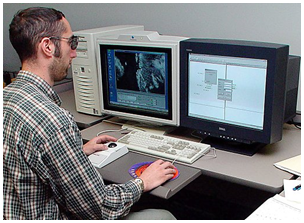 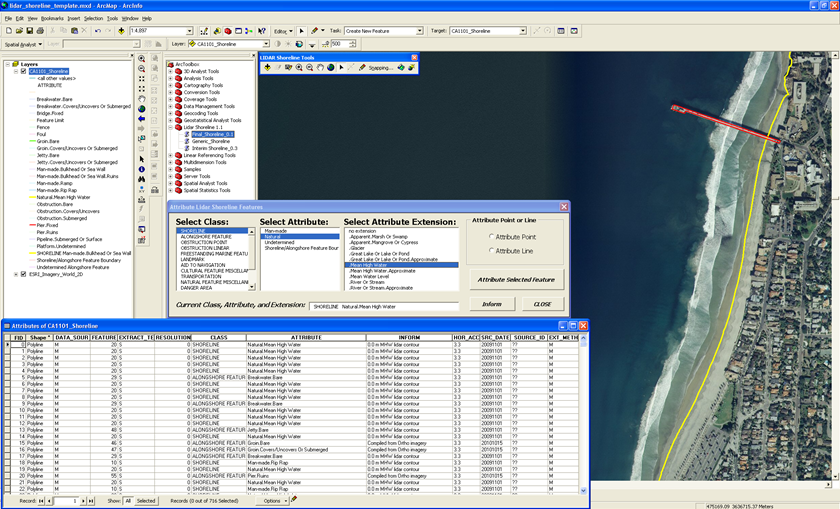 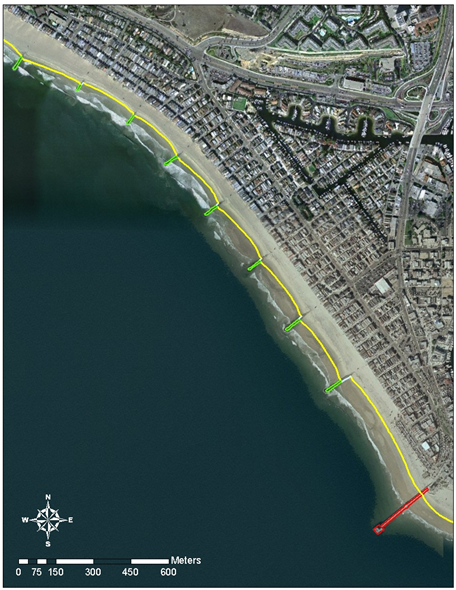 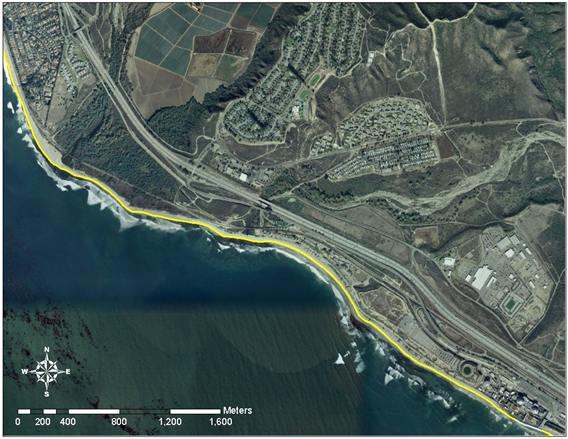 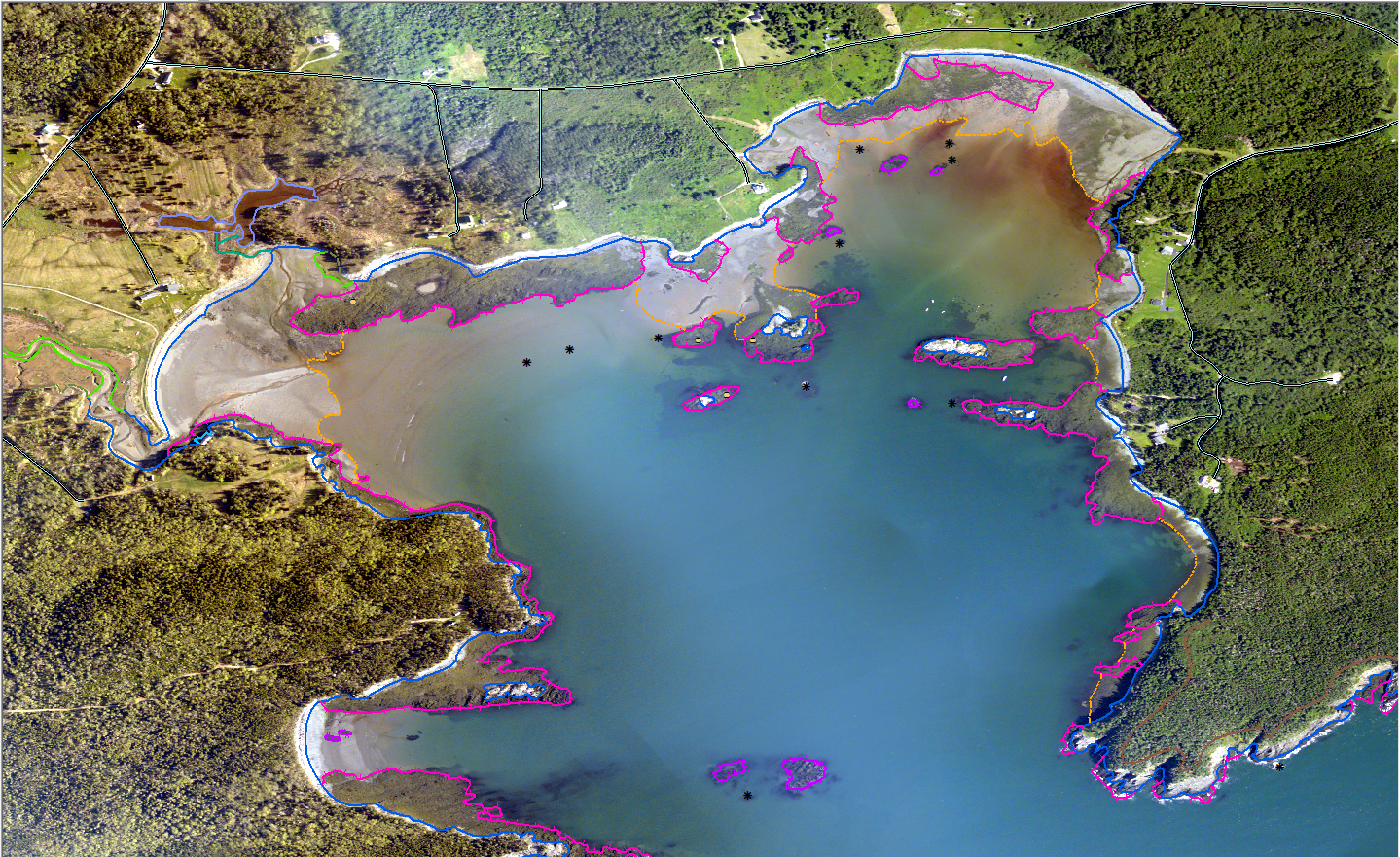 Bailey’s Mistake, ME
[Speaker Notes: Recent coastal mapping project near the eastern tip of Maine, ME1301C-CM-N (GC11137), compiled from MHW and MLLW tide-coordinated color and near-infrared aerial imagery.  This shows a portion of the compiled features in the vicinity of the small cove “Bailey’s Mistake”, superimposed over the MLLW coordinated color imagery.Flip between this slide and the next to illustrate the differences between color and IR imagery, particularly focusing on the MLLW Depth Contour line (orange dash-dot line)


Captain Bailey's Mistake
Words: Charlie Ipcar and Judy Barrows ©2001
After a news story by Bruce Kyle
Bangor Daily News, 9/16/95
Original event occurred near Lubec, Maine, in 1809

Tune: after Ian Robb’s The Old Rose & Crown, ©1977 SOCAN
----------------------------------------------------------
Good friends gather round, and the truth I'll relate,
How a cove near Lubec became Bailey's Mistake;
There was a bold captain whose name was Bailey,
And his ship ended up where 'twas not s'posed to be.

Chorus:
So here's to our captain, where e'er he may be,
A friend to the sailor on land and on sea;
Ye mariners all, weigh the risks that ye take,
Lest you be remembered like Bailey's Mistake.

He set sail from Boston, Downeast for Lubec,
With a cargo of lumber piled high on the deck;
He skirted Cape Ann with nary a fear,
And our crew gave a cheer as the Maine coast drew near.

As we closed on Lubec, we was socked in by fog,
But continued to sail by compass and log;
As our ship ghosted in, "Look sharp!" Bailey said,
"You'll soon see the narrows off West Quoddy Head."

But, alas, for poor Bailey, no narrows we found,
And in a large cove our ship ran aground;
Said Bailey, "As sailors, there's no way we can win;
Let's unload the lumber, build homes and move in."

So here's to old Bailey, who sailed the salt sea,
'Till his ship ended up where 'twas not s'posed to be;
He'd be sailing still could he just navigate,
But he's doing quite well selling prime real estate!

(no chorus after the final verse)]
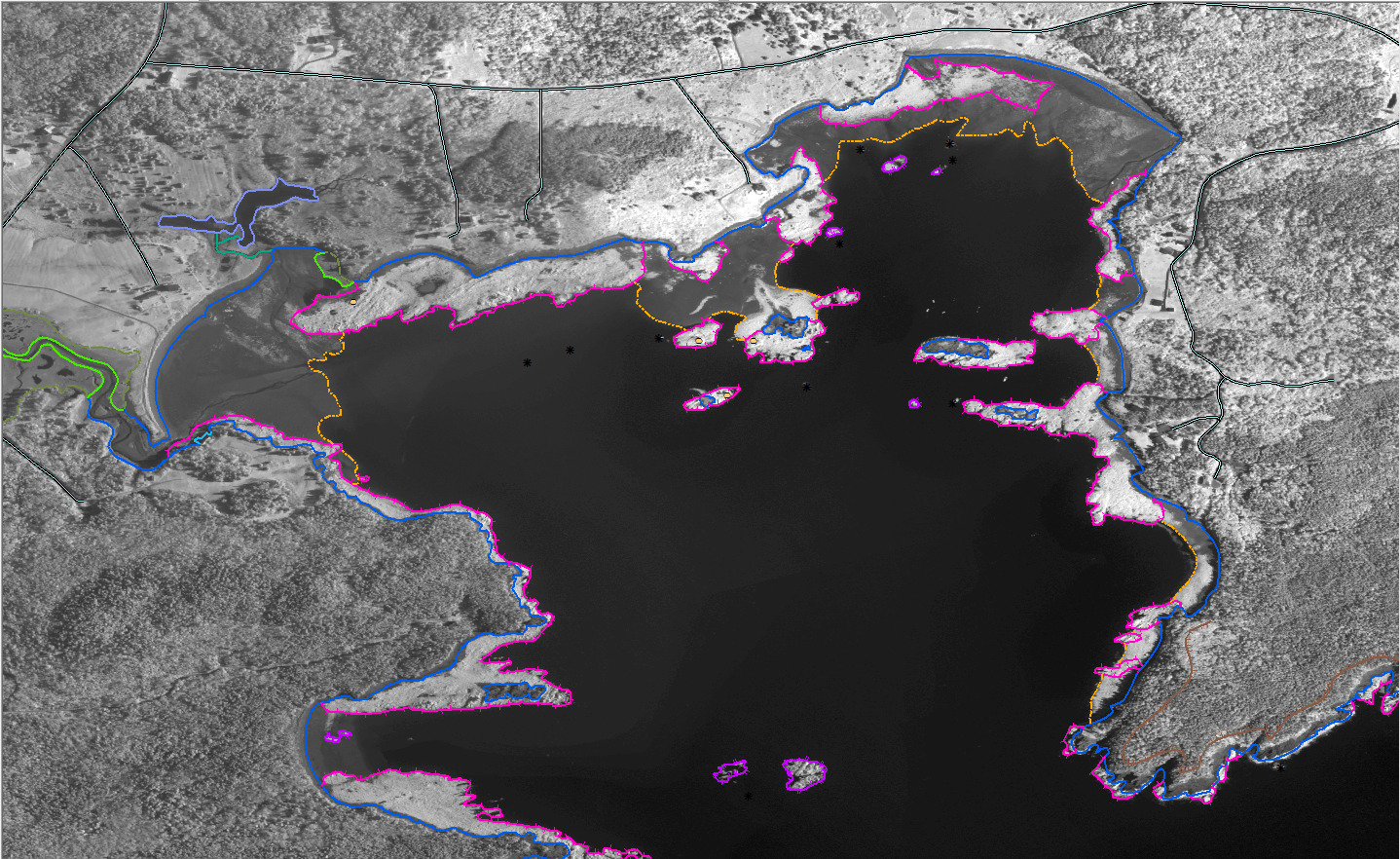 Road
MHW Shoreline
Marsh
MLLW Depth Contour
Ledge Covers/Uncovers
Reef Covers/Uncovers
[Speaker Notes: Various compiled features in Bailey’s Mistake, superimposed over the MLLW coordinated IR imagery.Flip between this slide and the previous slide to illustrate the differences between color and IR imagery, particularly focusing on the MLLW Depth Contour line.]
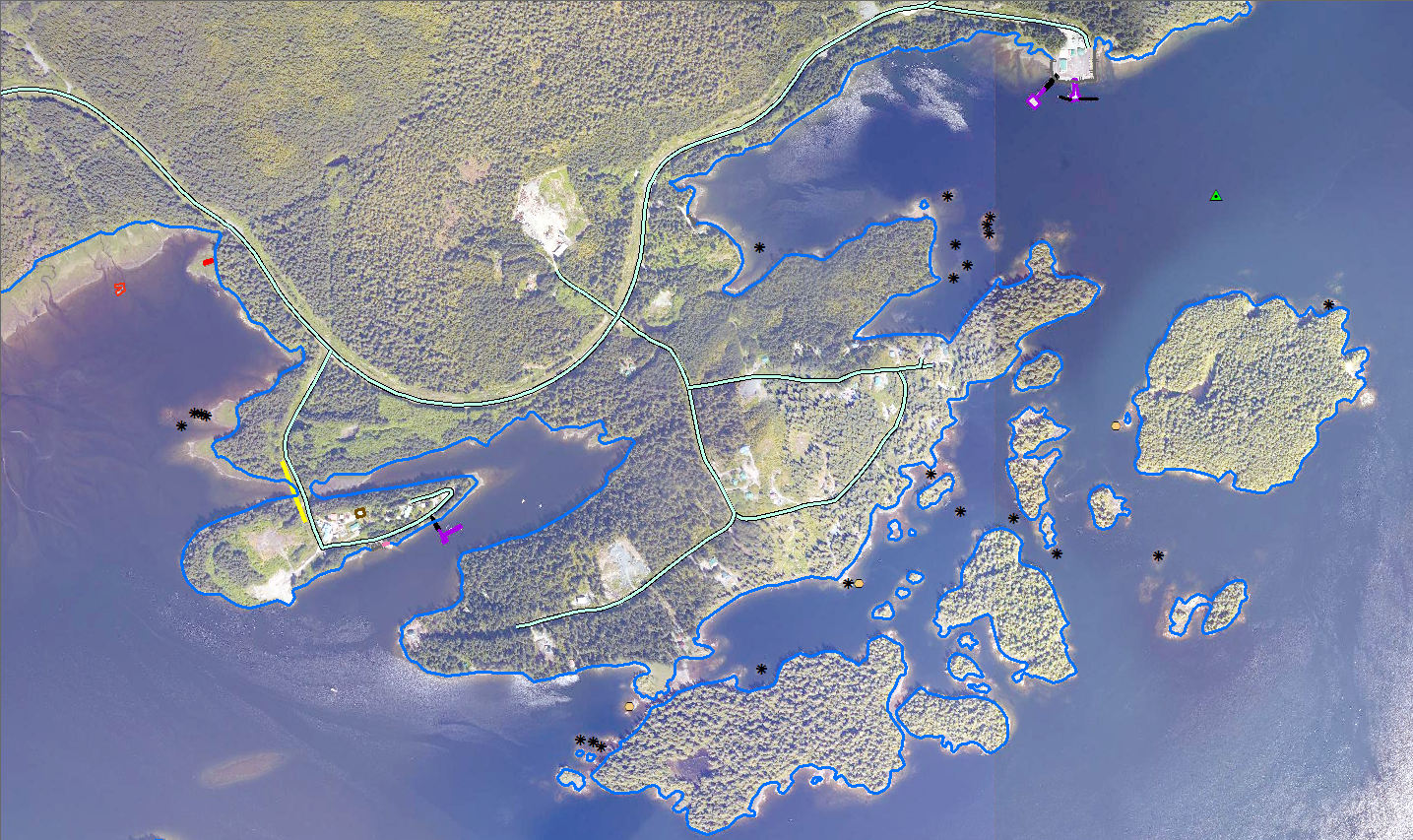 Rip Rap Shoreline
Fixed Pier
Road
Floating Pier
Daybeacon
Wrecks
Building
Overhead Cable
Covers/Uncovers Rock
Ramp
MHW Shoreline
Bare Rock
[Speaker Notes: The central part of the AK1620 project showing the various feature types compiled in GC11281, covering Clark Bay and Hollis Anchorage, superimposed over the project imagery.]
Geographic Cells (Nautical Chart Shoreline)
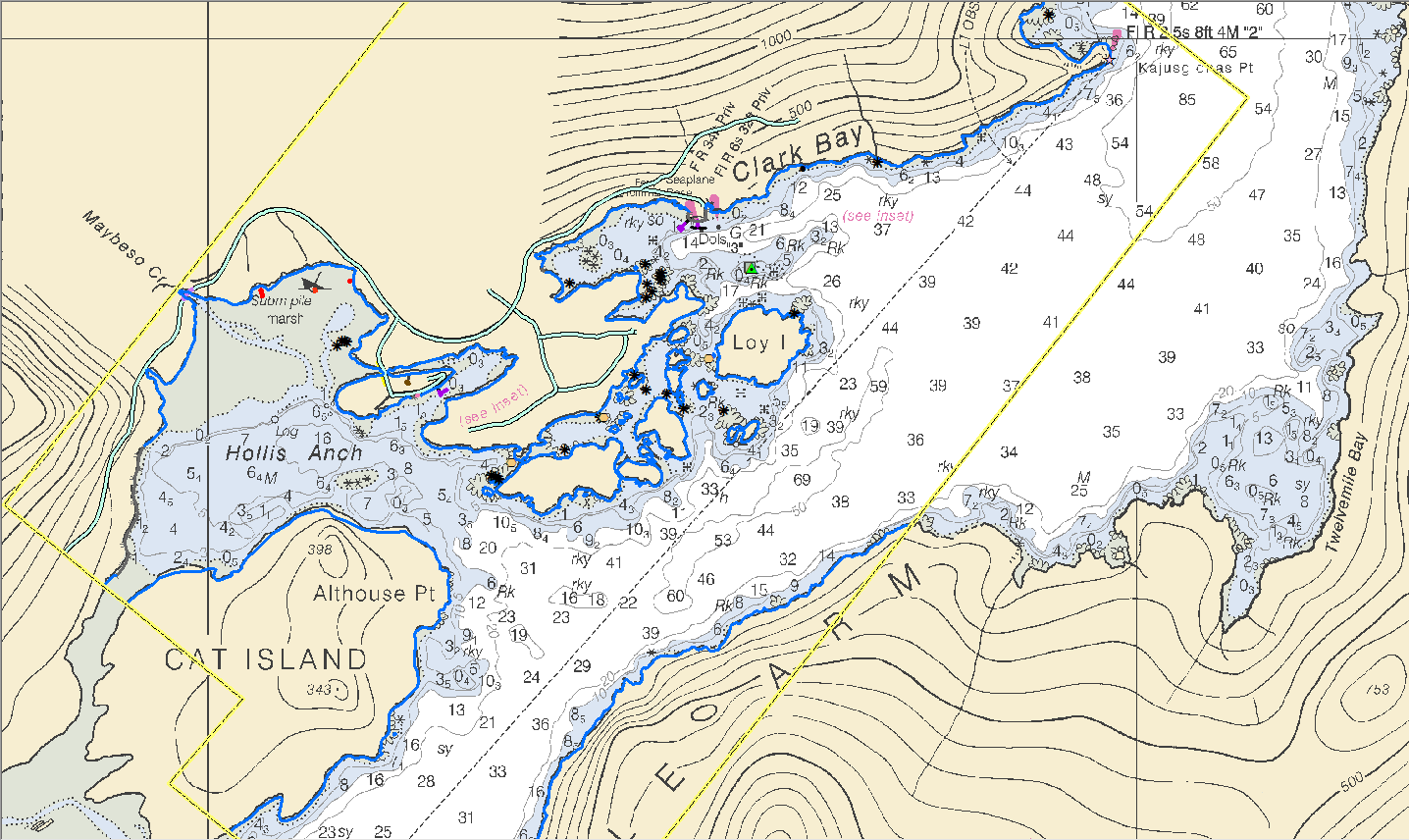 [Speaker Notes: Recent coastal mapping project in Alaska, AK1620-CM-N (GC11281), compiled from non-tide-coordinated color aerial imagery, in response to a request for updated shoreline to support a new large scale chart inset.]
High Resolution Digital Aerial Imagery and Shoreline
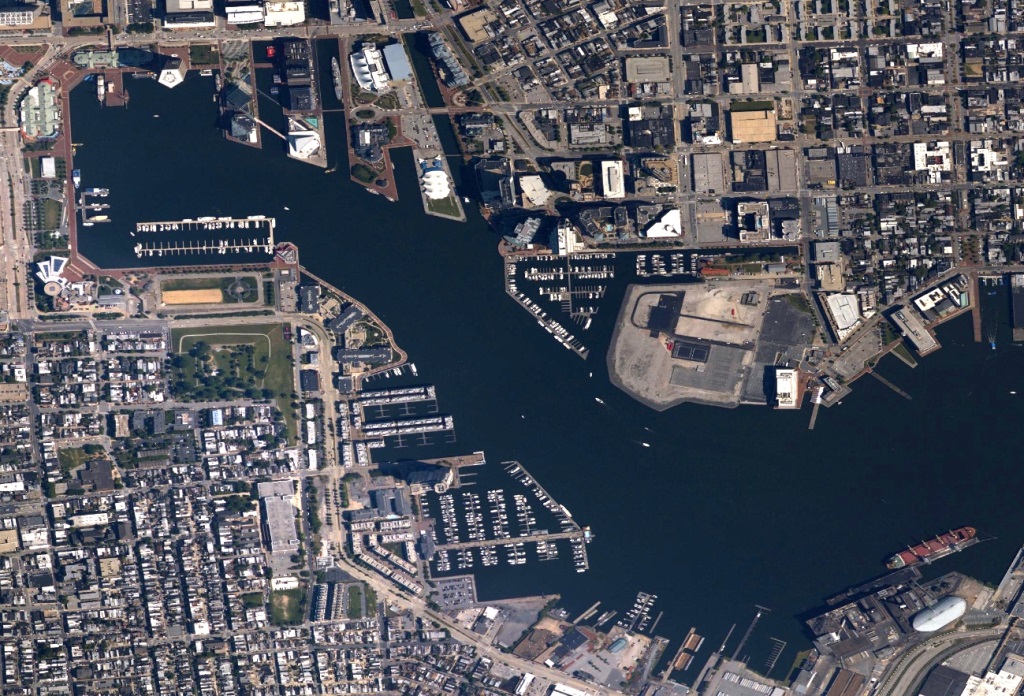 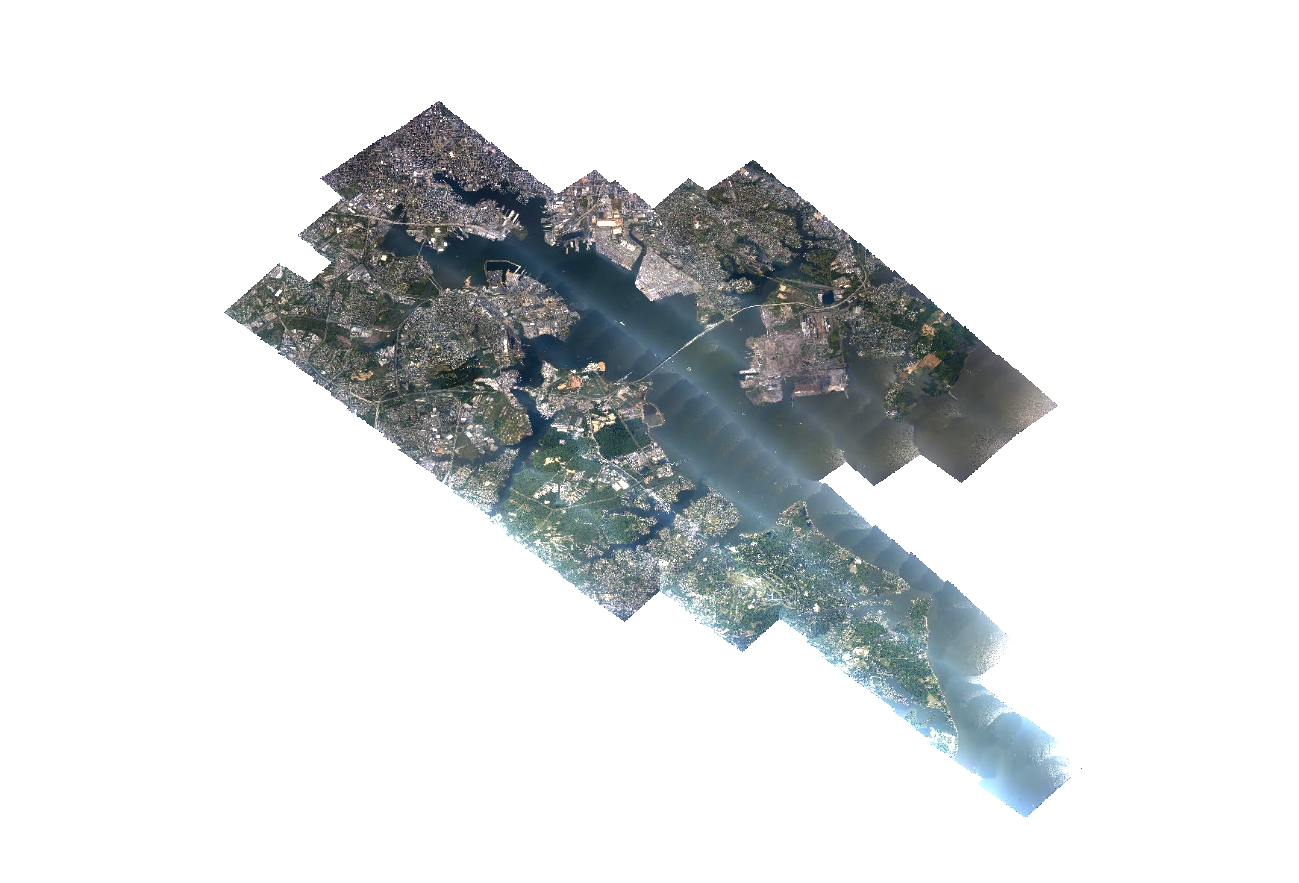 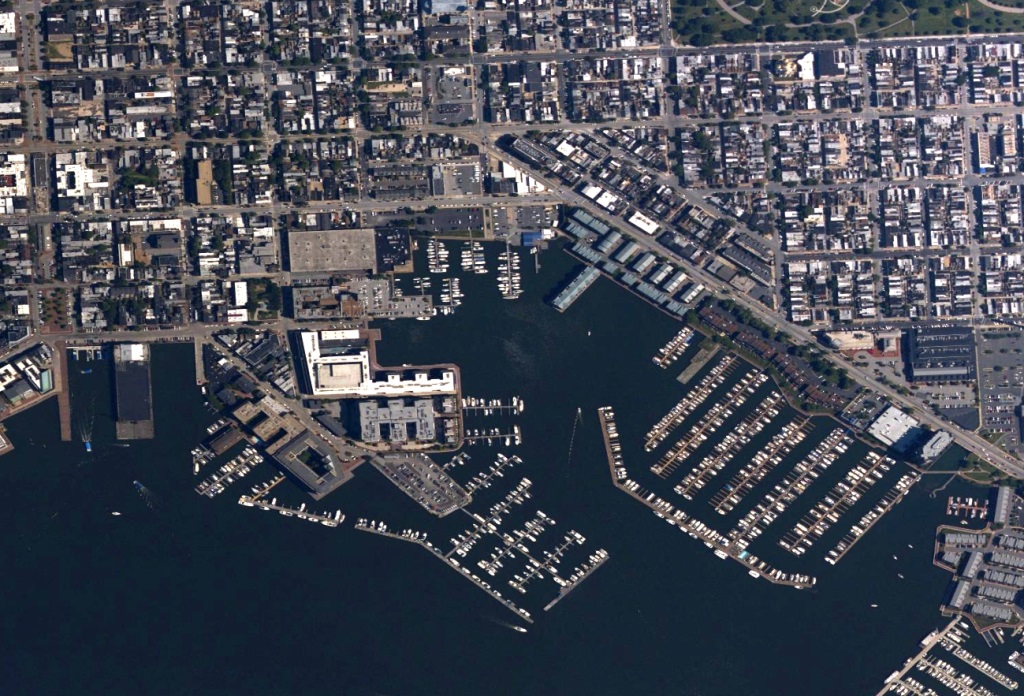 Baltimore, MD
[Speaker Notes: NOAA imagery collected this year over Baltimore Harbor for the purpose of updating NOAA Nautical Charts.]
High Resolution Digital Aerial Imagery and Shoreline
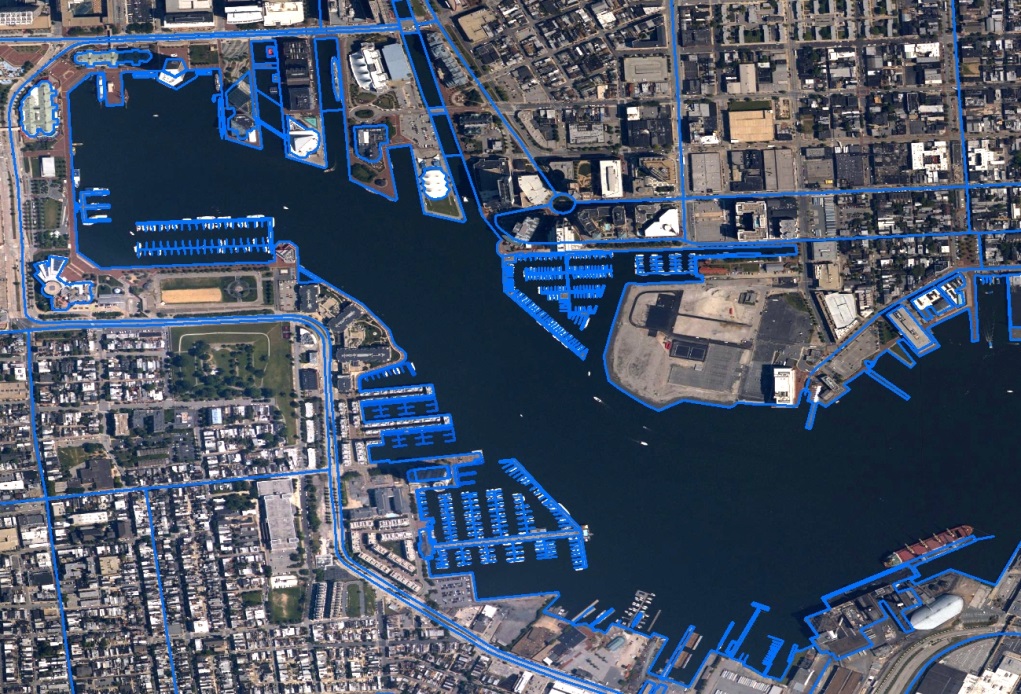 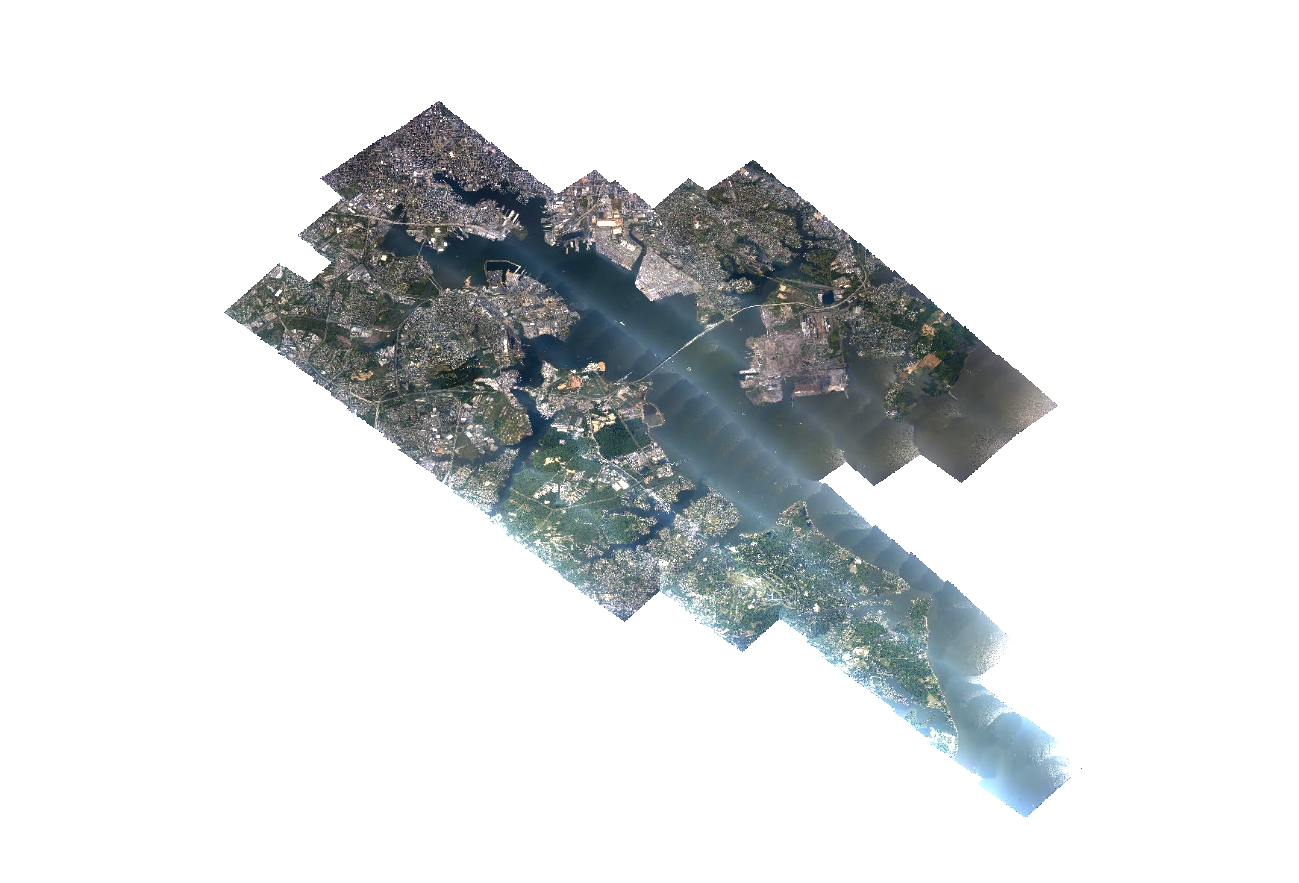 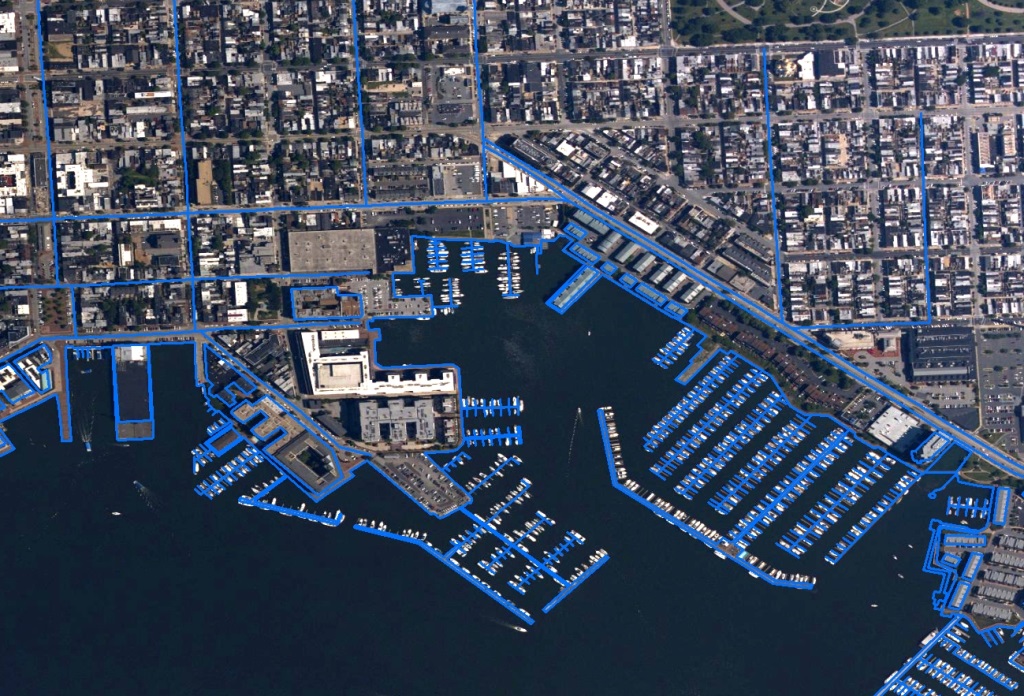 Baltimore, MD
[Speaker Notes: Same imagery with new and updated shoreline for the NOAA Nautical Chart.]
Coast and Shoreline Change Analysis Program (CSCAP)
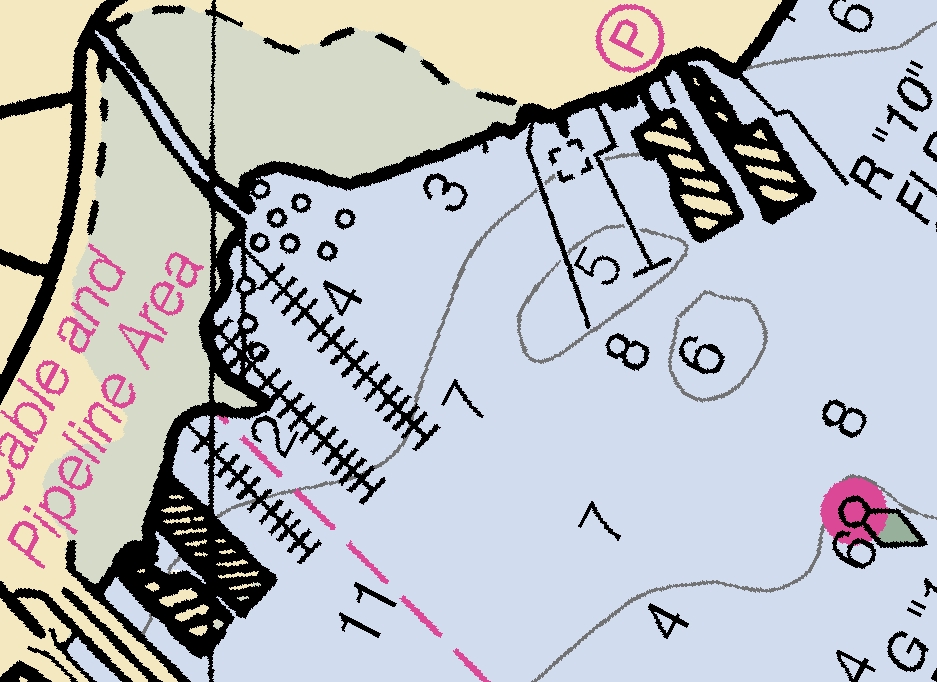 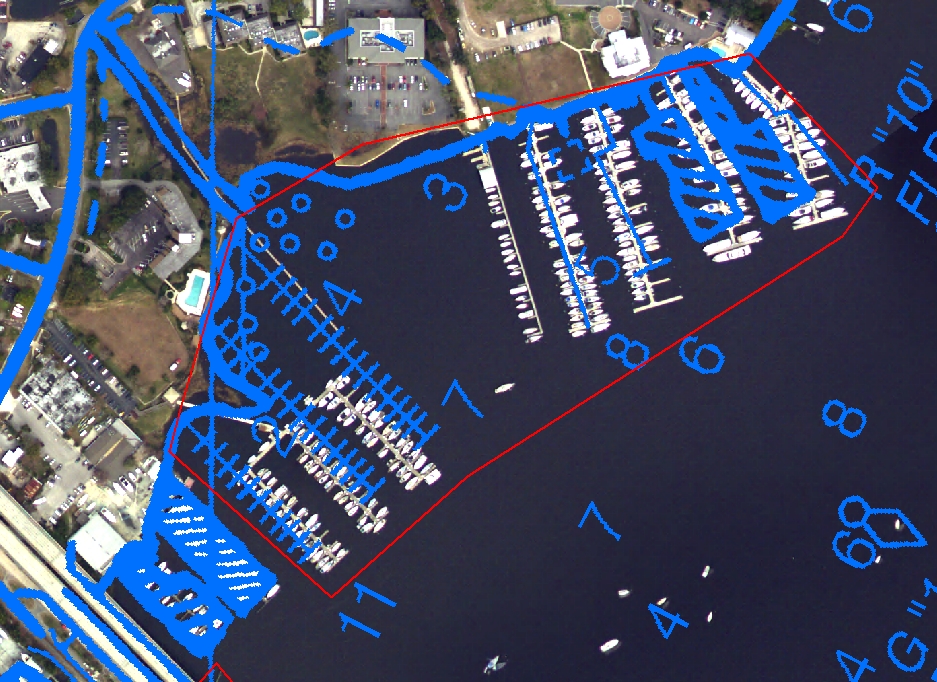 RNC 11491 2/2015
Change Analysis
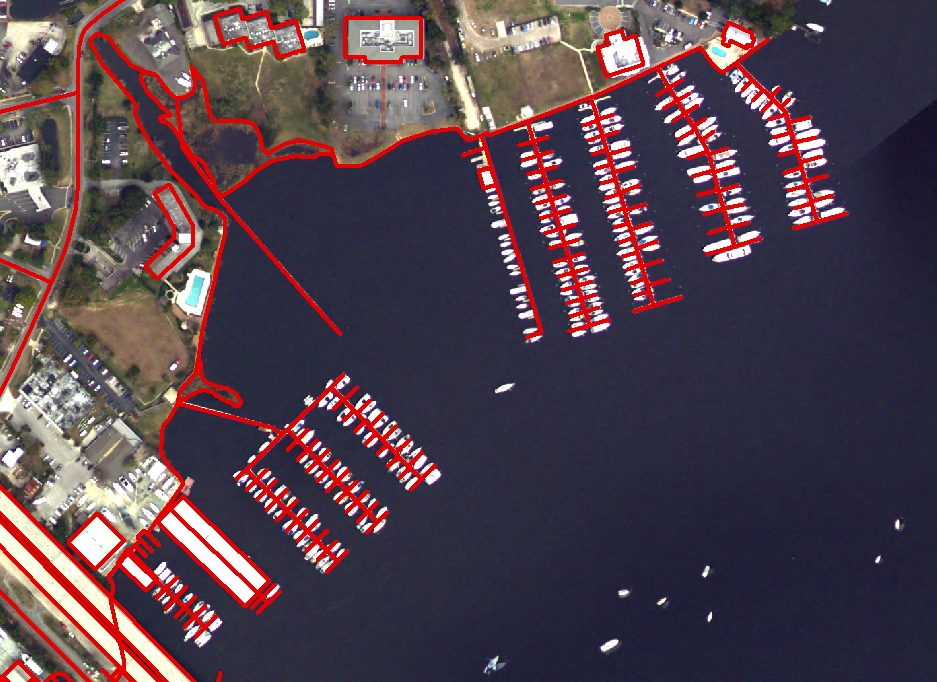 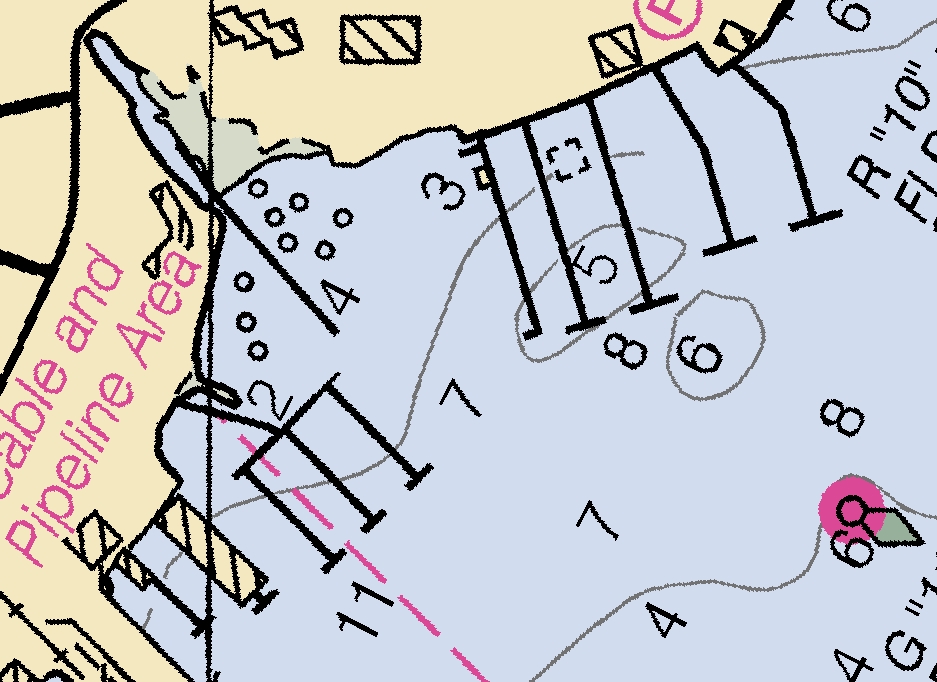 Shoreline Compilation (GC 11196)
Updated RNC
Continually Updated Shoreline Product (CUSP)
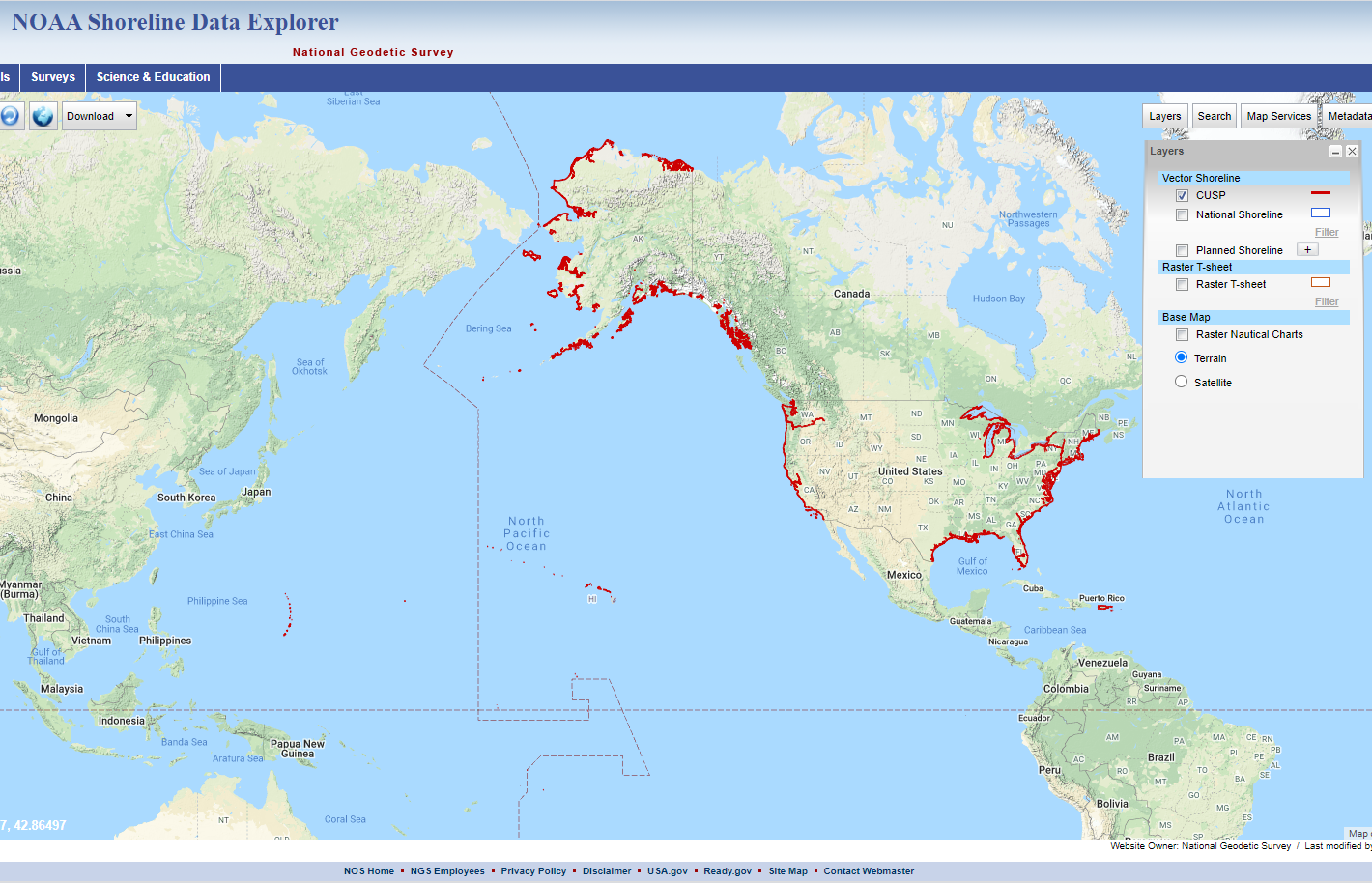 https://www.ngs.noaa.gov/NSDE/
[Speaker Notes: 17165 nautical miles in FY18]
Continually Updated Shoreline Product (CUSP)
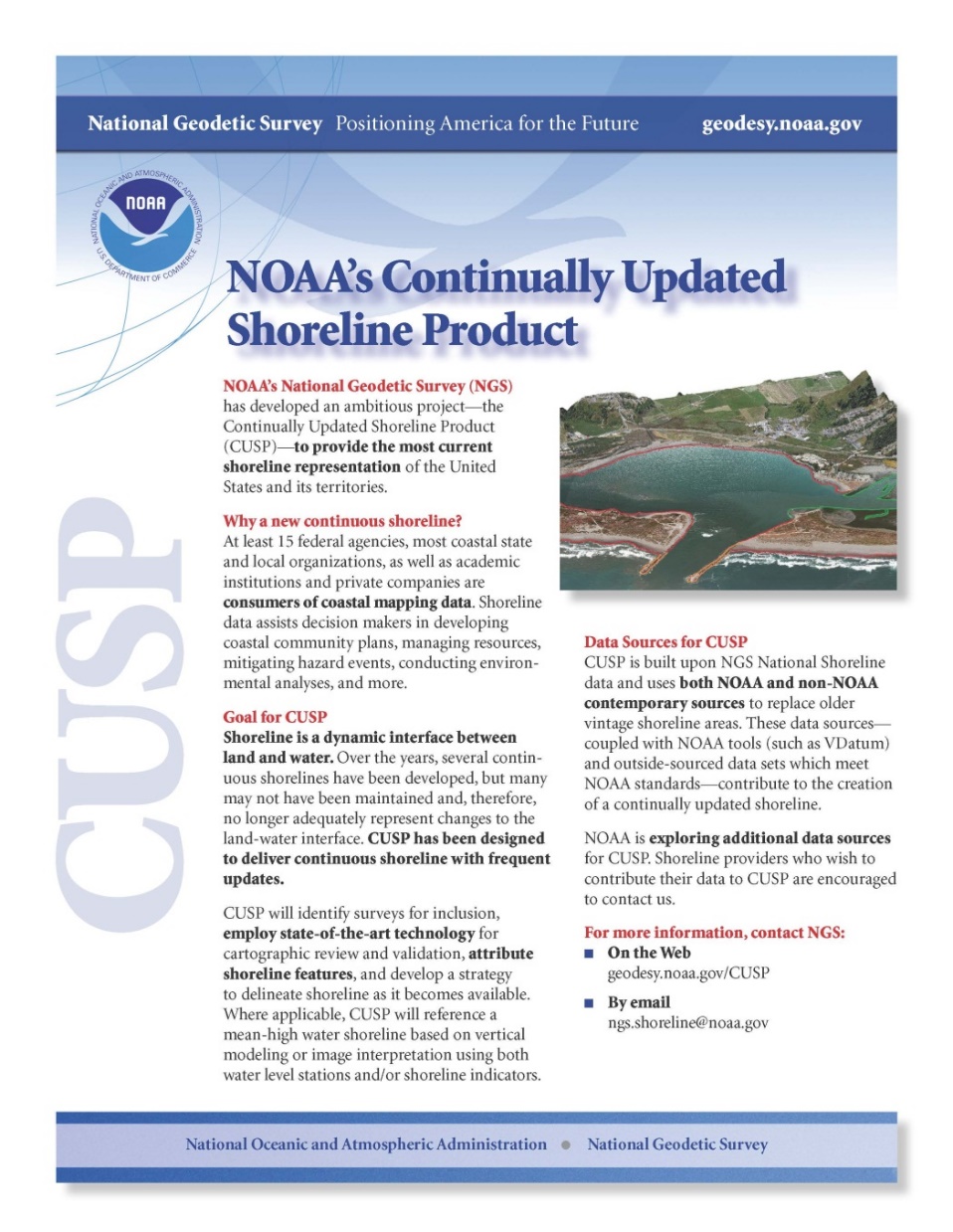 To provide the most current shoreline representation

Designed to deliver continuous shoreline with frequent updates

Employ state-of-the-art technologies

Attributed shoreline features

Referenced to Mean High Water datum where applicable

Includes NOAA and non-NOAA contemporary sources
[Speaker Notes: One Pager for the NOAA’s Continually Updated Shoreline Product.]
Coastal Semi-Oblique Imagery viewer
https://geodesy.noaa.gov/storm_archive/coastal/viewer/index.html
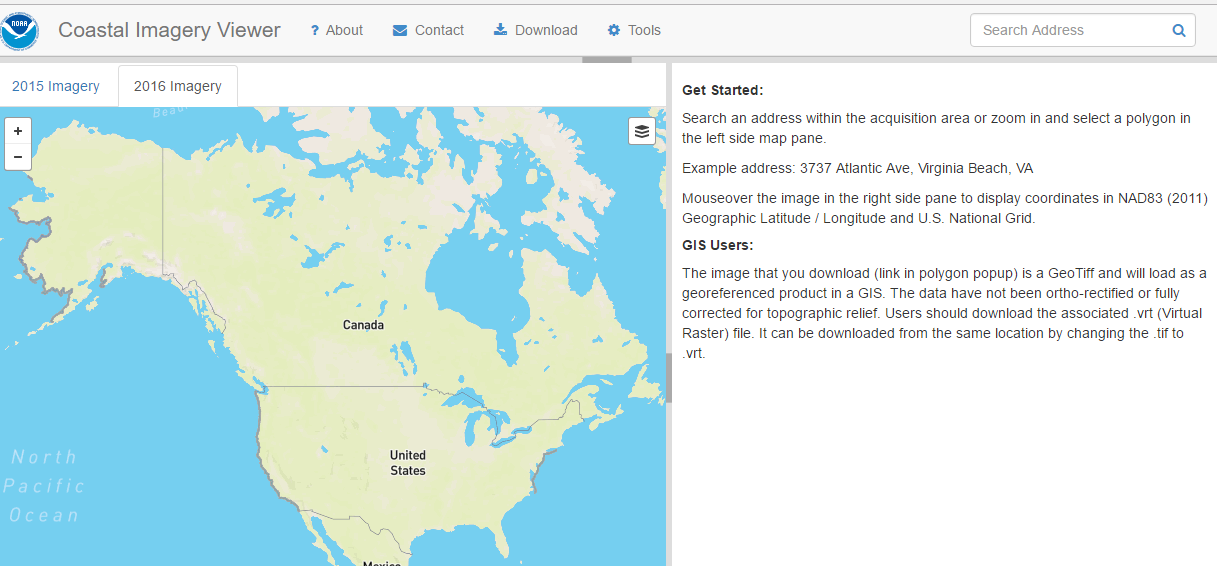 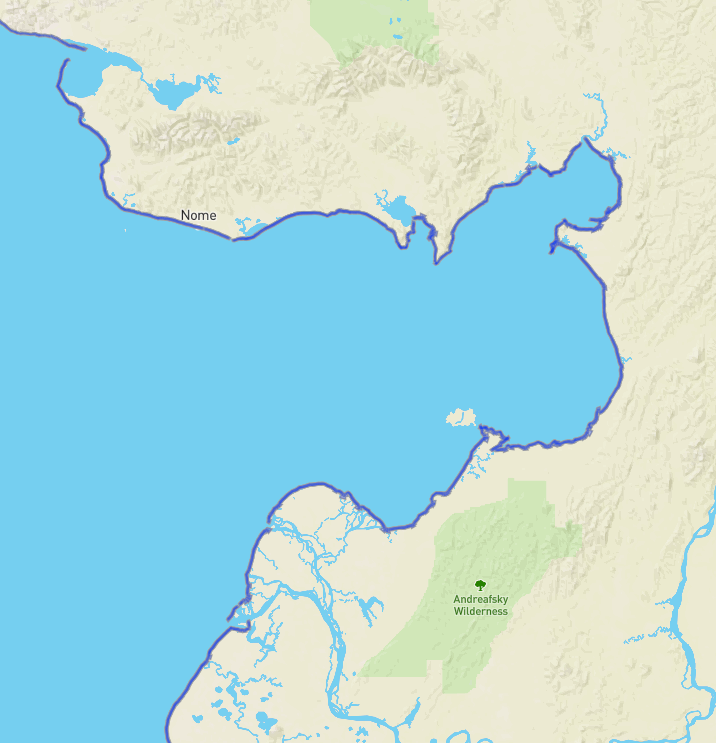 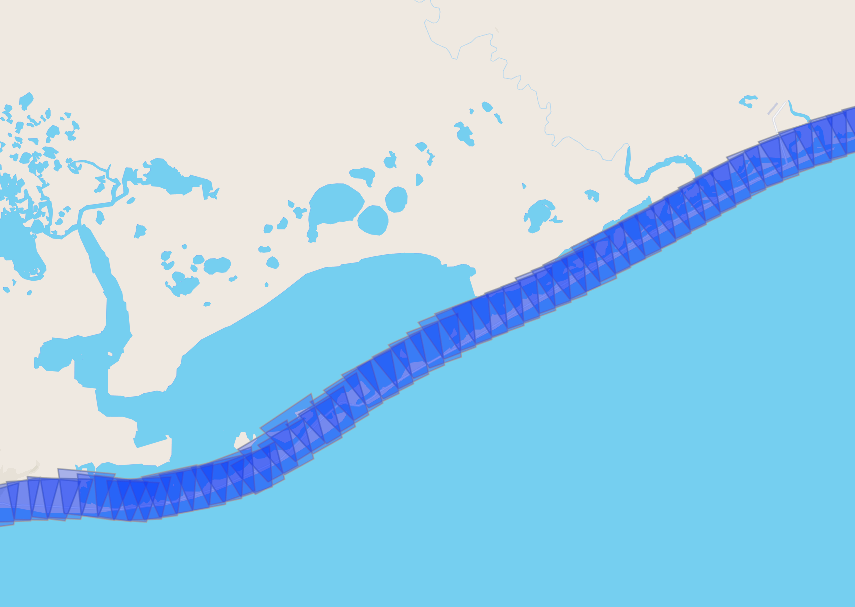 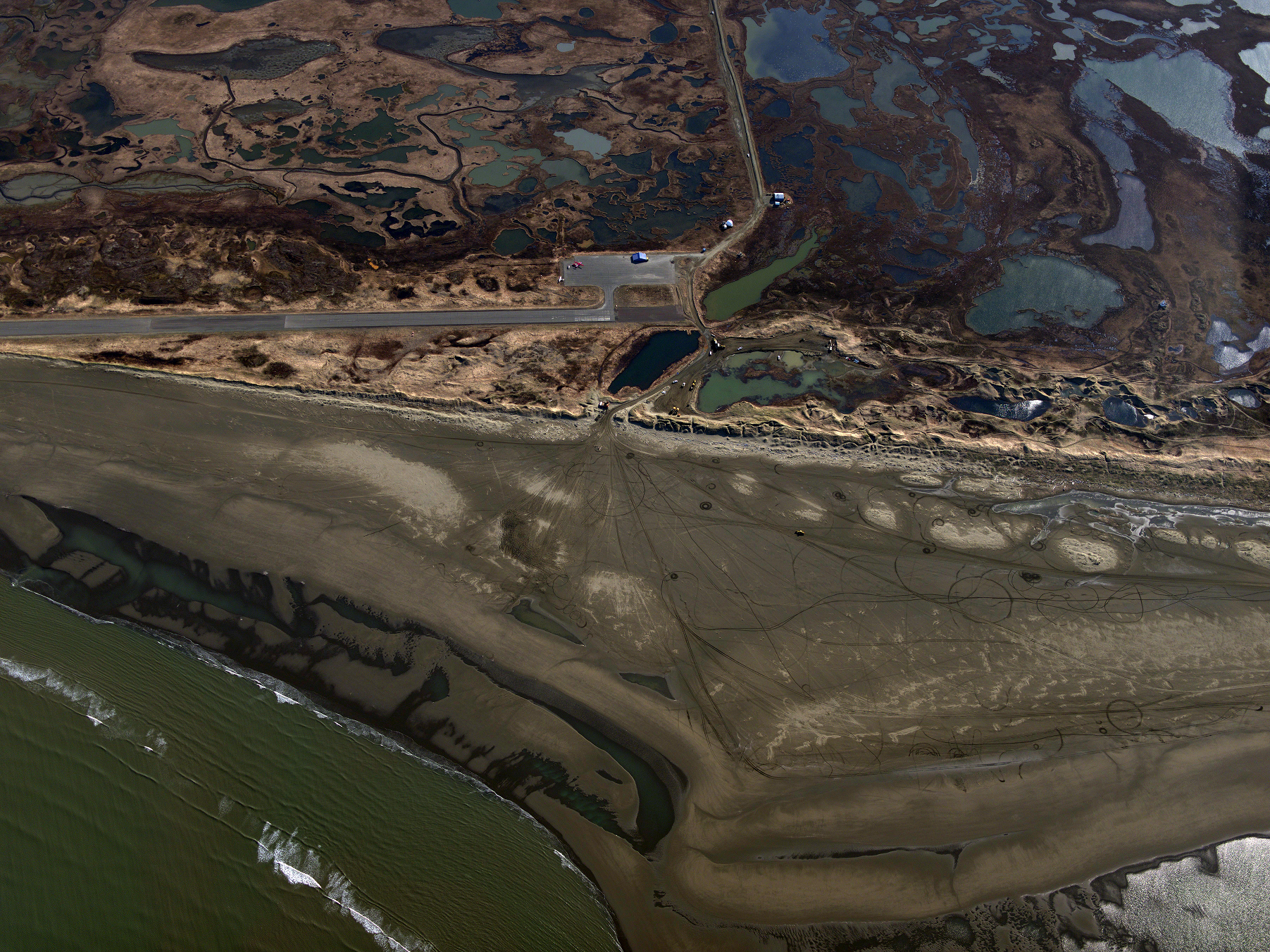 NOAA Semi-Oblique Coastal Imaging
Hooper Bay Airport, May 27 2016
Emergency Response
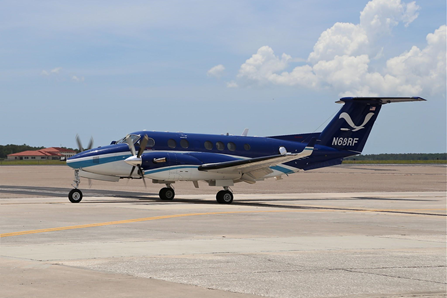 Remotely sensed data is acquired to support NOAA’s homeland security and emergency response requirements.

NOAA maintains the capability to provide tools, technology, and expertise in a timely and efficient manner.

The remotely sensed data collected is disseminated to federal, state, and local government agencies as well as the general public to facilitate support efforts.
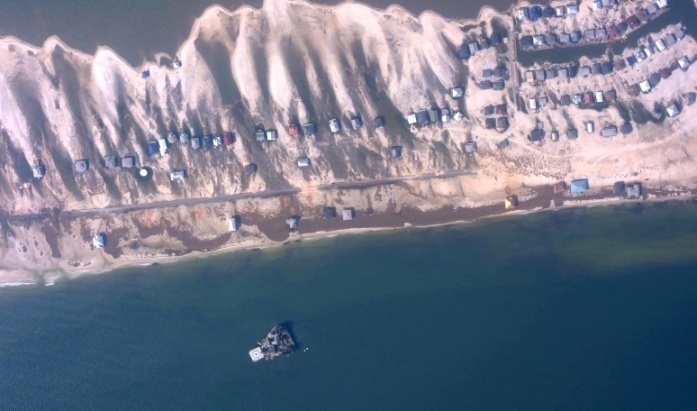 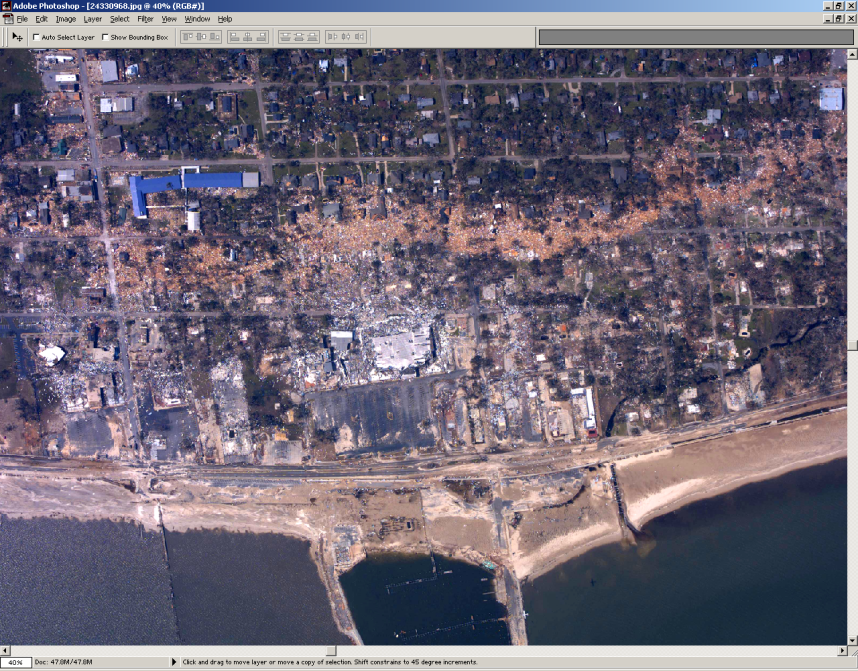 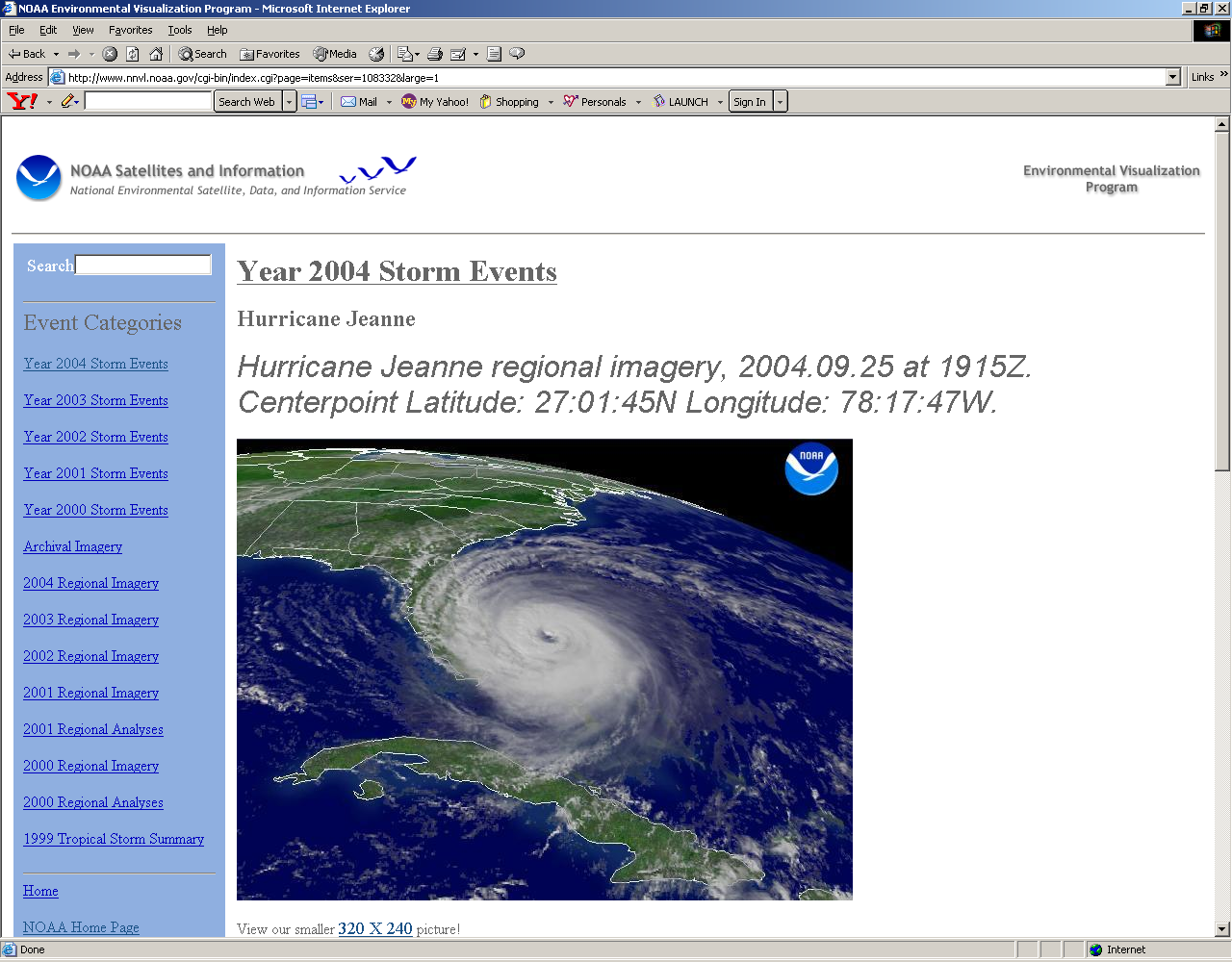 Emergency Response
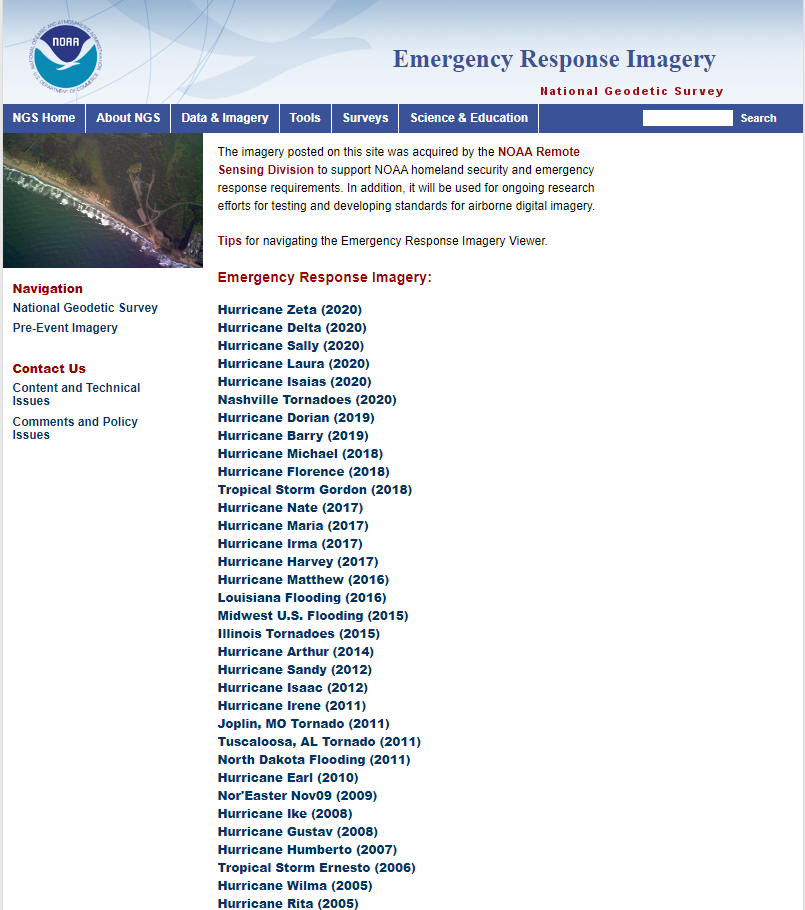 https://storms.ngs.noaa.gov/
Integrated Ocean and Coastal Mapping (IOCM)
The practice of acquiring, managing, integrating and disseminating ocean and coastal geospatial mapping data in such a manner that permits these data and their derivative products to be easily accessed and used by and for the greatest range of users and purposes.

IOCM requires intra- and inter-agency coordination with a focus on streamlining operations, reducing redundancies, improving efficiencies, developing common standards, and stimulating innovation and technological development.
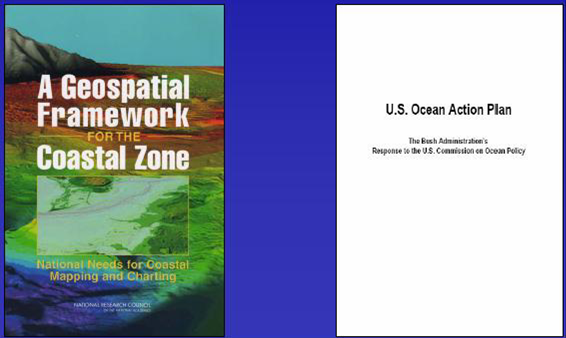 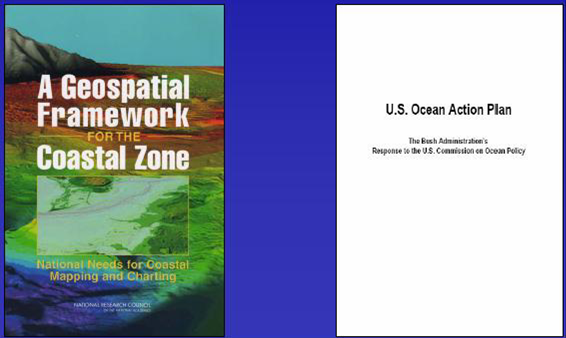 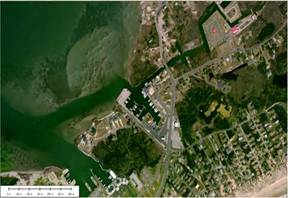 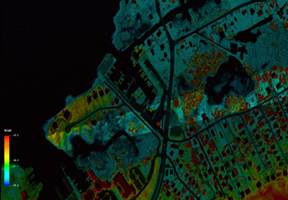 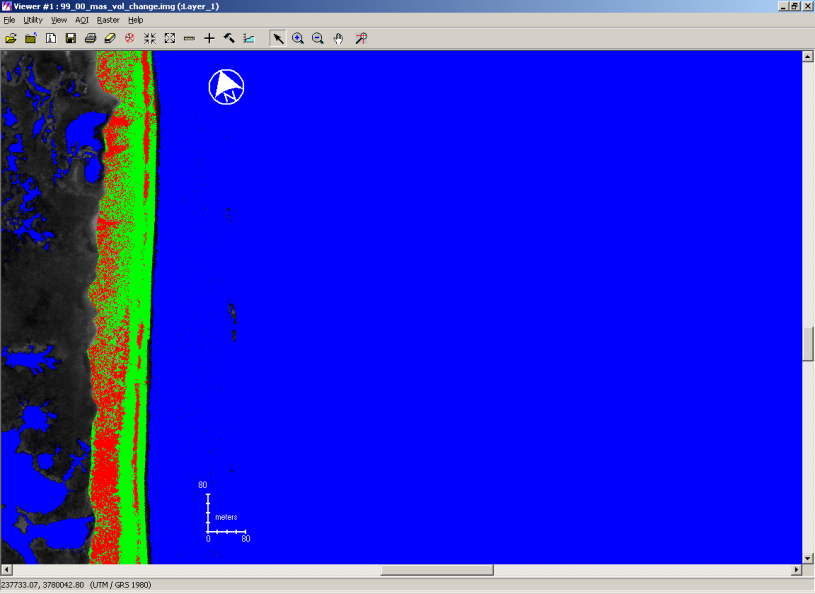 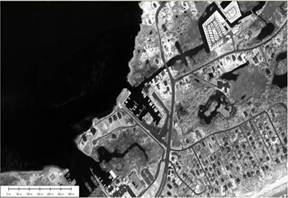 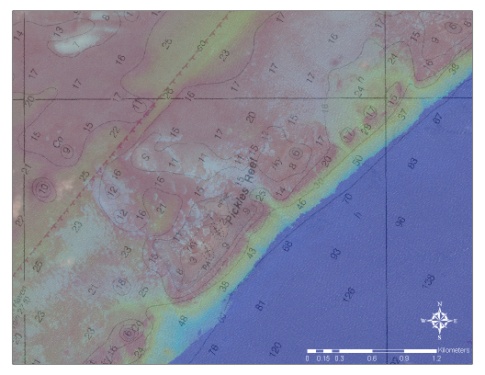 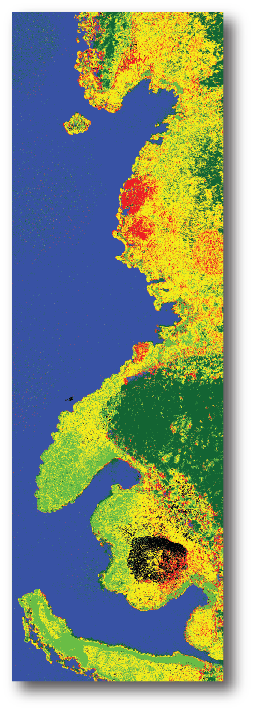 [Speaker Notes: These objectives of increasing intra- and interagency coordination and promoting multi-use of geospatial data are gaining a lot of traction.
One important driver was a 2004 National Research Council Report titled “A Geospatial Framework for the Coastal Zone: National Needs for Coastal Mapping and Charting.”
Key recommendation: increasing coordination and collaboration on ocean and coastal mapping across the federal gov.
Stimulated several other reports/initiatives, including the U.S. Ocean Action Plan.  It turn, that led to the creation of the Interagency Working Group on Ocean and Coastal Mapping (IWG-OCM).  

NRC Report 
Consistent spatial framework for coastal data the allows a seamless transition from onshore to offshore
Increased collection and availability of data including land cover, shallow-water bathymetry, seafloor imagery, habitat distribution and classification standards
Easy access to up to date digital, geospatial data, imagery and mapping products
Compatibility among data formats – or standards and transformation protocols that allow each data exchange – and a means to evaluate data accuracy.
Increased inter- and intra-agency coordination, cooperation and communication.

U.S Ocean Action Plan
Develop and annual inventory of federal, federally-funded, and non-federal governmental ocean and coastal mapping programs and operations
Assess and report on common and shared needs for development of coordinated programs
Coordinate and leverage resources and efforts across the federal sector with industry, academic, NGO and non-federal government entities
Set priorities for standards development and developing strategies for promulgation of standards for data acquisition, data, metadata, tools and products
Develop shared and standardized mechanisms for processing, archiving, and distributing geospatial data, tools, products and services]
IOCM Products/Deliverables
Shoreline
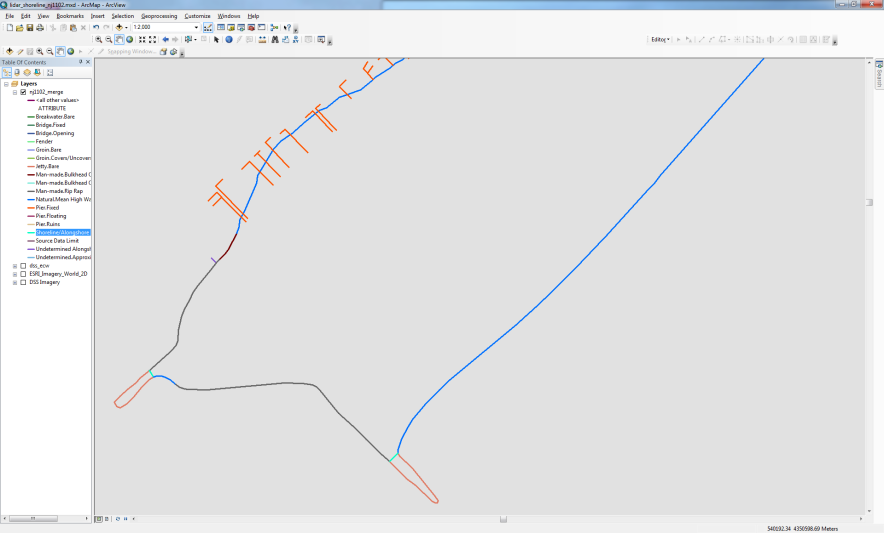 Ortho Mosaic Imagery
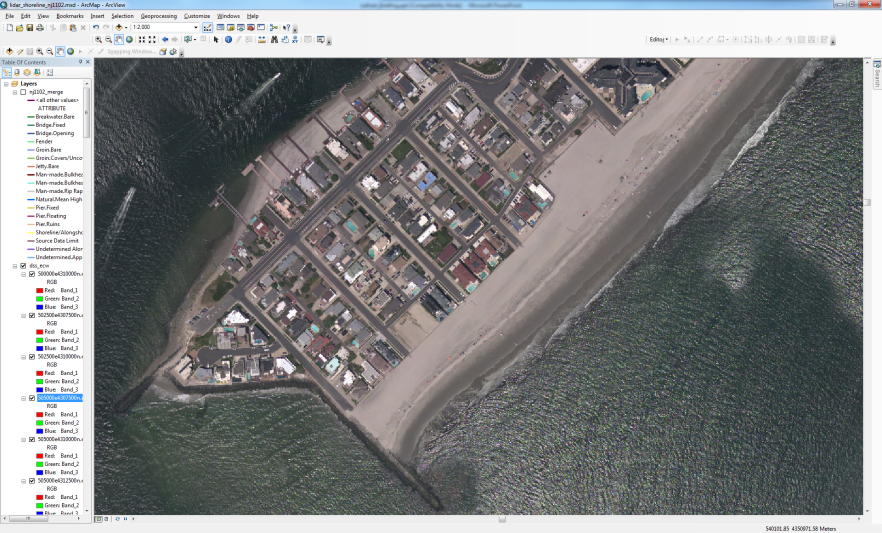 Lidar Point Cloud
(elevation)
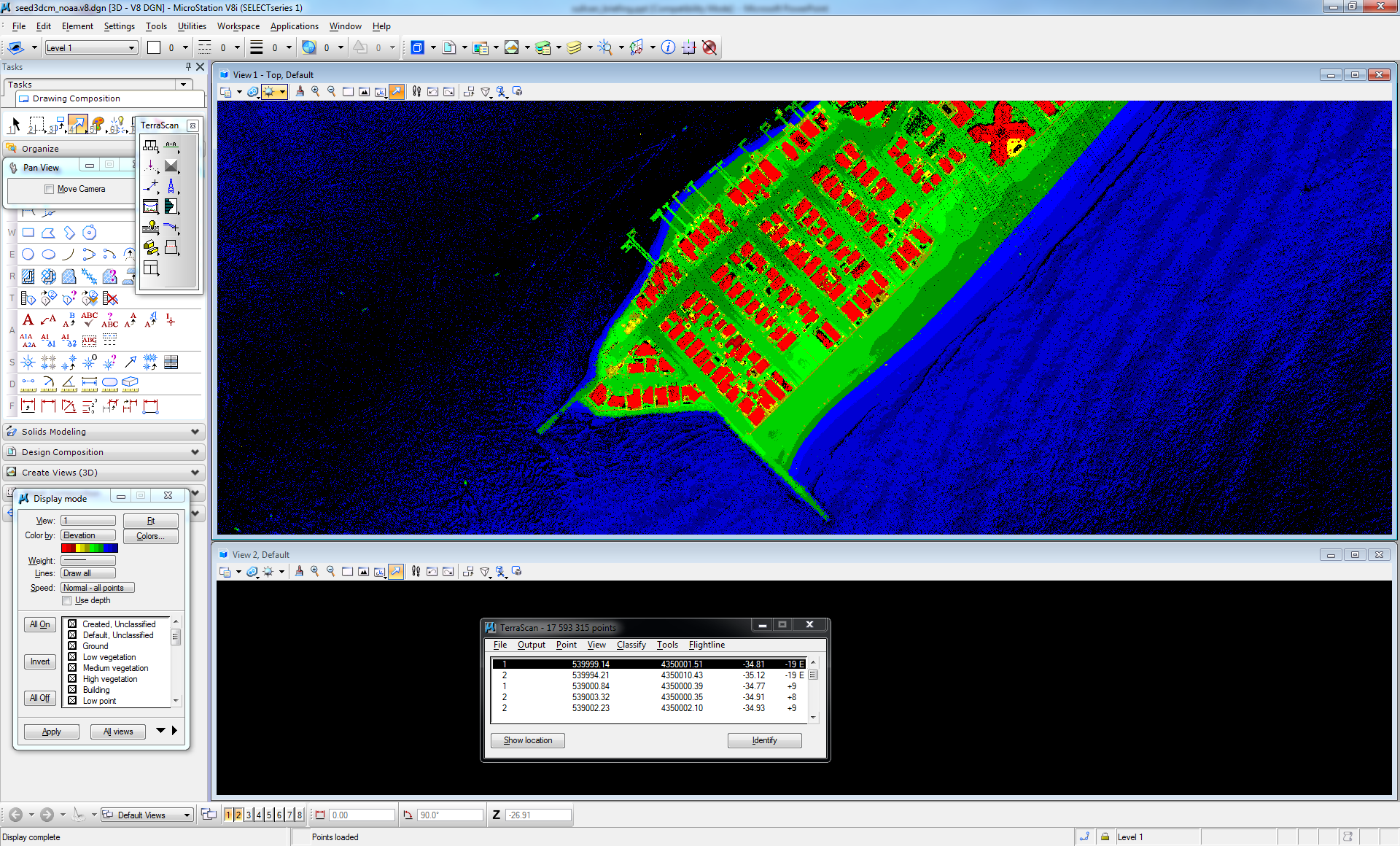 Lidar Point
Cloud
(intensity)
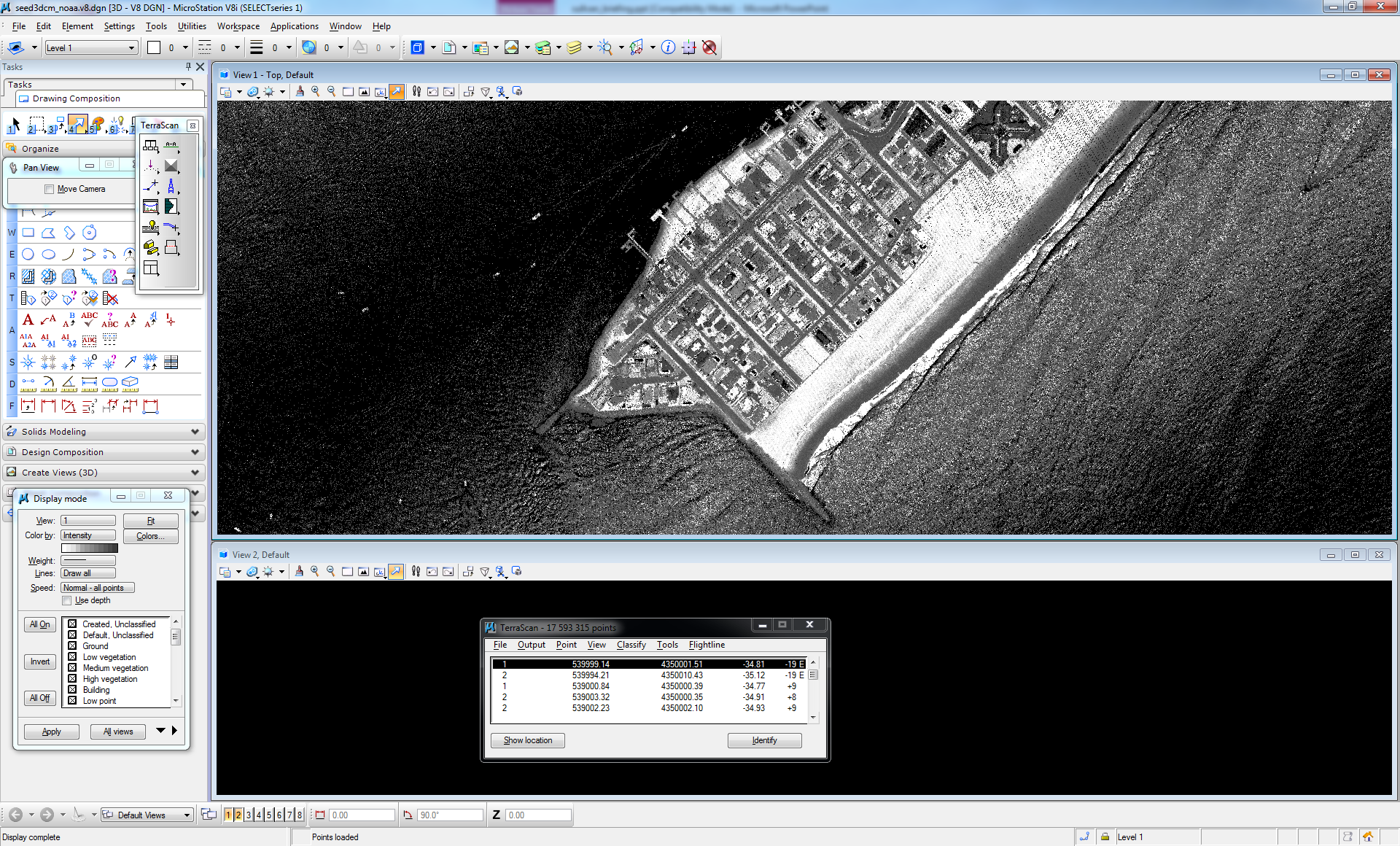 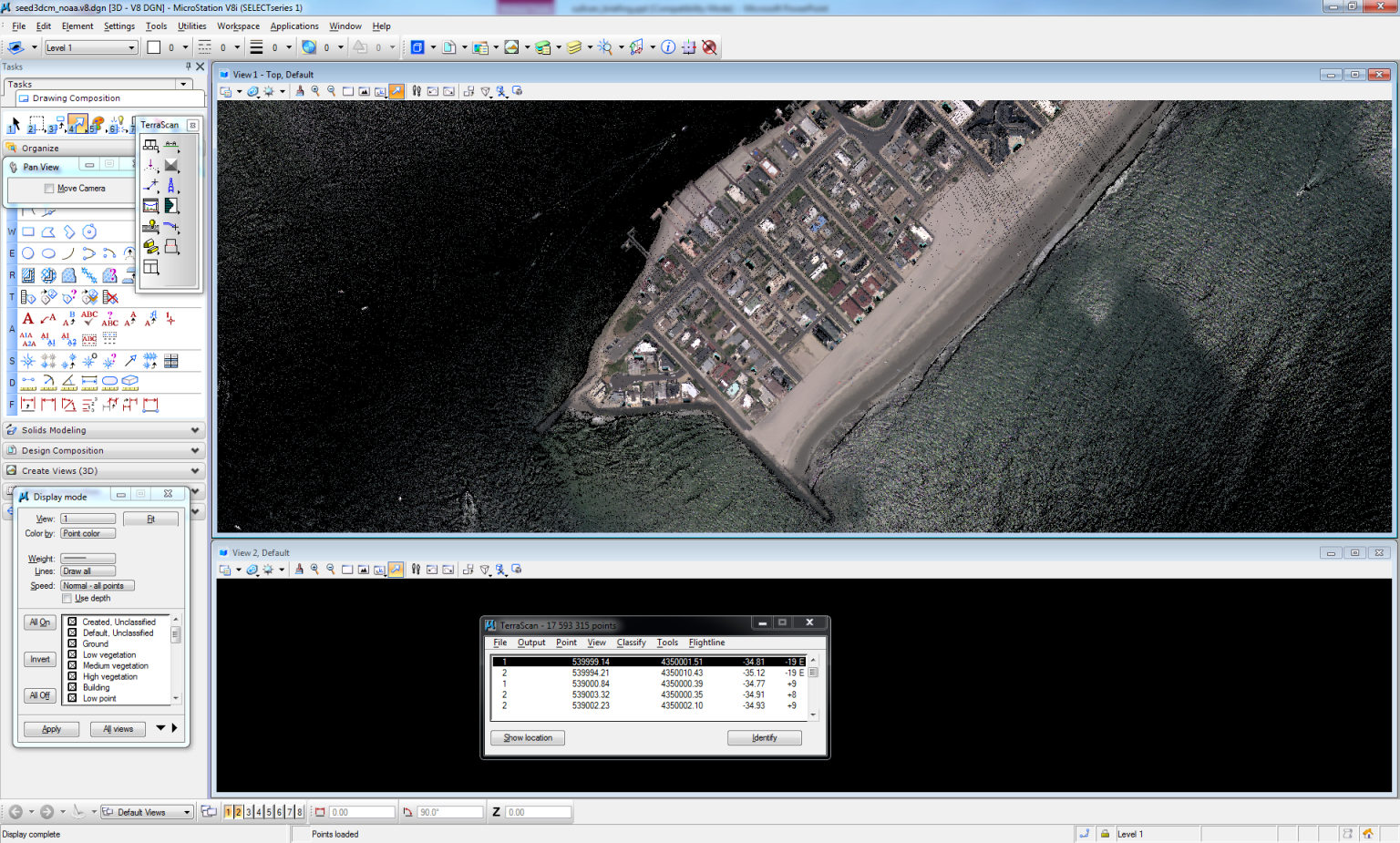 RGB 
Colorized Lidar
 Point Cloud
Distribution of Data
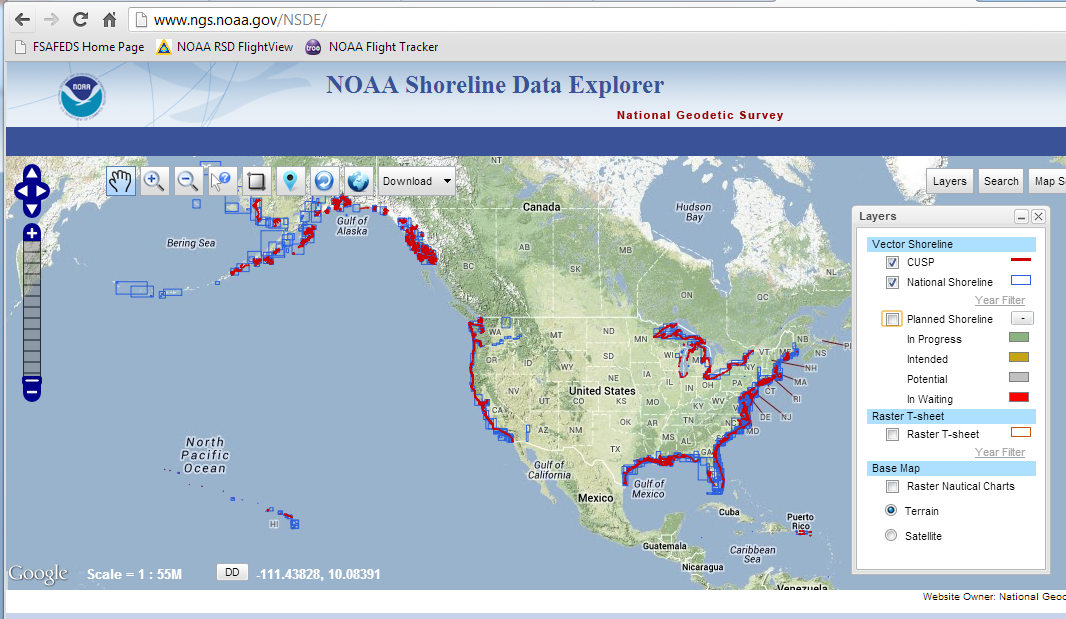 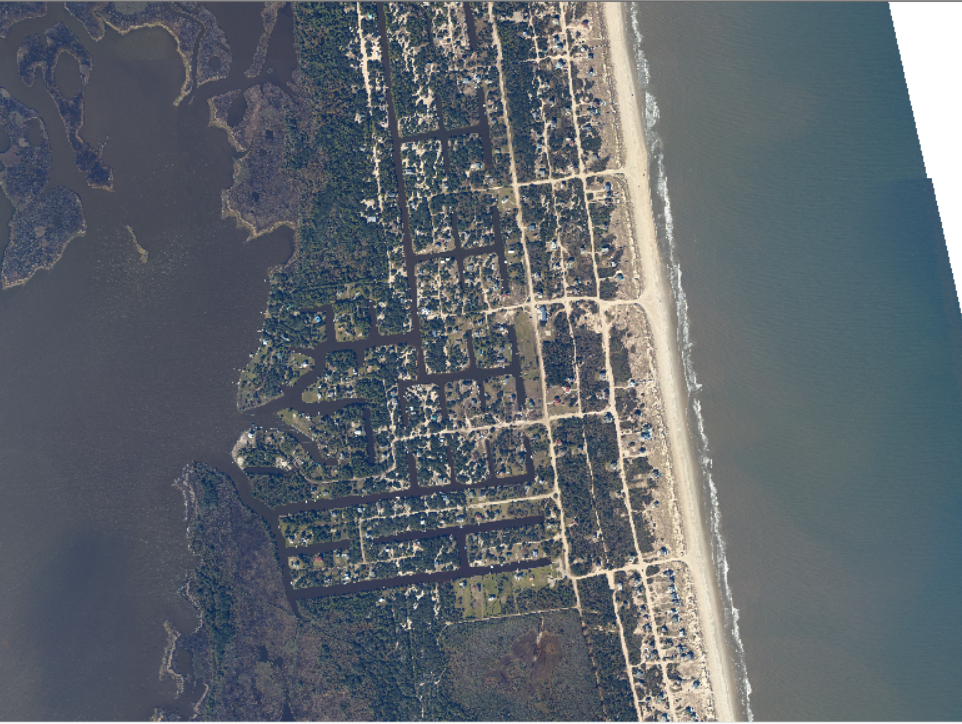 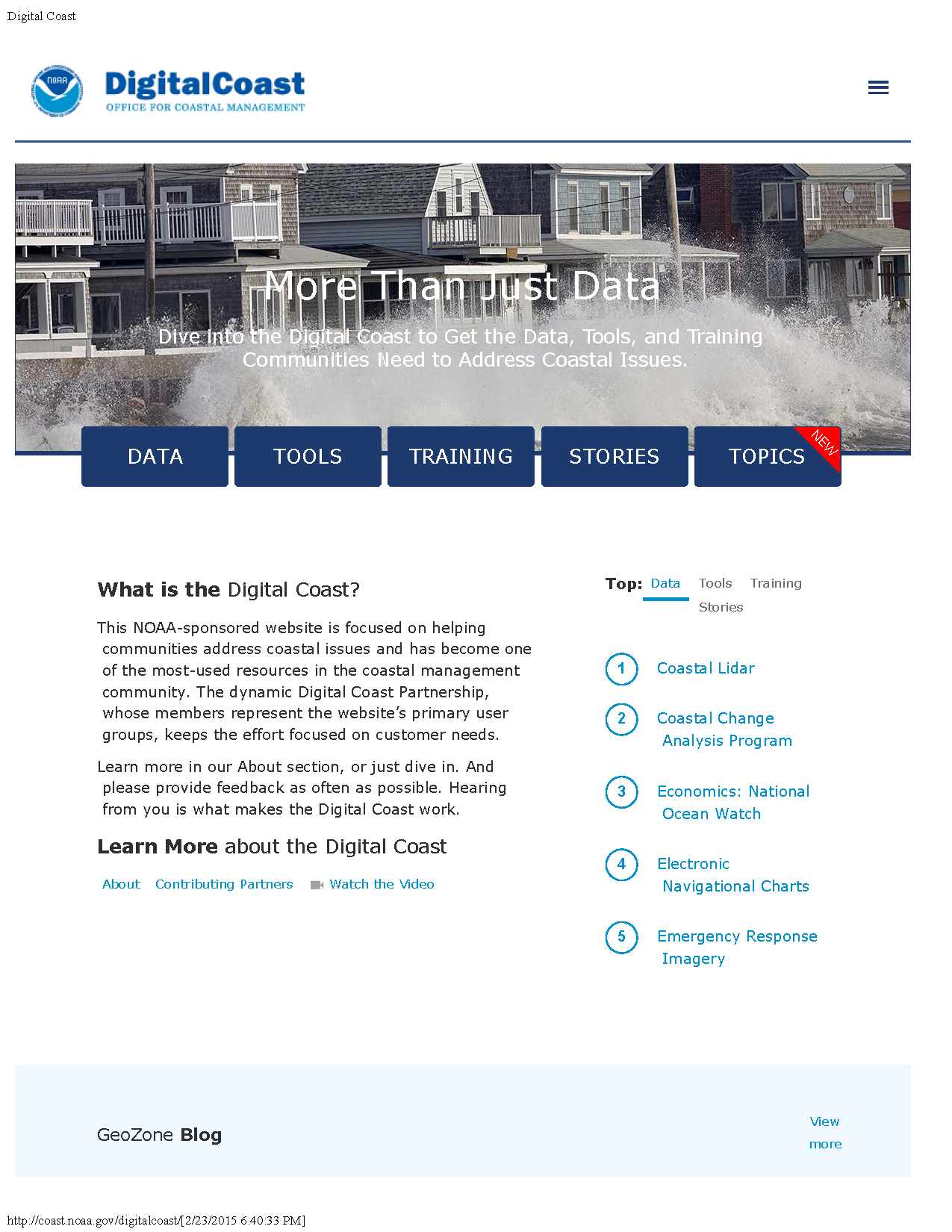 Shoreline (http://www.ngs.noaa.gov/NSDE/)
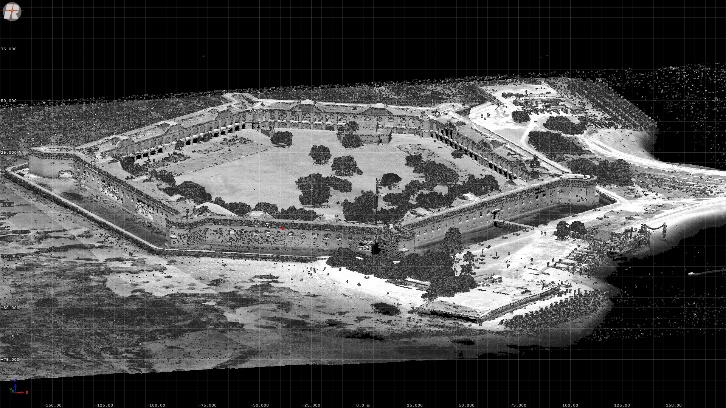 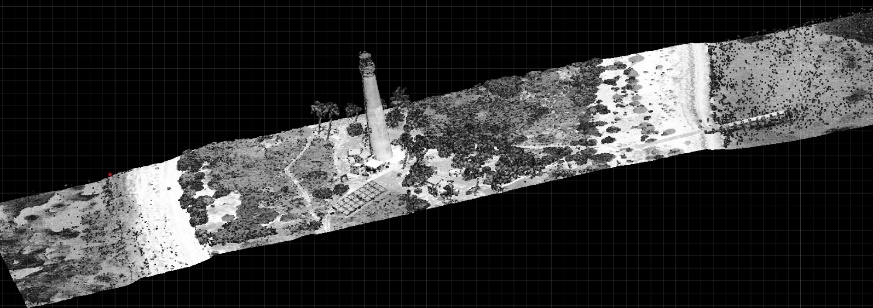 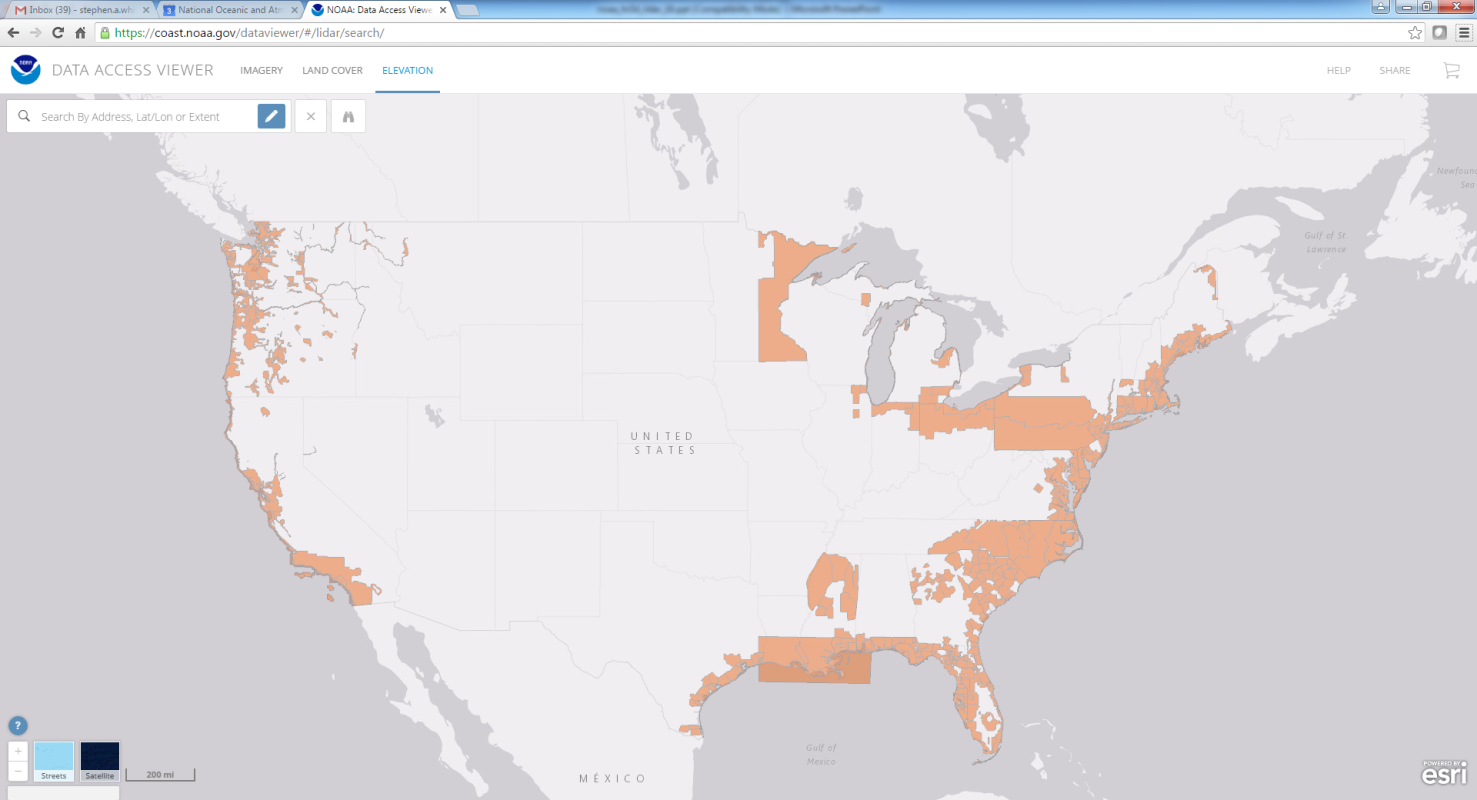 Lidar and Imagery:
https://coast.noaa.gov/digitalcoast/
https://coast.noaa.gov/dataviewer/#/
Supplemental Lidar, Imagery, Shoreline Efforts
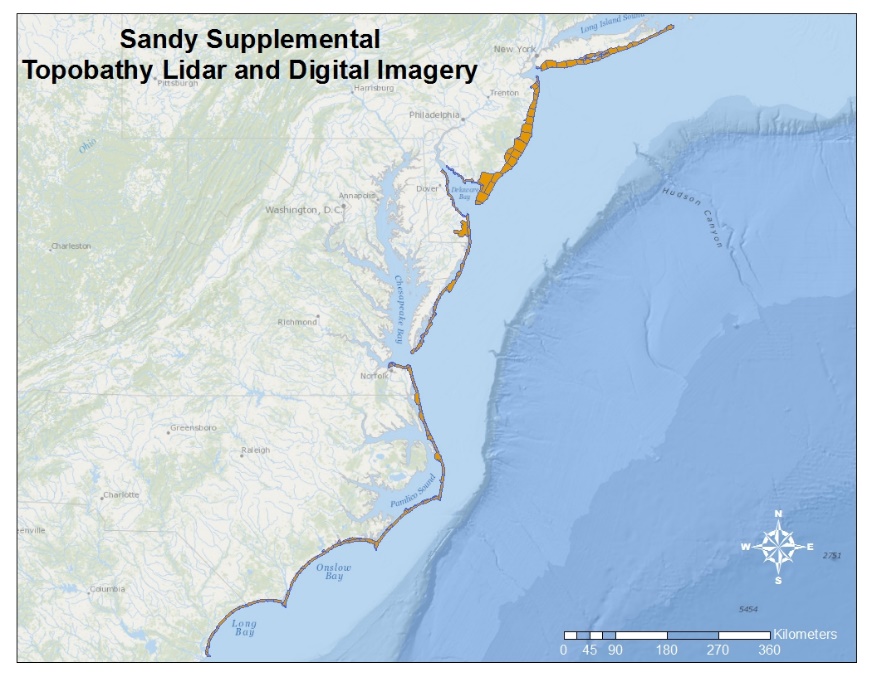 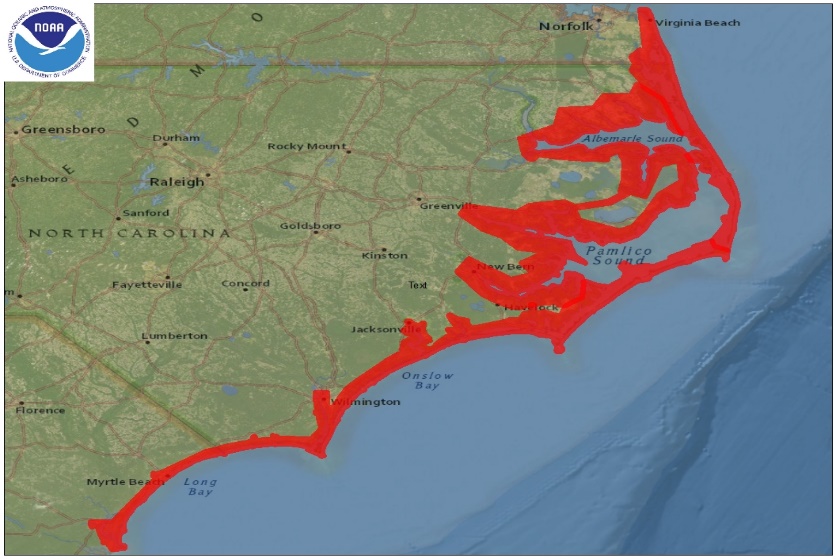 Florence, Michael, Yutu
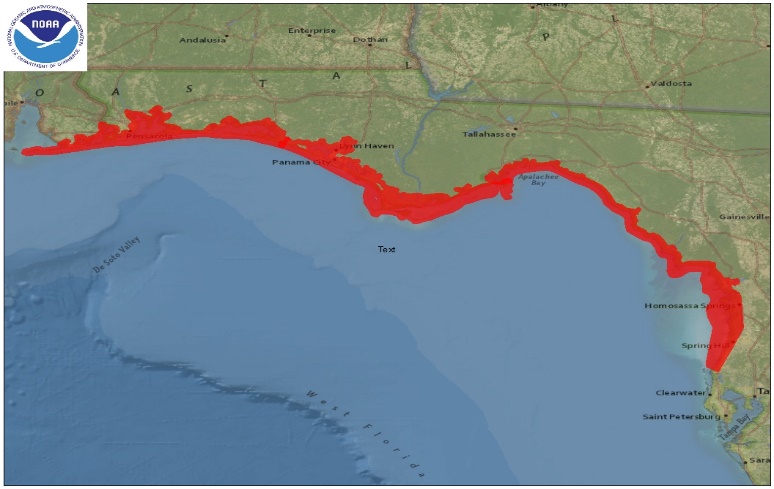 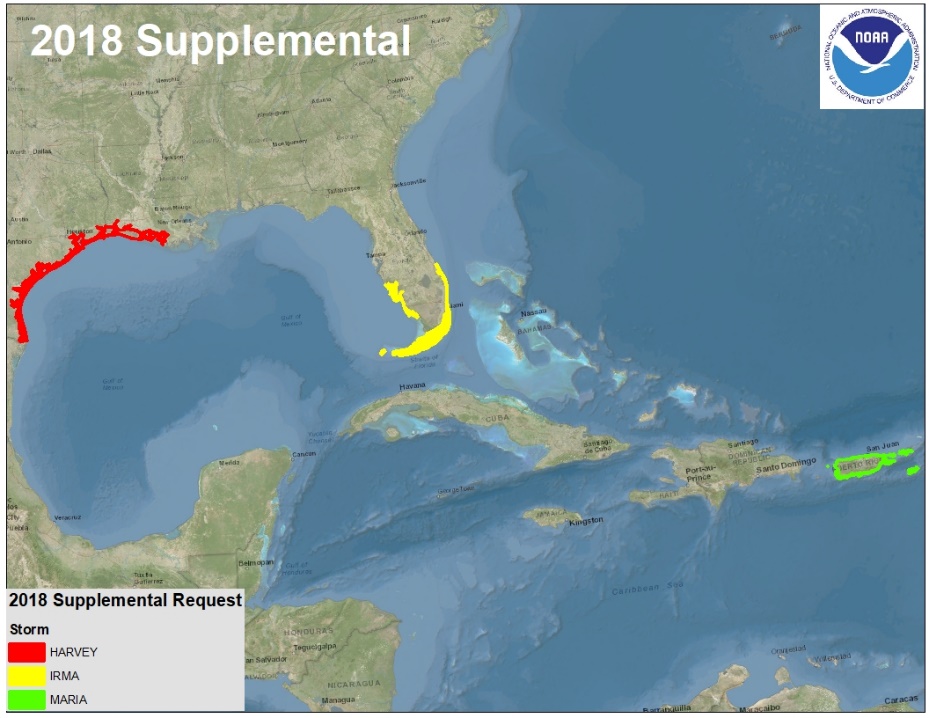 Harvey, Irma, Maria
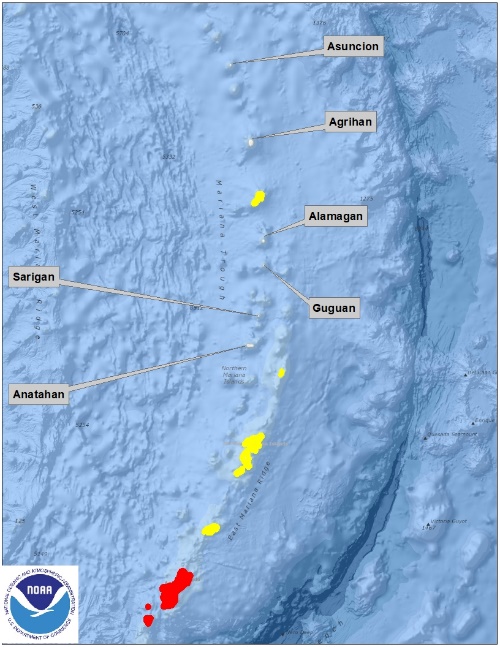 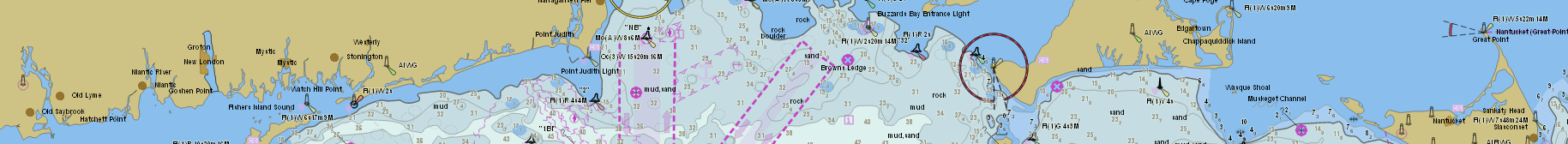 Hurricane Supplemental
2017 Hurricane Season
2018 Hurricane Season
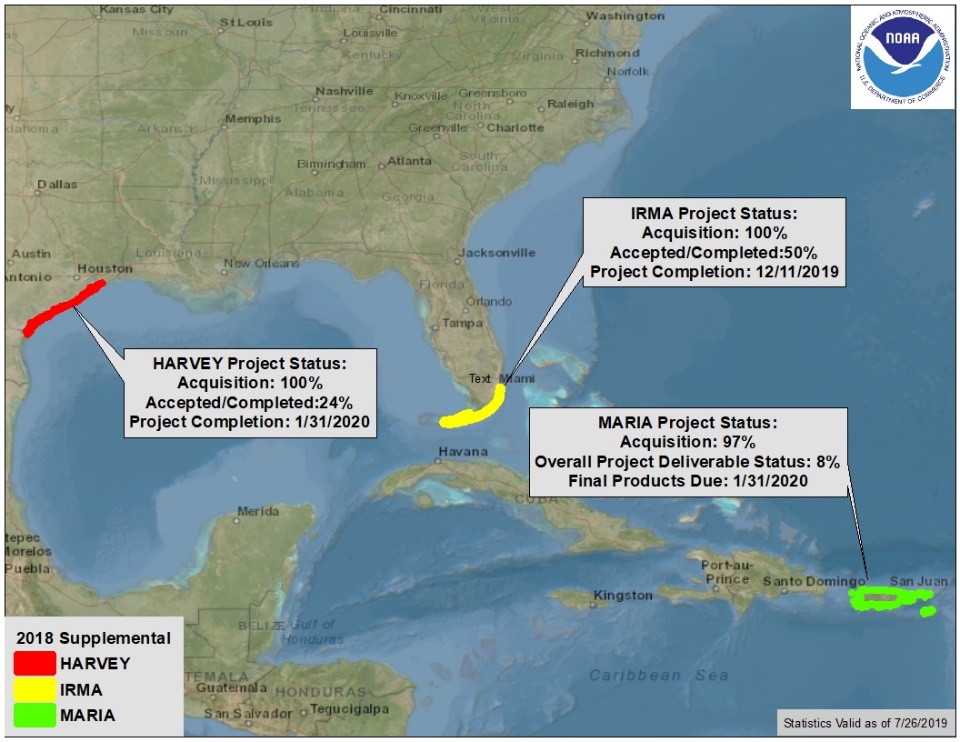 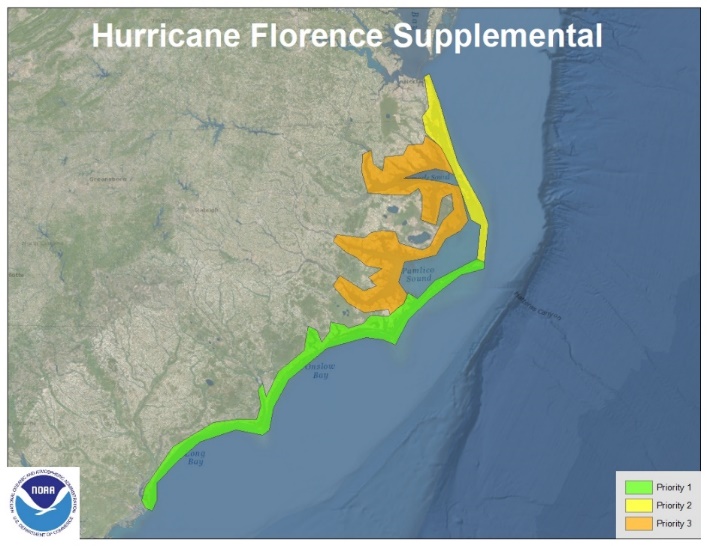 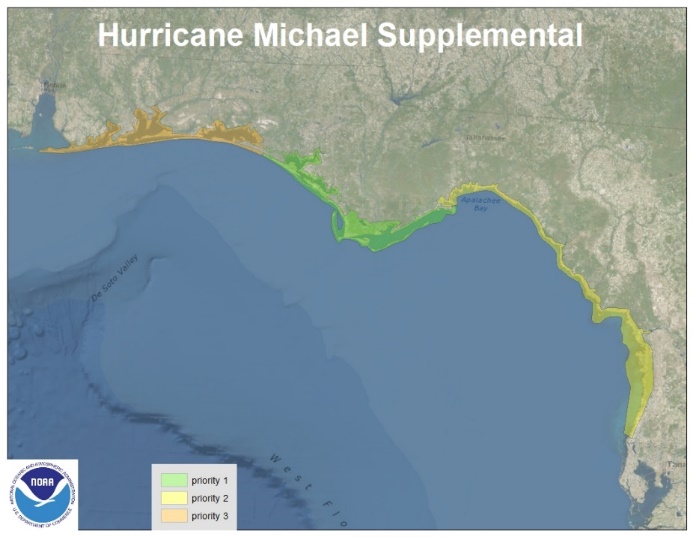 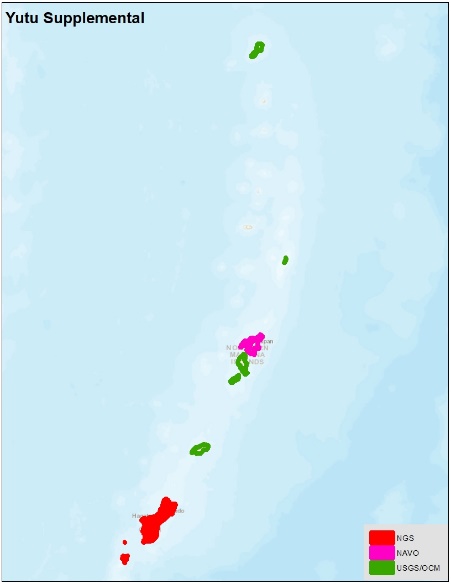 4,430 square miles
8,264 square miles
[Speaker Notes: 4,430 square miles of shoreline (Texas - 895 square miles; Florida - 2,135 square miles; Puerto Rico - 1,145 sq. miles; USVI - 255 sq. miles)
8,264 square miles of shoreline (Florida (Michael) - 3315 square miles; South Carolina (Florence) - xx square miles; North Carolina (Florence) - xx square miles; Pacific Islands (Yutu) - 267 square miles)

Three areas are currently getting Hurricane Supplemental Funds to Support the Coastal Mapping Program products:
High resolution topobathy lidar 
Red,Green, Blue and Near-Infrared Imagery (both in Stereo and OrthoImagery deliverable formats) acquired, 
Updated National Shoreline produced. 
Areal extents in Texas are associated with Hurricane Harvey, the Florida Keys from Miami to Marquesas for Hurricane Irma, and the islands of Puerto Rico and U.S. Virgin Islands in response to Hurricane Maria.  
Current acquisition and overall project completion percentages are presented here for the respective projects.This data will be utilized to produce updated highly accurate near shore depths and shoreline products to update nautical charting products for safe and efficient navigation and commerce.  Data will be disseminated to support multi-use of the data from storm-surge and inundation mapping, to community resilience planning and decision-making, benthic and habitat mapping, as well as numerous other applications.]
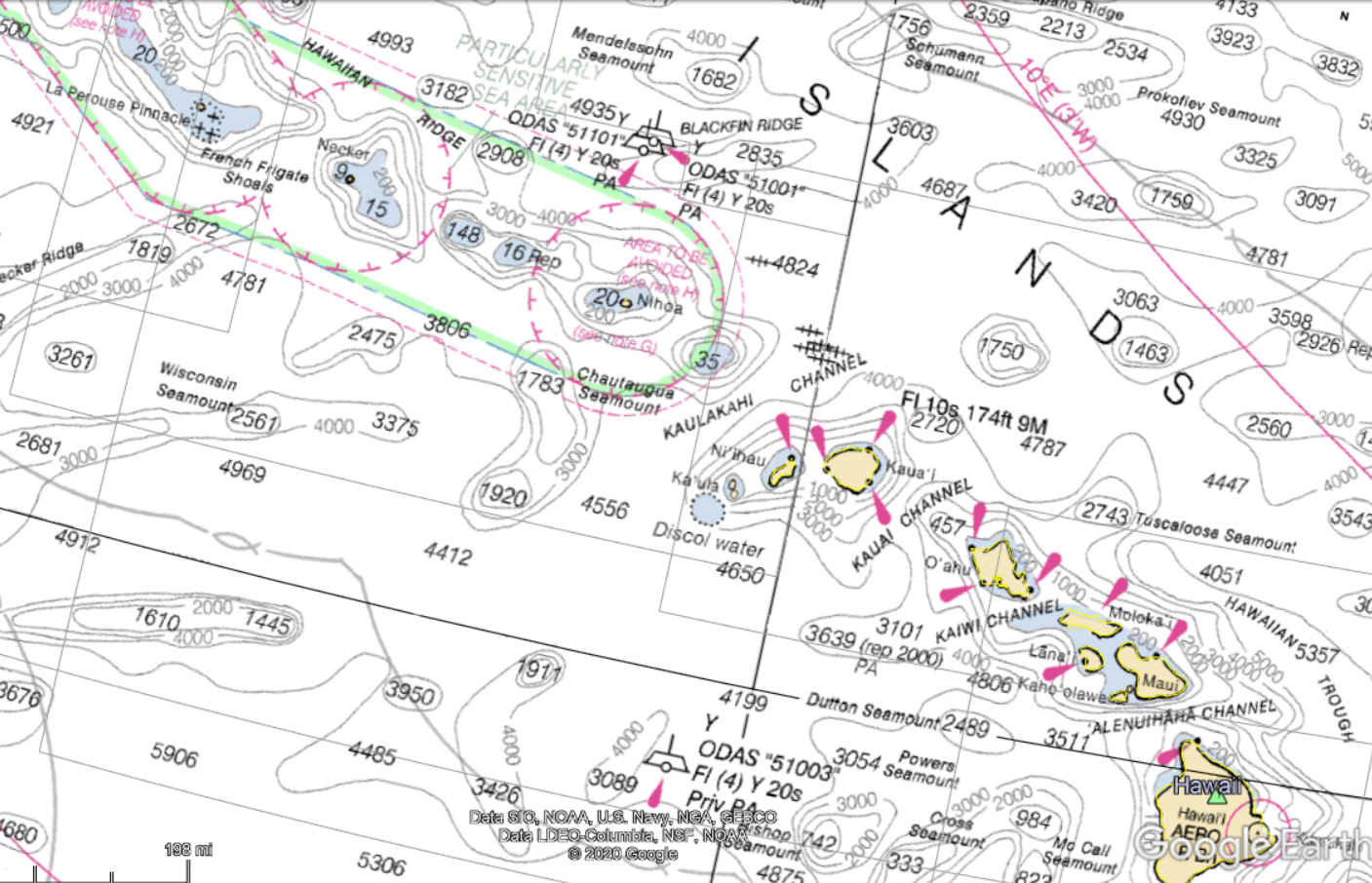 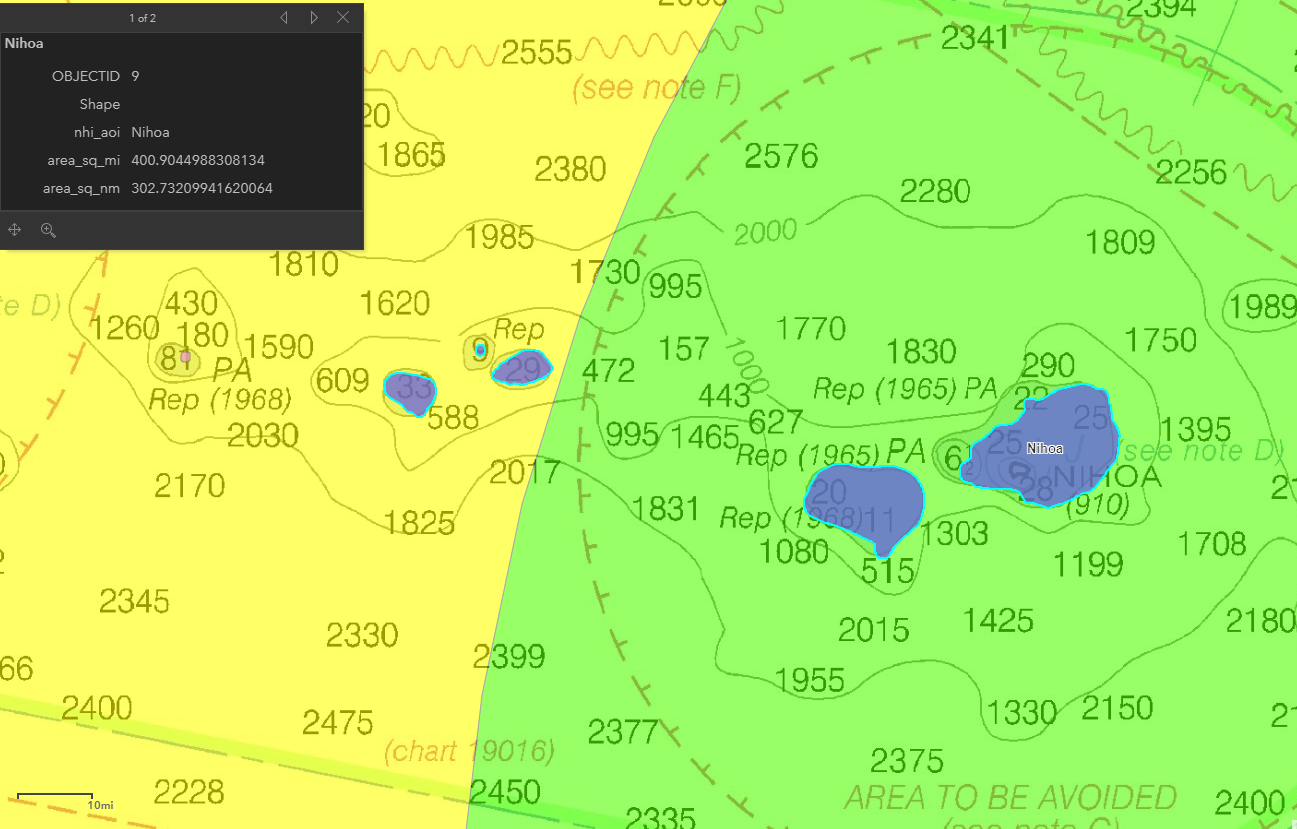 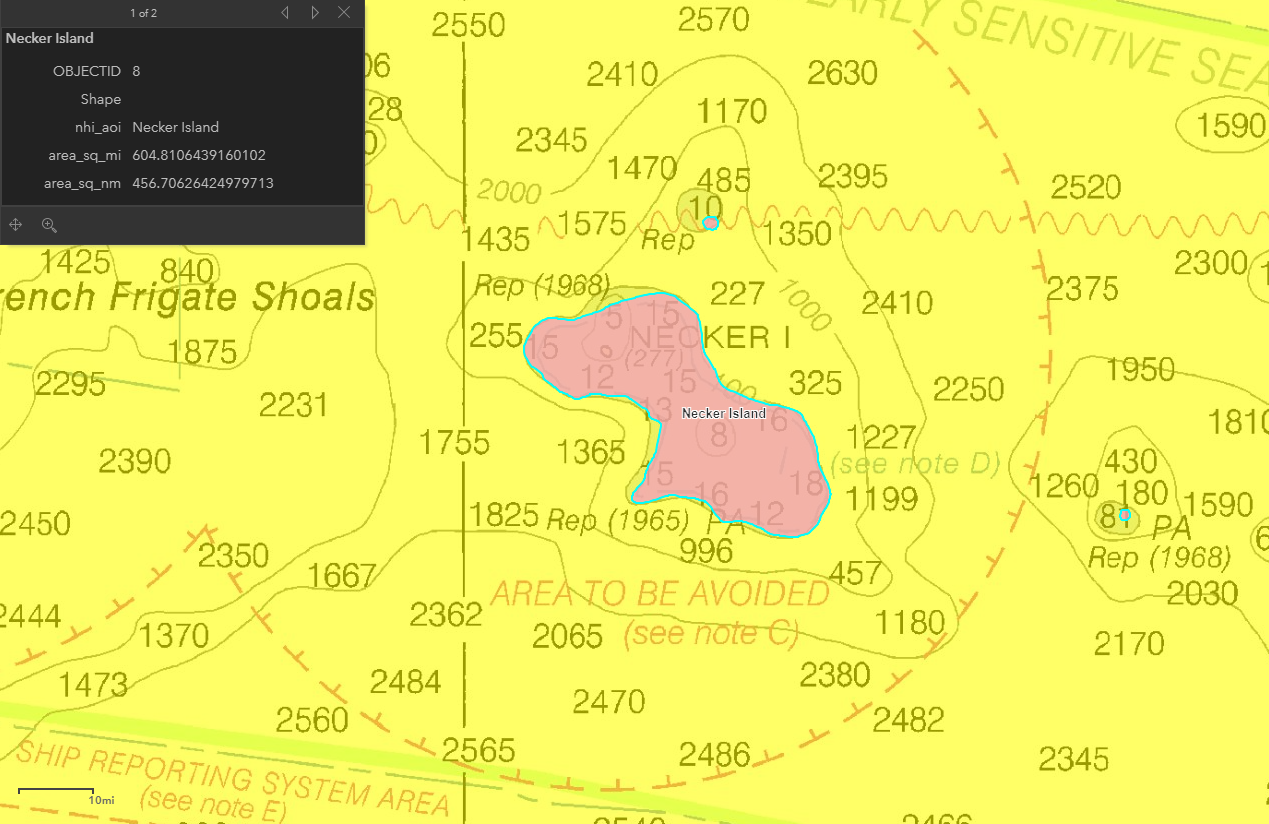 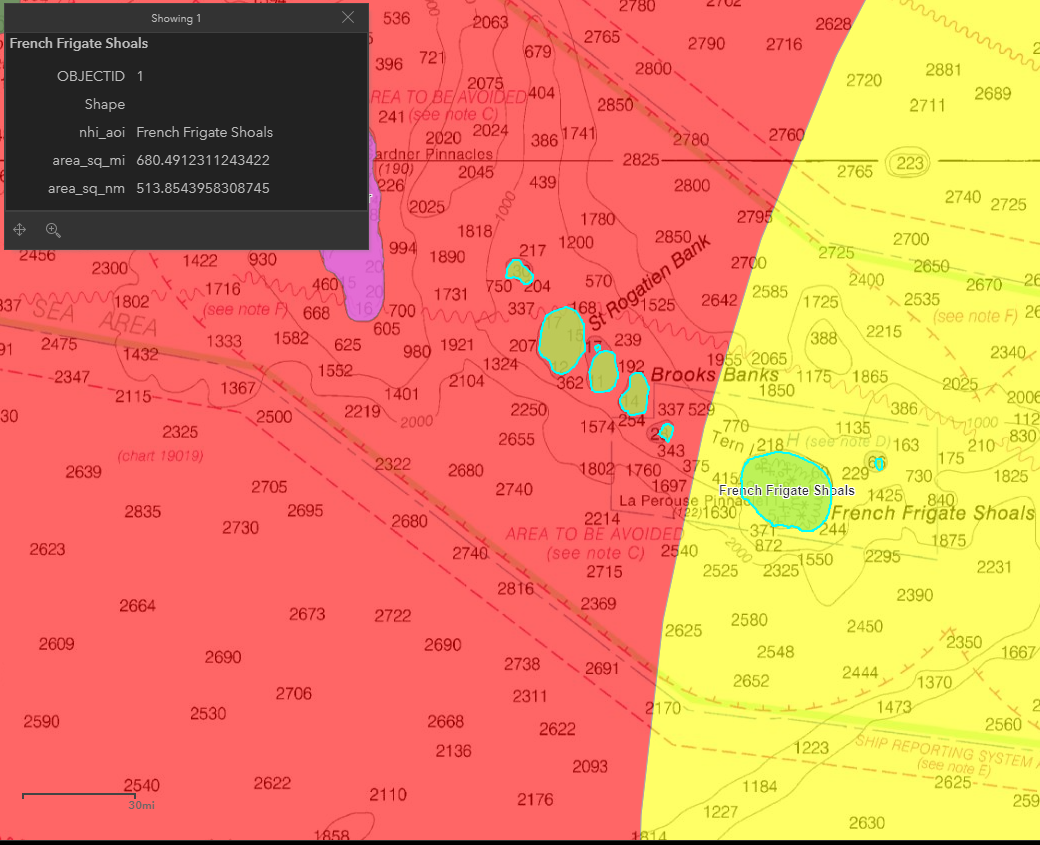 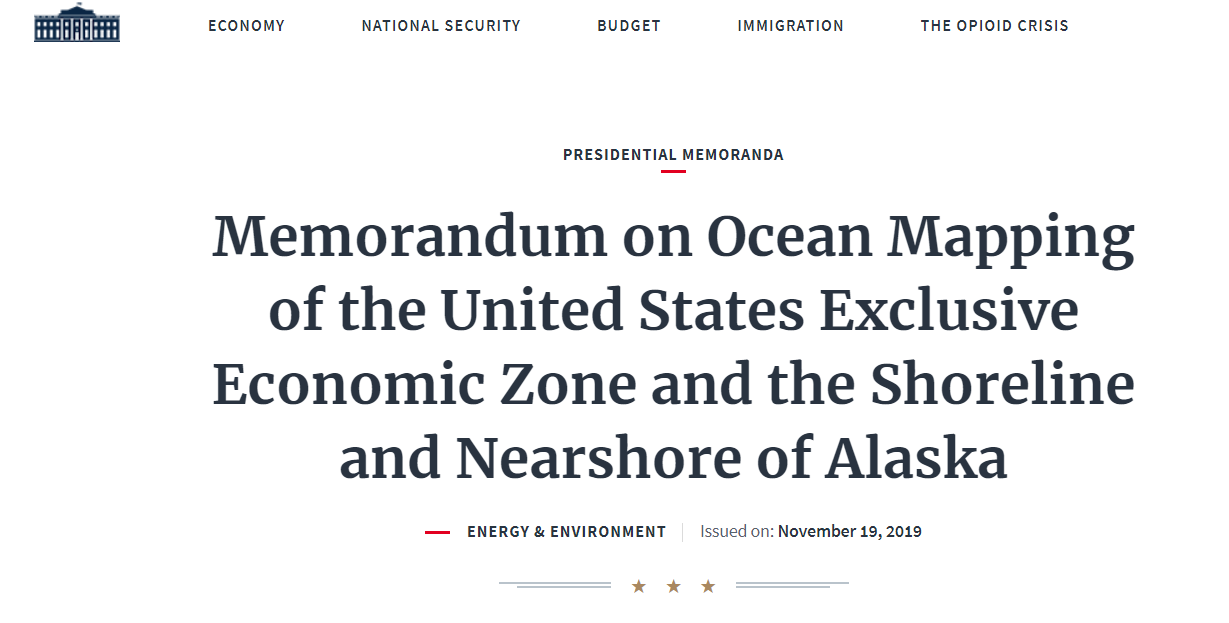 Memorandum on Ocean Mapping of the United States Exclusive Economic Zone and the Shoreline and Nearshore of Alaska
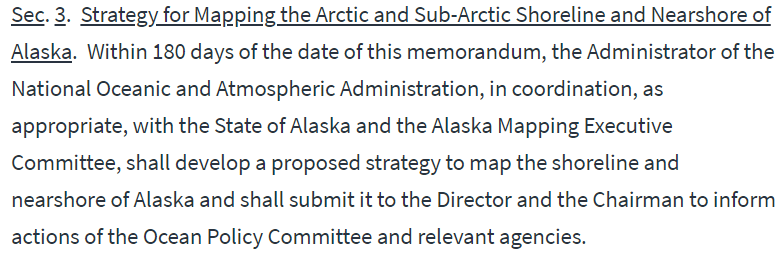 https://www.whitehouse.gov/presidential-actions/memorandum-ocean-mapping-united-states-exclusive-economic-zone-shoreline-nearshore-alaska/

November 19, 2019
Alaska Coastal Mapping Strategy (ACMS) Goals
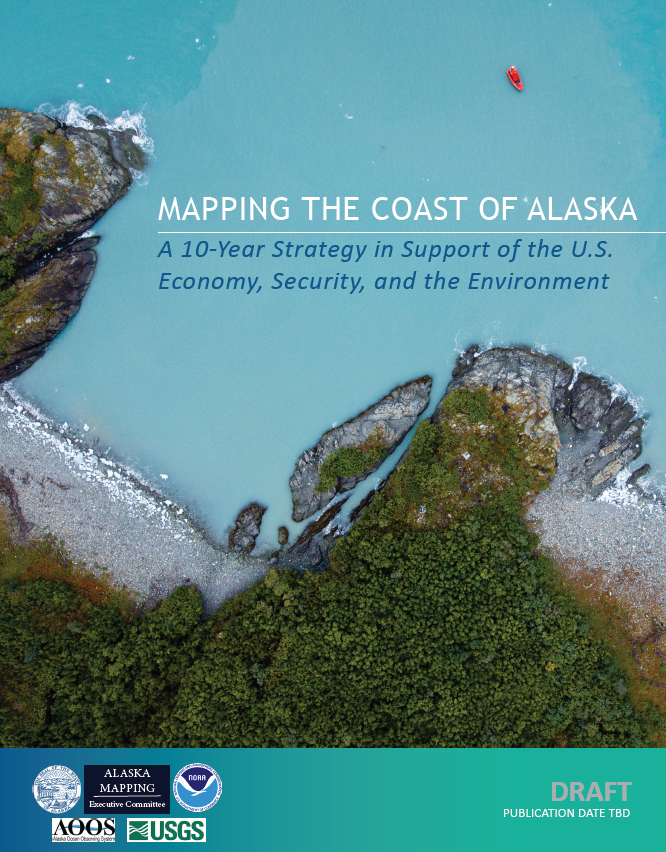 Build on existing mapping partnerships to meet Alaska’s coastal mapping needs
Expand coastal data collection to deliver the priority geospatial products stakeholders require
Leverage innovation in mapping technology development
Conduct strategic communications to promote widespread stakeholder engagement
https://iocm.noaa.gov/about/strategic-plans.html
[Speaker Notes: The following slides were presented by ATG to OPC -- these are the main focus and interest of AMEC]
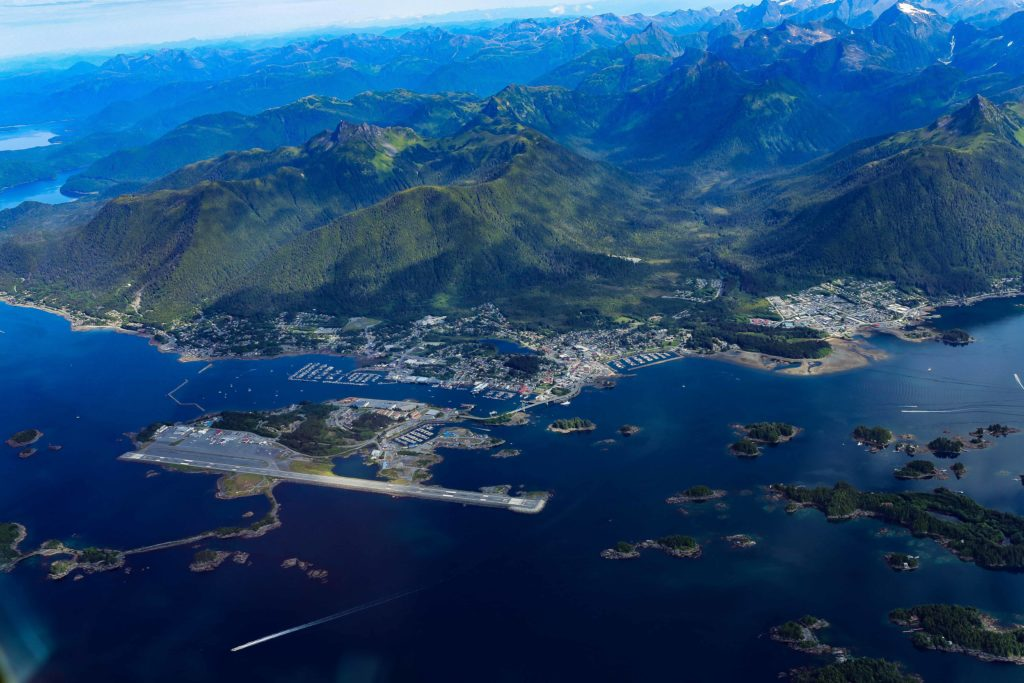 ACMS Coordination Structure Through AMEC
Alaska Mapping Executive Committee 
(designated to fulfill ACMS strategy)

Co-Chairs: USGS, NOAA

Members: USGS, BIA, BLM, BOEM, NPS, USFWS, NGA, NRO, USACE, FAA, EPA, FEMA, OMB, NCRS, USFS, State of Alaska
AMEC Coastal Subcommittee
(new)

Co-Chairs: NOAA, State of Alaska
Members: USGS, BOEM, BLM, NPS, FWS, USFS, NRCS, USACE, FEMA, USCG, AOOS
ACMS Goal 1: Build on existing mapping partnerships
Establish Coastal Mapping Technical Subcommittee 

Implementation Plan underway, draft due December 2020
FY 2021 President’s Budget for interagency mapping strategy: +$8.5M for NOAA
User assessments, data studies, outcomesof 3D Nation Elevation Requirements and Benefits Study to inform Plan
Integrating with other AMEC mapping themes to factor in planning, e.g., elevation, terrestrial hydrography, wetland/vegetation mapping
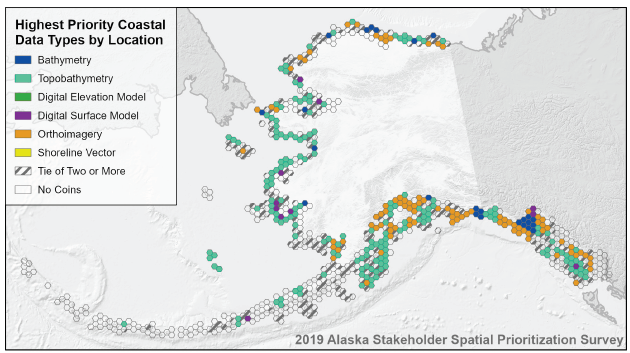 [Speaker Notes: Level of effort to craft an implementation plan and follow-thru

Complementary AMEC mapping themes will factor into planning, including strategic timing of data collection or processing, and combined requirements in coastal and nearshore areas, to leverage resources and capabilities.

Good example -- terrestrial hydro needs coastal elevations for NOAA’s National Water Model, a hydrologic modeling framework that simulates
observed and forecasted streamflows in Alaska.]
ACMS Goal 2: Expand coastal data collection to deliver priority geospatial products
Primary data types:
Nearshore bathymetry
Topobathymetry
Shoreline vector
Orthoimagery
Digital Elevation Models/Digital Shoreline Models
Begin Aleutian Island GRAV-D data collection in FY21 and complete in FY22 
Negotiating adoption of three coastal National Science Foundation CORS into NOAA’s Foundation CORS Network in FY21
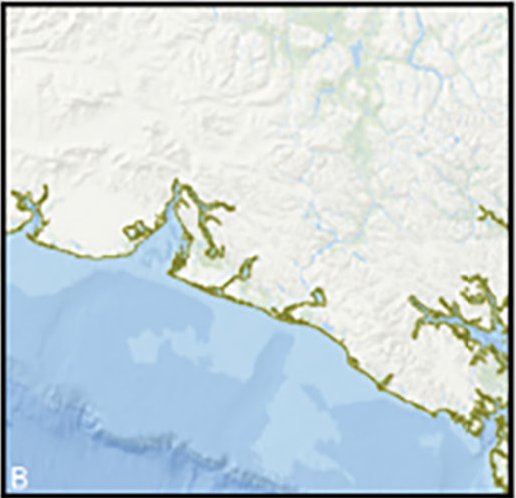 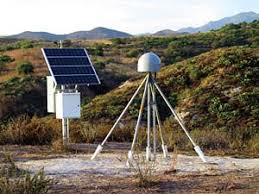 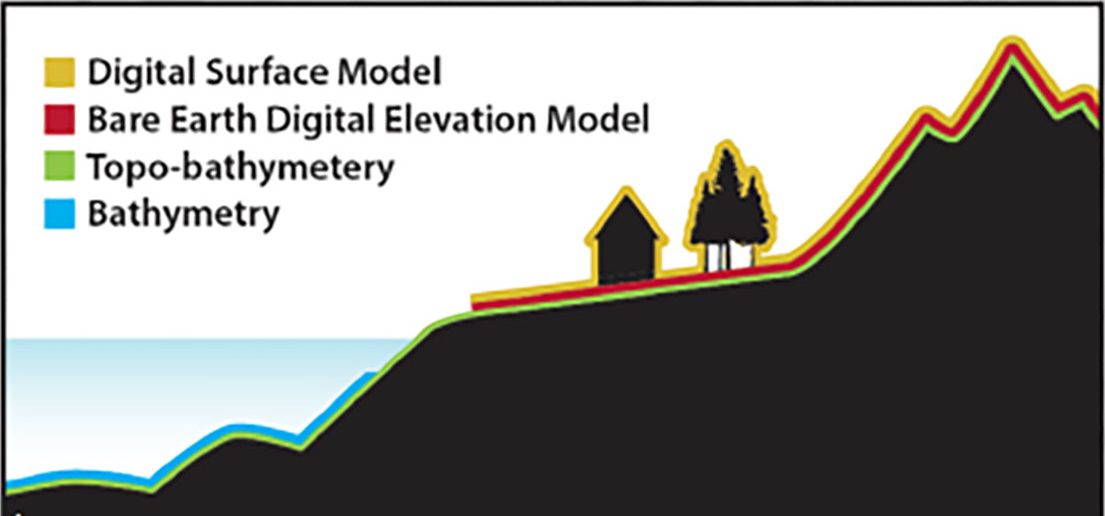 [Speaker Notes: Level of effort to craft an implementation plan and follow-thru]
ACMS Goal 3: Leverage innovation in mapping technology
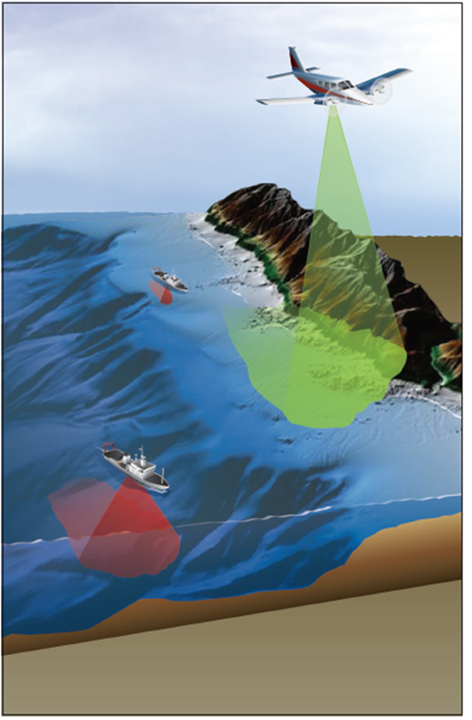 NOAA water clarity tool for AK topobathy upgraded using a composite of 2019 Sentinel 3 imagery
Testing new technologies for acquisition efficiencies:
Satellite-derived bathymetry, e.g. Sentinel 2, WorldView-3 and ICESat-2, cloud computing
UxS as force multipliers, sUAS ship launched operations; multiple sUAS for deriving bathymetry, continued development or UxM for “filling the gap” between airborne lidar and maritime hydrography
North Slope Saildrone Survey
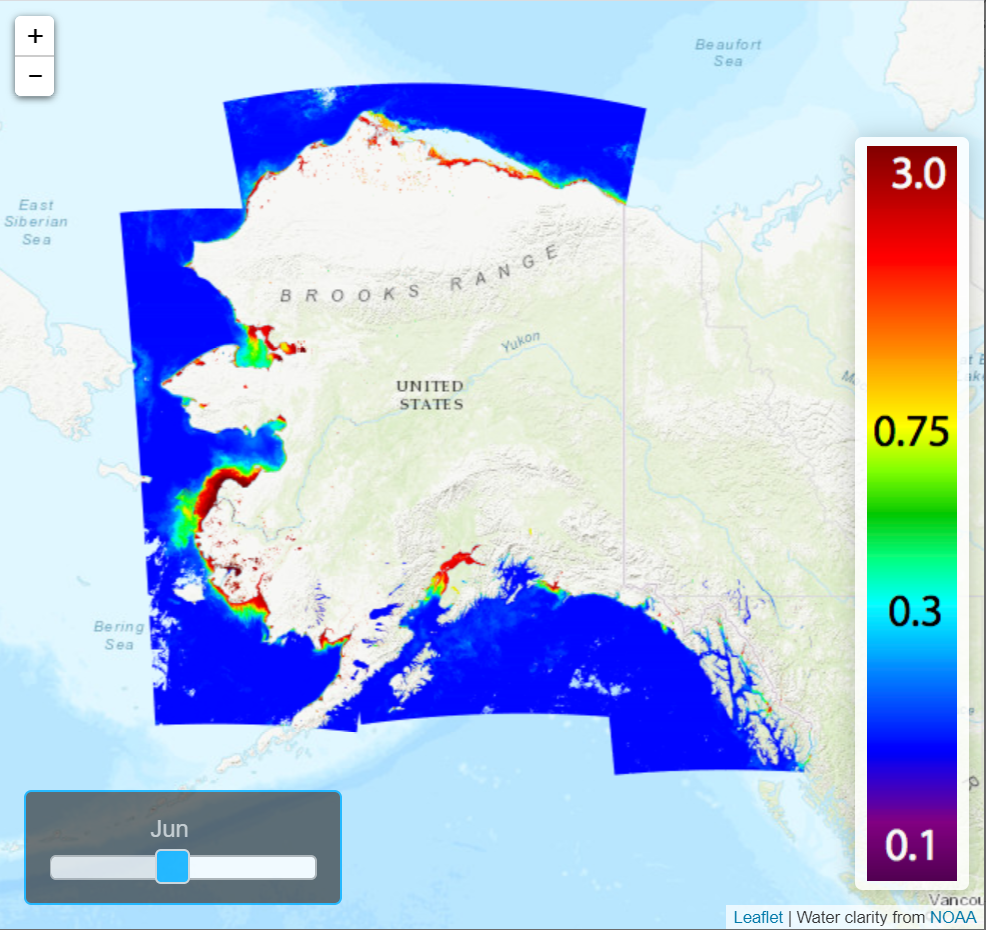 [Speaker Notes: NOAA water clarity tool for AK topobathy upgraded using a composite of 2019 Sentinel 3 imagery
Monthly composites of Sentinel 3 more here https://www.ngs.noaa.gov/RSD/topobathy/sentinel_info.pdf
Using this methodology we will update with the previous years data. Revisit of the satellites at this latitude is 1.4 days
This will be used to inform and direct operations from aircraft and satellite
Testing new technologies for  acquisition efficiencies:
Satellite-derived bathymetry, e.g. Sentinel 2, WorldView-3 and ICESat-2, cloud computing
Internal NOAA development for SDB SATBathy tool - a user-friendly global  Satellite Derived Bathymetry (SDB) tool that will provide consistent and quick results utilizing the improved Cabellero and Stumpf SDB algorithm (Caballero, 2020).  https://docs.google.com/presentation/d/1CzphHzmqlSH_vwHhTJveT2KU_CU9WmbxlfJHvylBljQ/edit?usp=sharing 
External NOAA contract to Woolpert/TCarta - to evaluate TCarta’s SDB approach using Worldview 2 and 3 that is calibrated and validated using surfaces will be derived from the data products of the ICESat-2
Continued UxS research to operations leveraging:
Internal UxS funding for continued development of ship launched sUAS and imagery derived bathymetry from multiple sUAS -  sUAS BATHYMETRIC MAPPING FOR FEATURELESS BOTTOM TOPOGRAPHY USING NATURALLY OCCURRING STRUCTURED LIGHT https://docs.google.com/document/d/1aIC4eisOn1AGatz7bEc30BT9Wy9TFxy4i8m2bRCqY4Y/edit?usp=sharing
Continued 
UxM to “fill the gap” between airborne lidar and maritime hydrography leveraging ongoing and established efforts at the UNH Joint Hydrographic Center/CCOM
Lots of experience at NOAA and the JHC at UNH CCOM 

https://coastalscience.noaa.gov/news/noaa-evaluates-capabilities-unmanned-surface-vessel/ 
https://www.nauticalcharts.noaa.gov/updates/noaa-ship-thomas-jefferson-tests-innovative-drix-autonomous-surface-vehicle/
https://www.nauticalcharts.noaa.gov/updates/unmanned-surface-vehicles-evaluated-for-hydrographic-survey/]
ACMS Goal 4: Strategic communications for stakeholder engagement
Alaska Coastal Mapping Summit planned for December 2020
Online interactive maps to be hosted by the Alaska Geospatial Council
Performance measurement and progress will be tracked on Alaska DNR website
Plans and priorities shared through the IWG-OCM’s Federal U.S. coordination site (fedmap.seasketch.org)
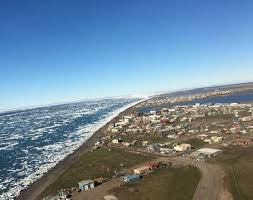 Recent and Upcoming Activity
July 9 -- AMEC Coastal Subcommittee (CS) Kick-off Meeting
August 11 -- CS agency introductions (priorities, requirements)
September 1 -- Establish CS Implementation Plan (IP) tiger teams 
November 20 -- Working Implementation Plan draft due
December 9-10 -- Alaska Coastal Mapping Summit 
December 18 -- Final draft IP for AMEC review
January 2021 -- IP draft shared for public comment
March 2021 -- Final IP complete and ready to execute
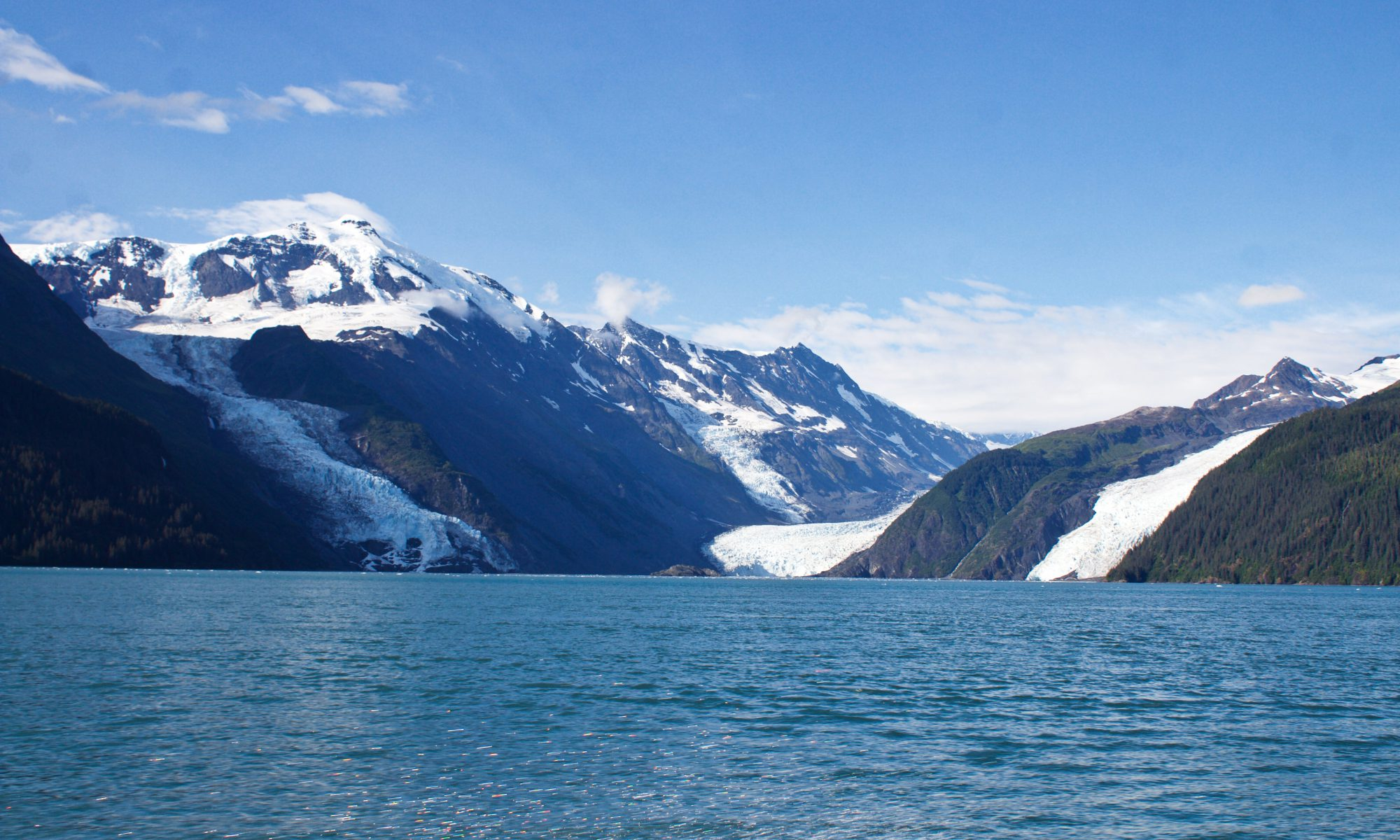 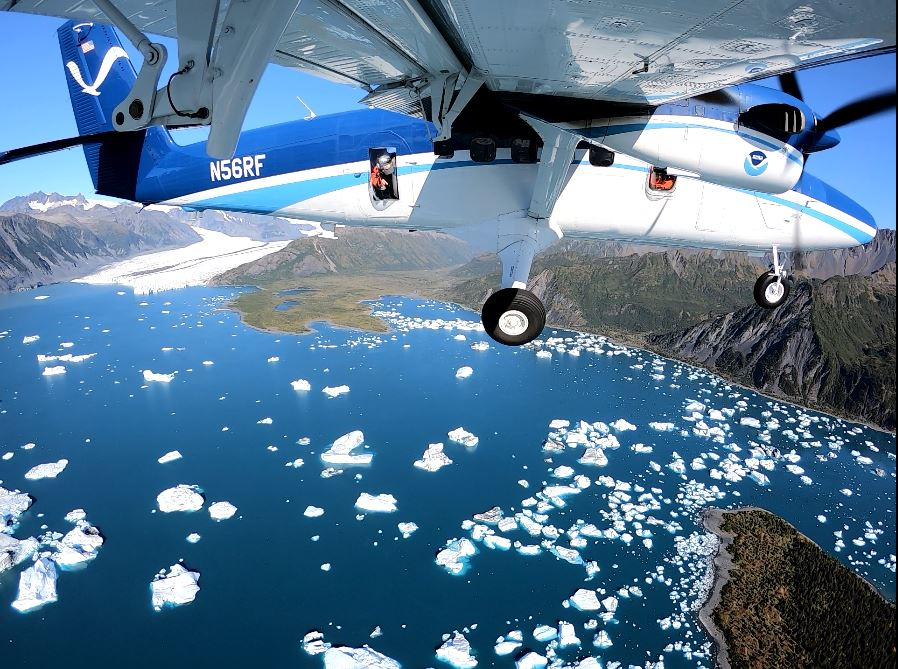 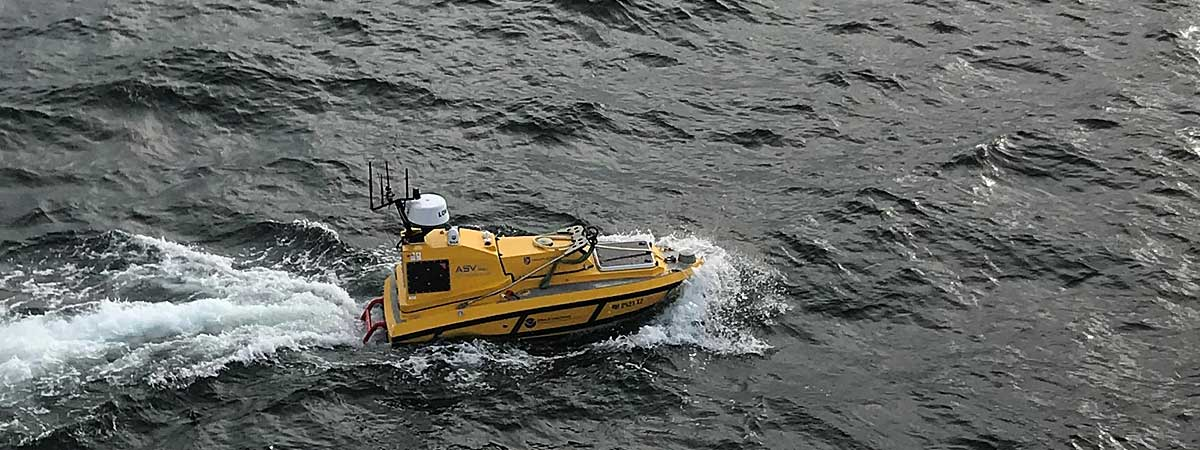 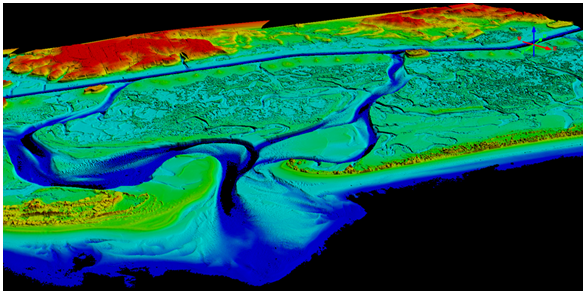 [Speaker Notes: Juliana to introduce Ashley and Jaci to run thru this slide and current state of IP development
Ashley and Jaci to ask for questions]
Draft Strategy for Sensor Utilization
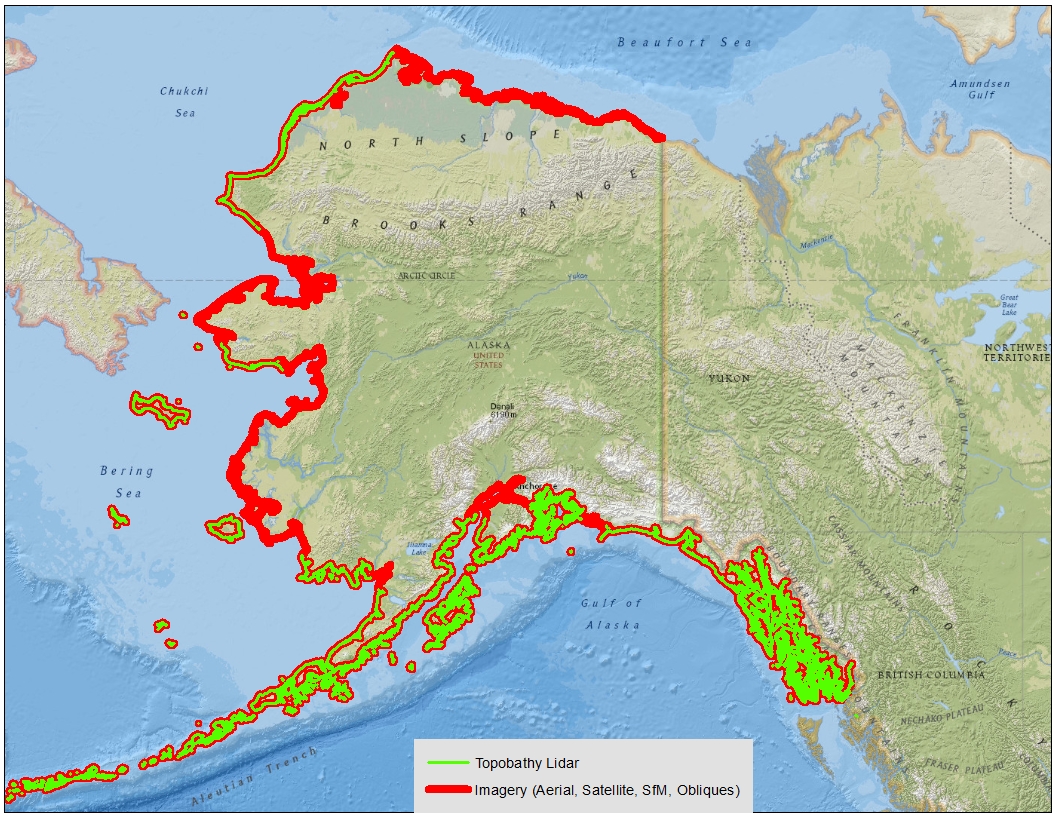 RSD Products overlaid upon 2019 AK Stakeholder Spatial Prioritization Survey
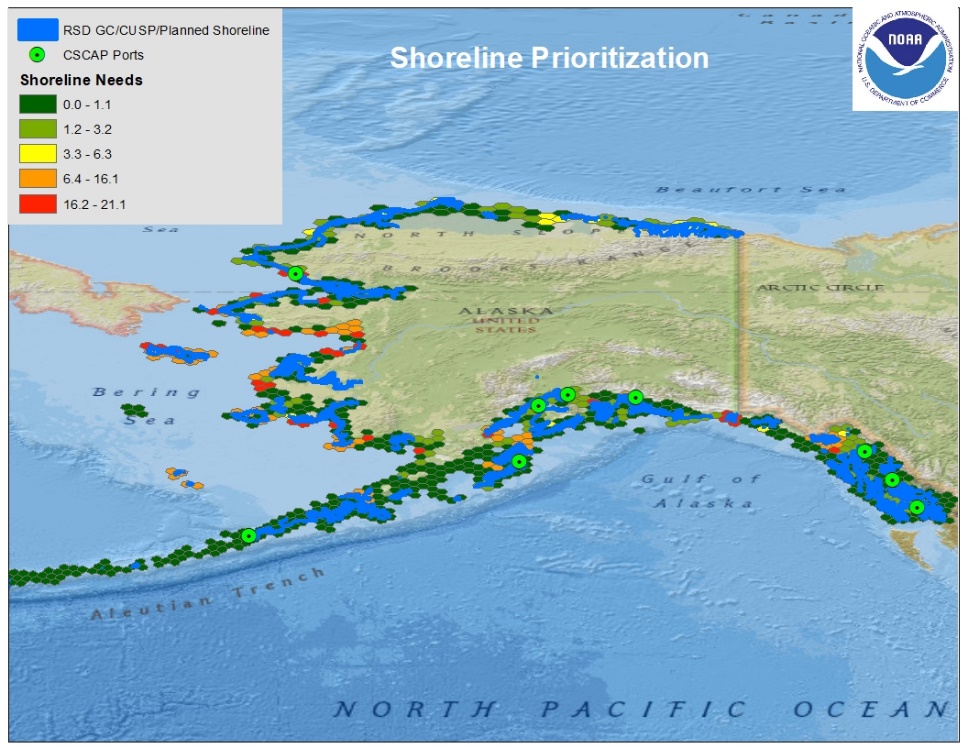 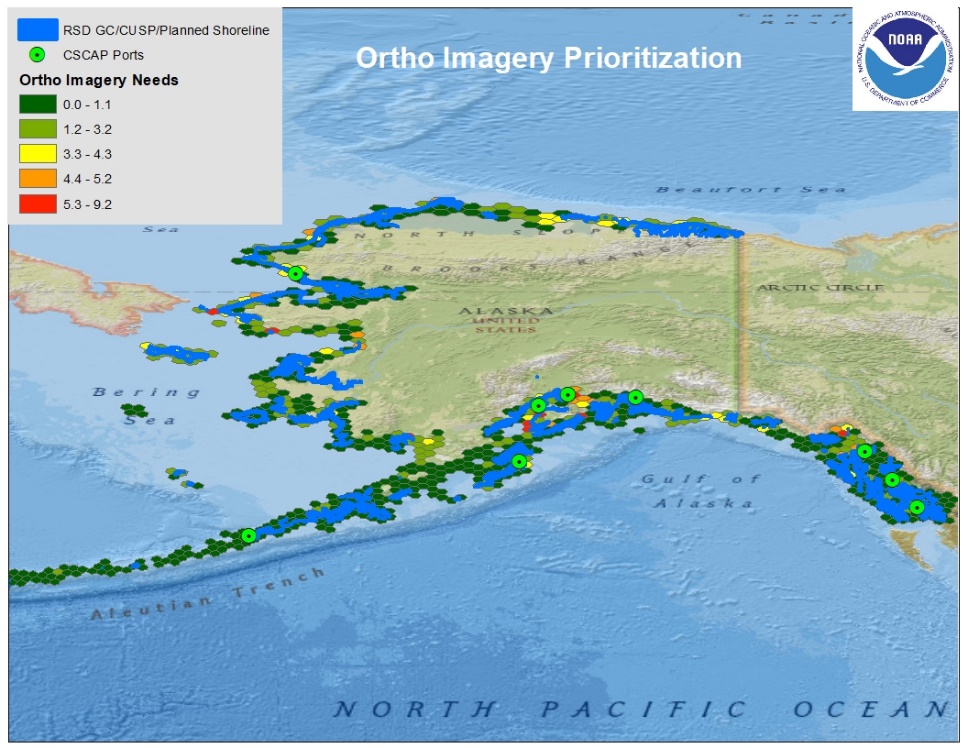 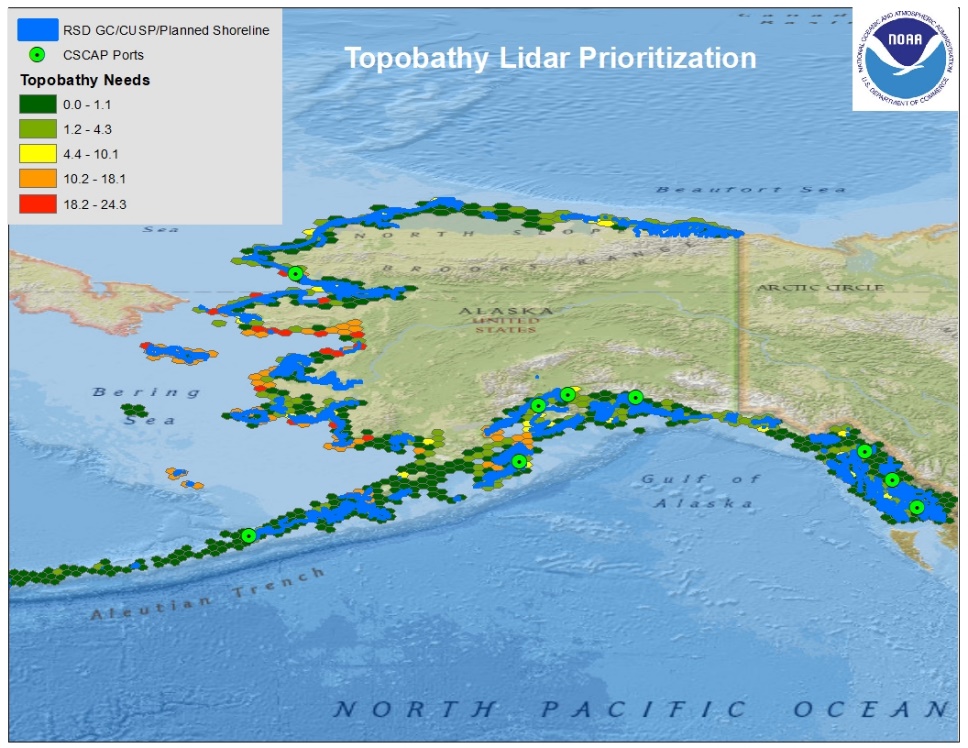 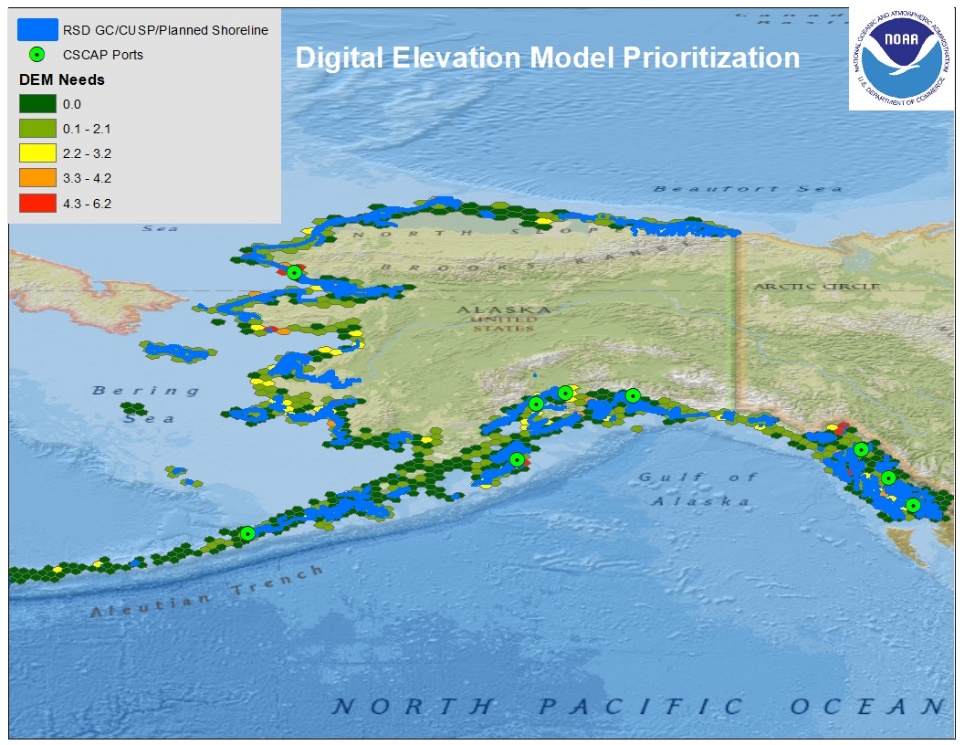 Questions?
Mike Aslaksen
Chief, Remote Sensing Division
NOAA National Geodetic Survey
mike.aslaksen@noaa.gov
Continually Updated Shoreline Product (CUSP)
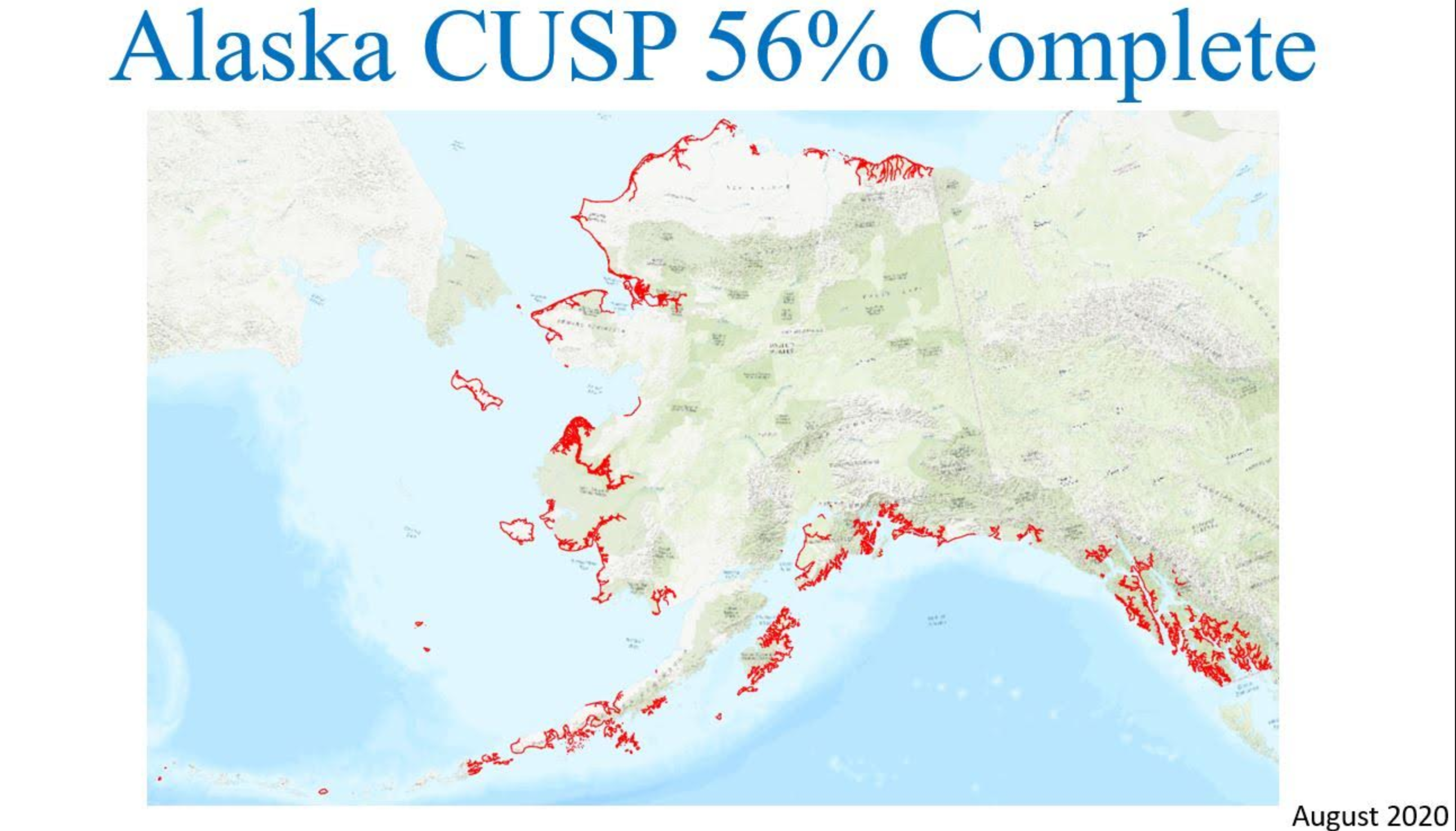 https://www.ngs.noaa.gov/NSDE/
[Speaker Notes: 17165 nautical miles in FY18]
Shoreline Update Expedite (SUE)
Goal:  to provide the requested updates within 1-2 workdays. 

Example workflow:
Received request from MCD on Thu. Aug. 23, 2018 for an update to chart 25670, depicting a large uncharted pier.

Determined that RSD aerial imagery flown on 9/24/17 in response to Hurricane Maria had captured the new pier.

Compiled the features in ArcGIS using the orthoimagery accessed directly through the NGS Storm Imagery web map tile service (WMTS), and delivered the shapefile to MCD just 3.5 hours after their request.
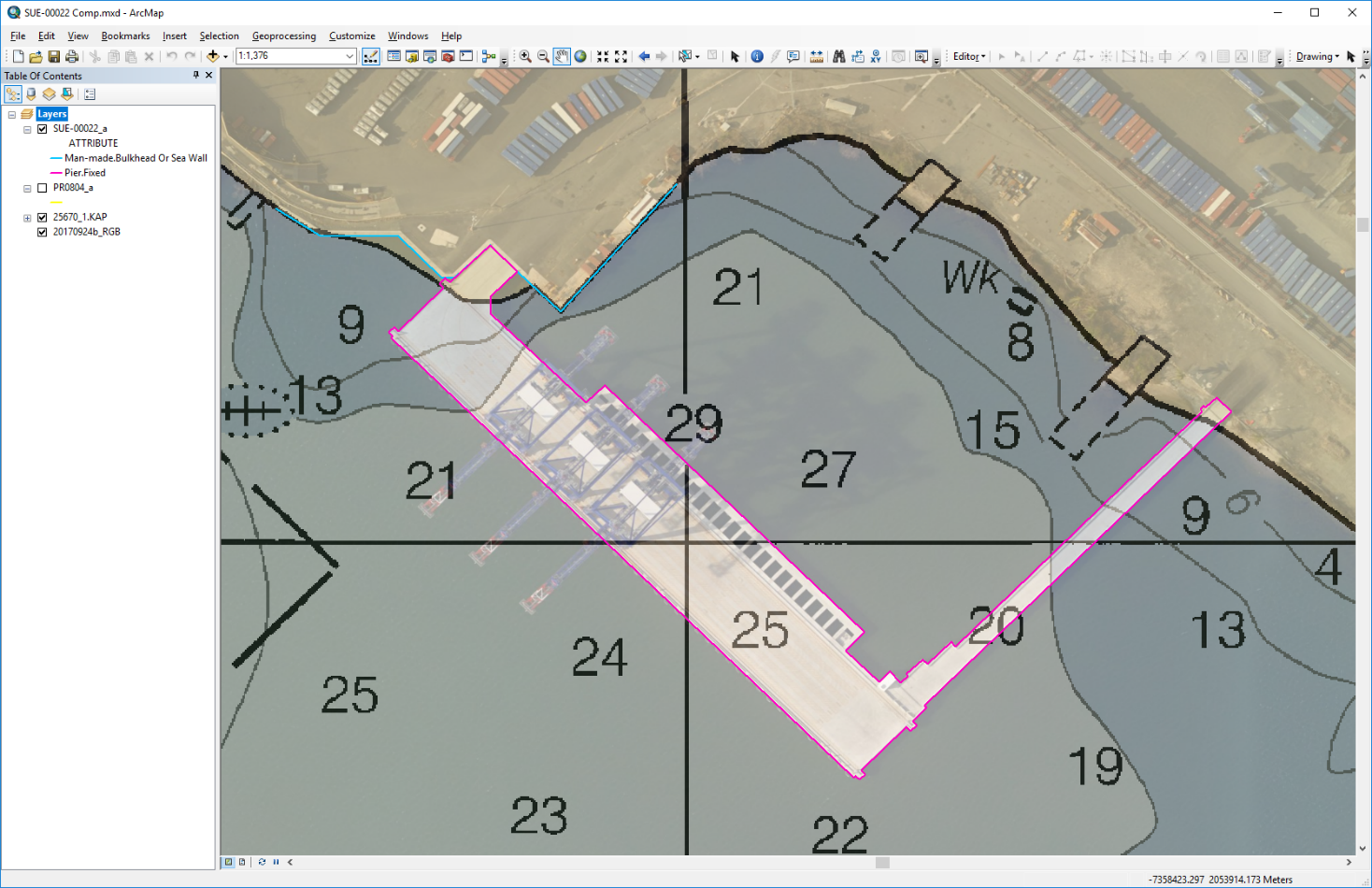 SUE-00022
Isla Grande, San Juan, PR
[Speaker Notes: usually we are able to provide the data the same day it is requested.]
Water Clarity
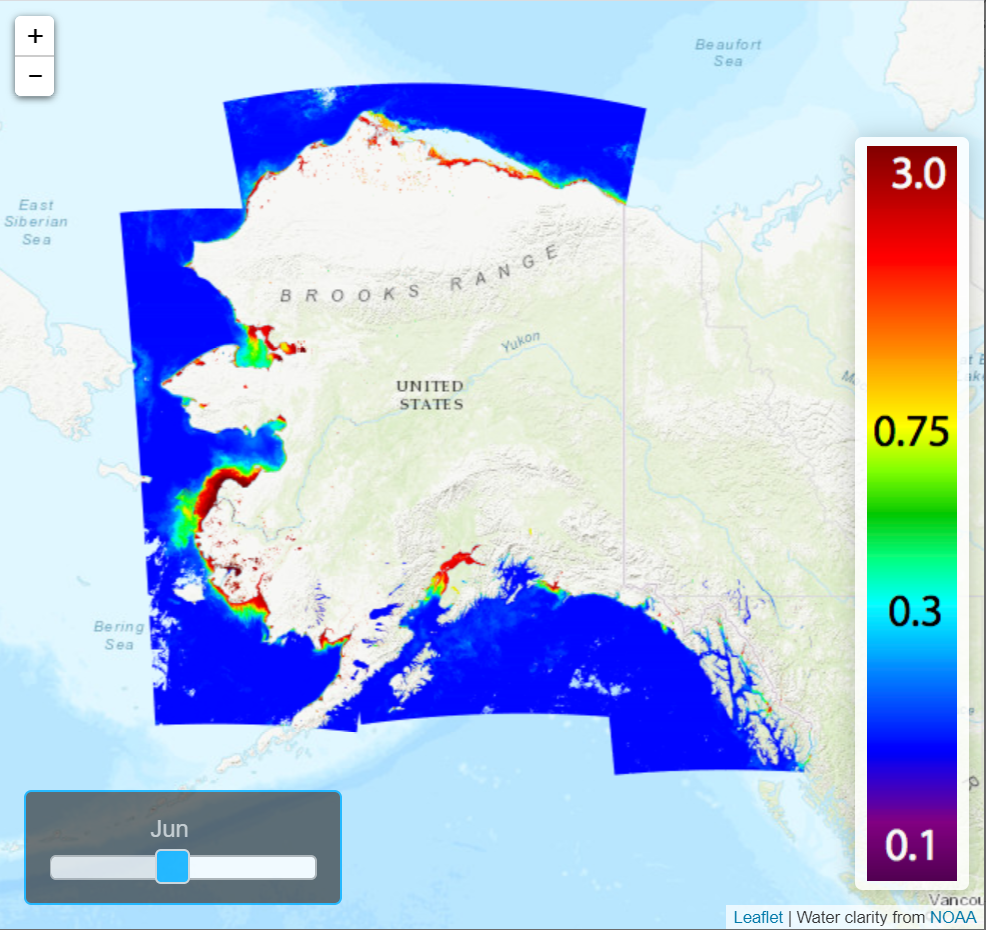 NGS/RSD Shoreline Products
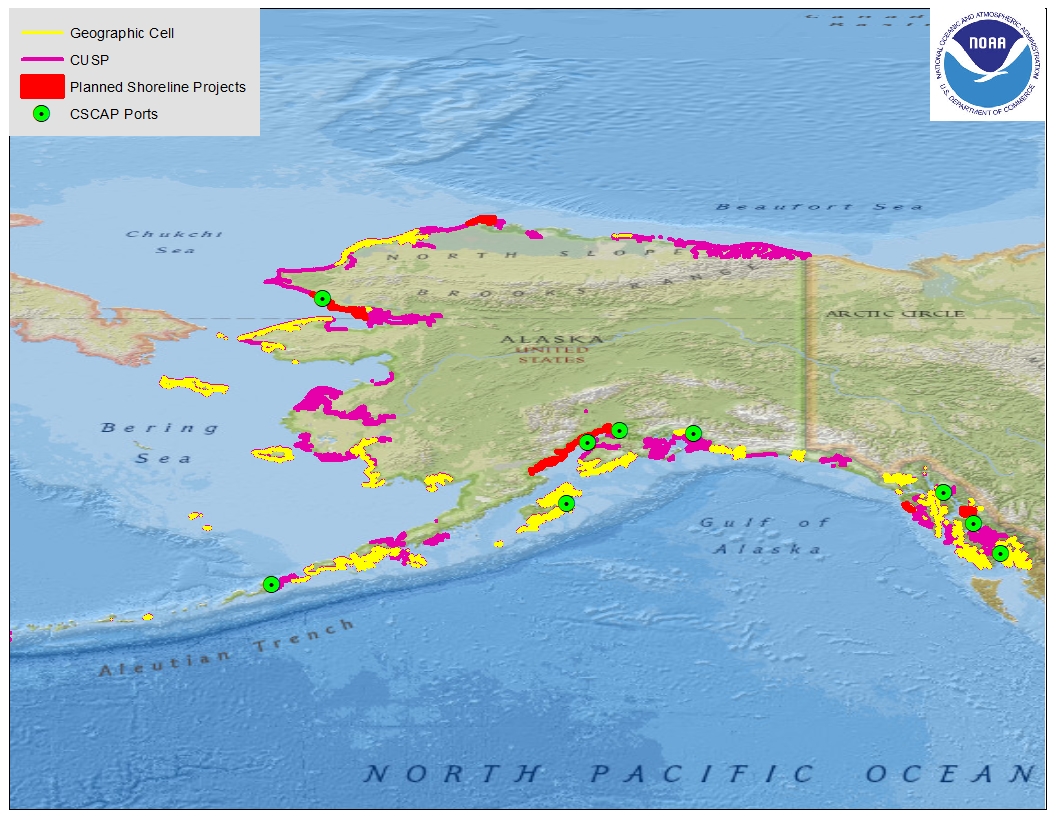